„Business-Knigge“ - worauf bei den deutsch-polnisch-slowakischen Geschäftsbeziehungen geachtet werden mussSeminar „Europa erklären“
Natalia Sobczyk
F13W1
19.01.2021
QUIZ STARTEN
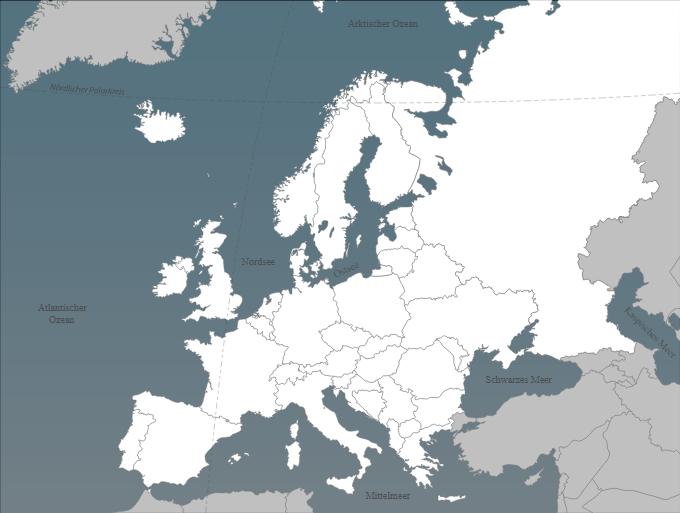 Allgemeine Quizbedingungen
1. Um den Quiz zu beginnen klicken Sie bitte eines der Länder an und wählen Sie anschließend eines aus um zur Fragenübersicht zu kommen
2. Nach jeder Frage gelangen Sie über den Housebutton zurück zur Fragen- oder Länderübersicht oder über den Infobutton zur Erklärung
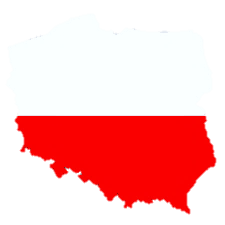 Zur Länderübersicht
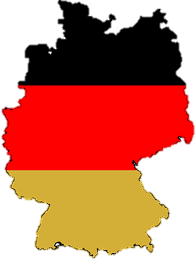 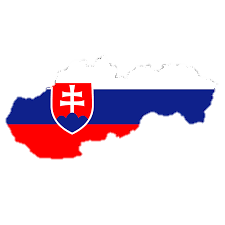 3. Um Tipps oder Hilfe zu erhalten klicken Sie bitte auf den Fragezeichenbutton (oben rechts)
4. Viel Spaß beim Quiz!
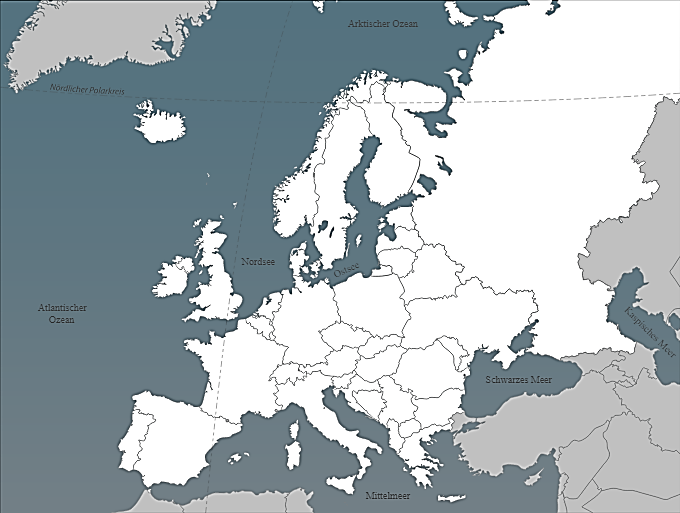 Länderübersicht
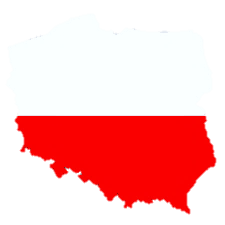 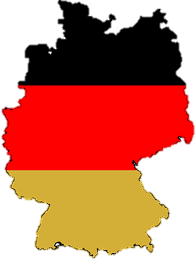 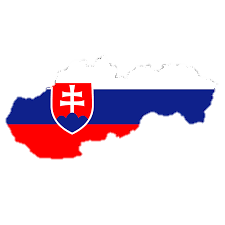 Wählen Sie eines der Länder aus um zur Fragenübersicht zu kommen
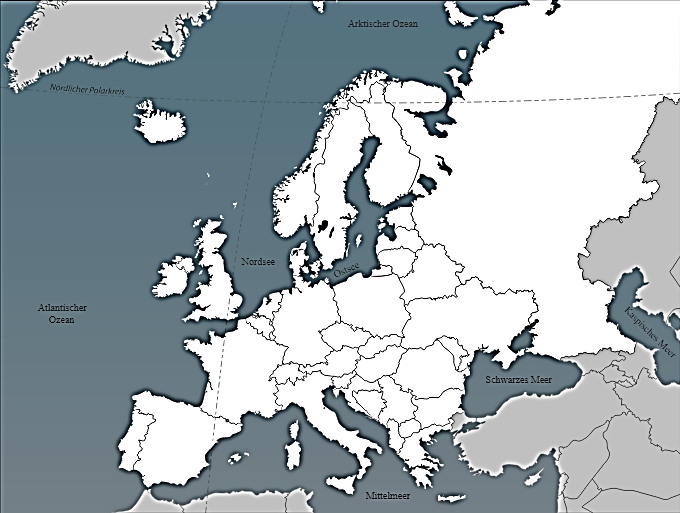 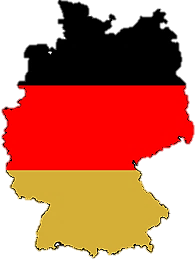 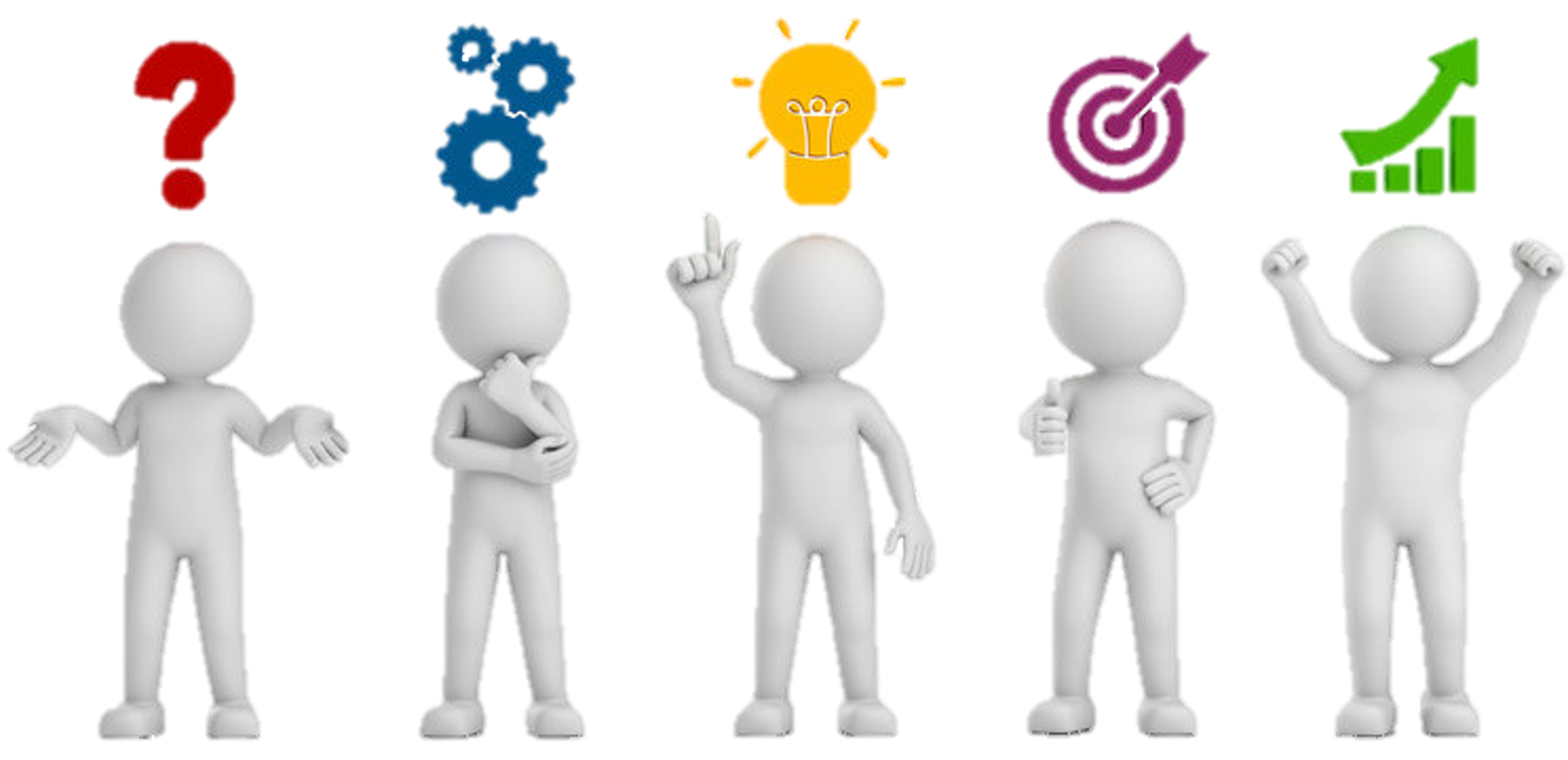 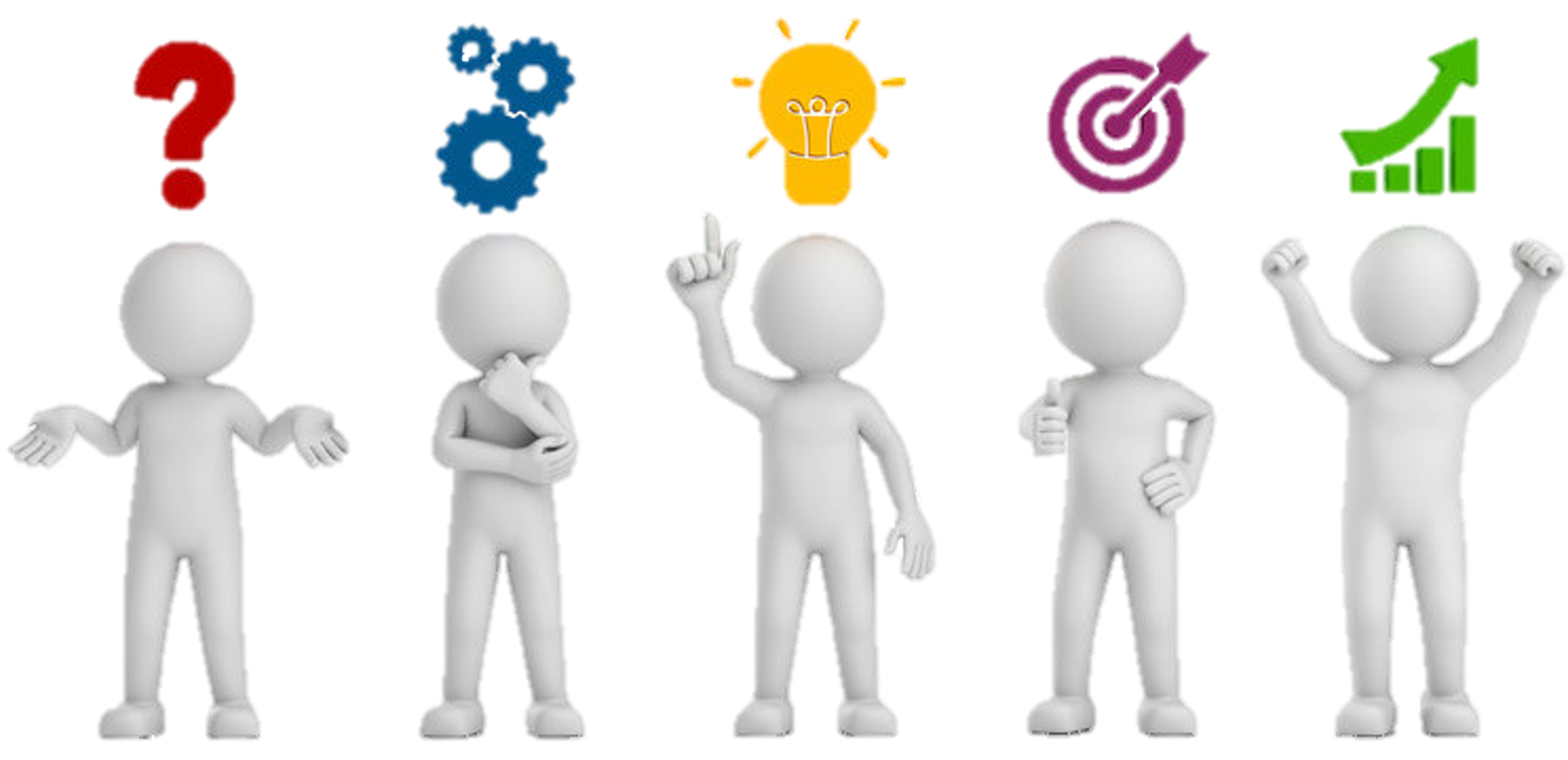 DEUTSCHLAND
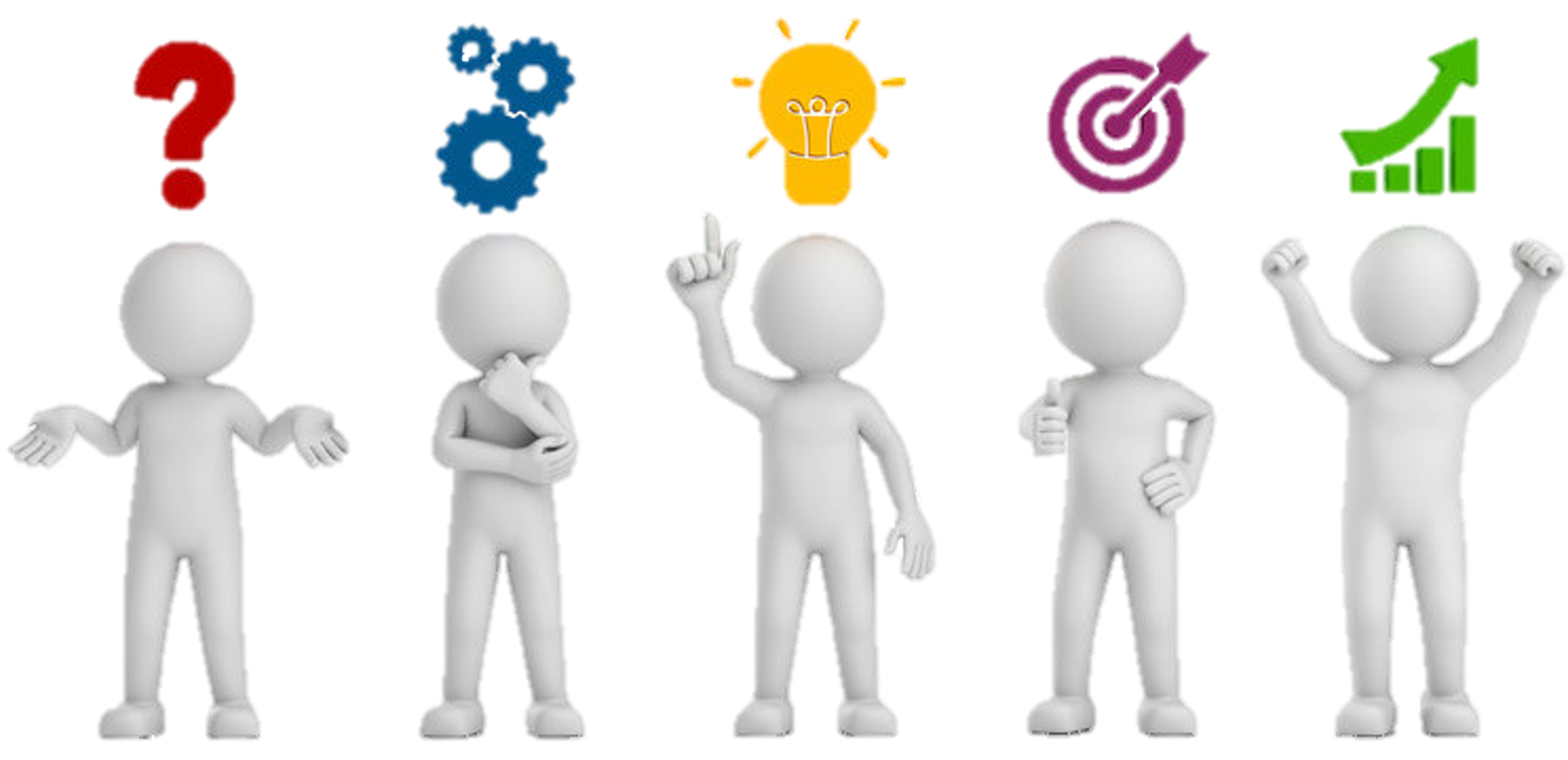 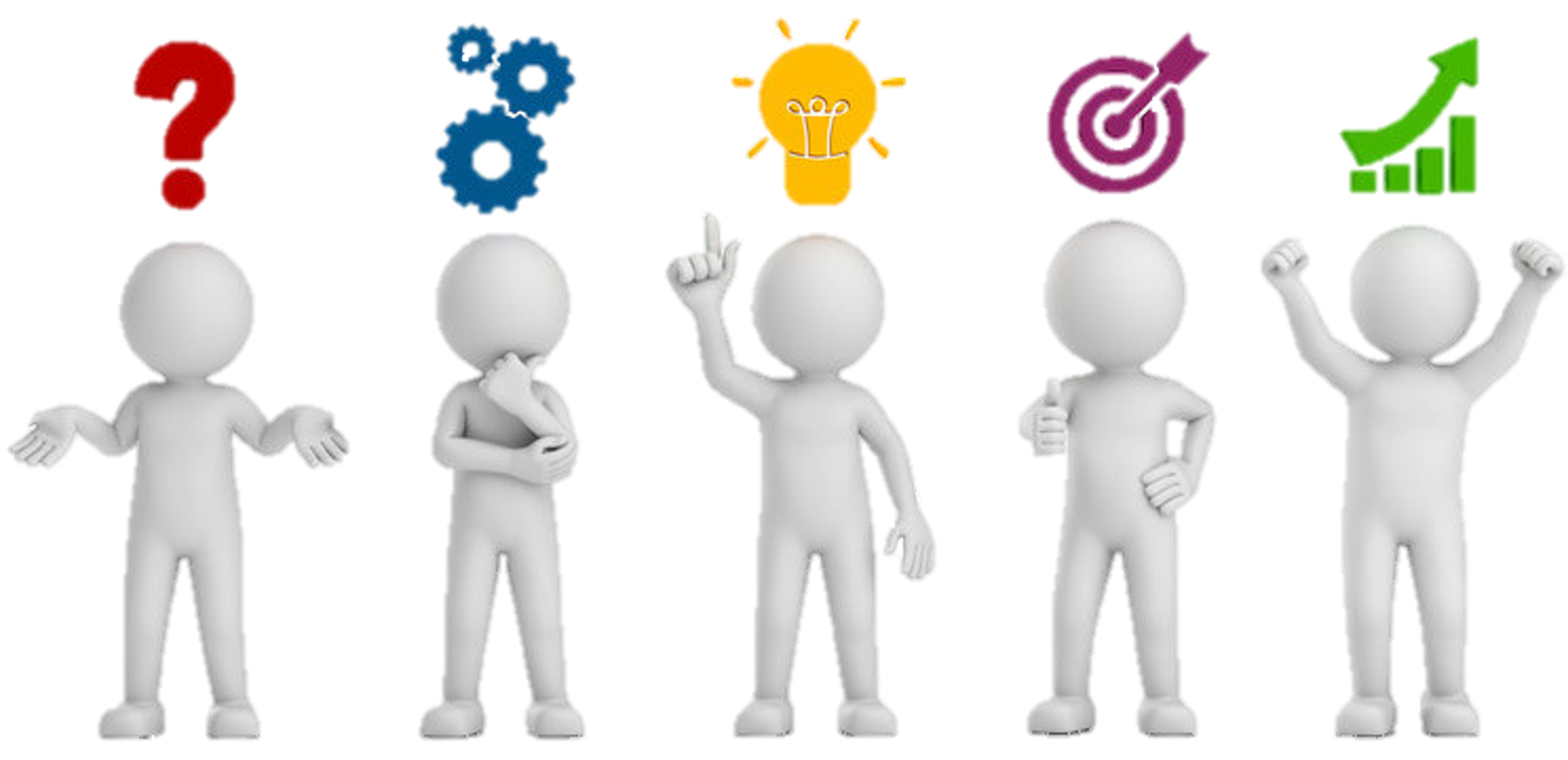 Wählen Sie eines der Männchen aus um zur Frage zu kommen
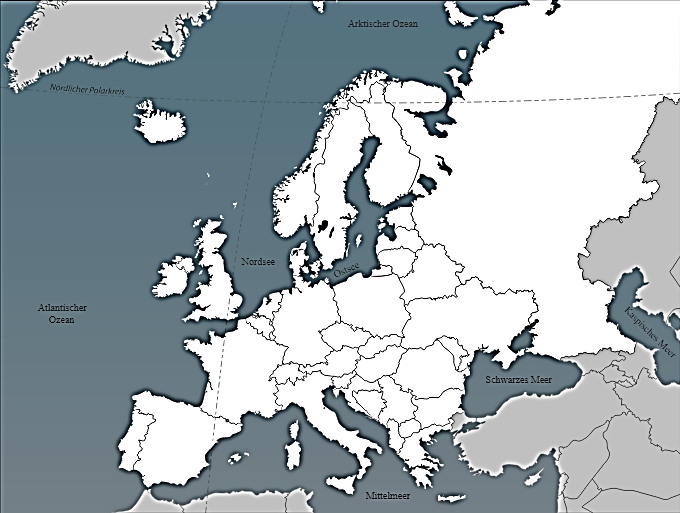 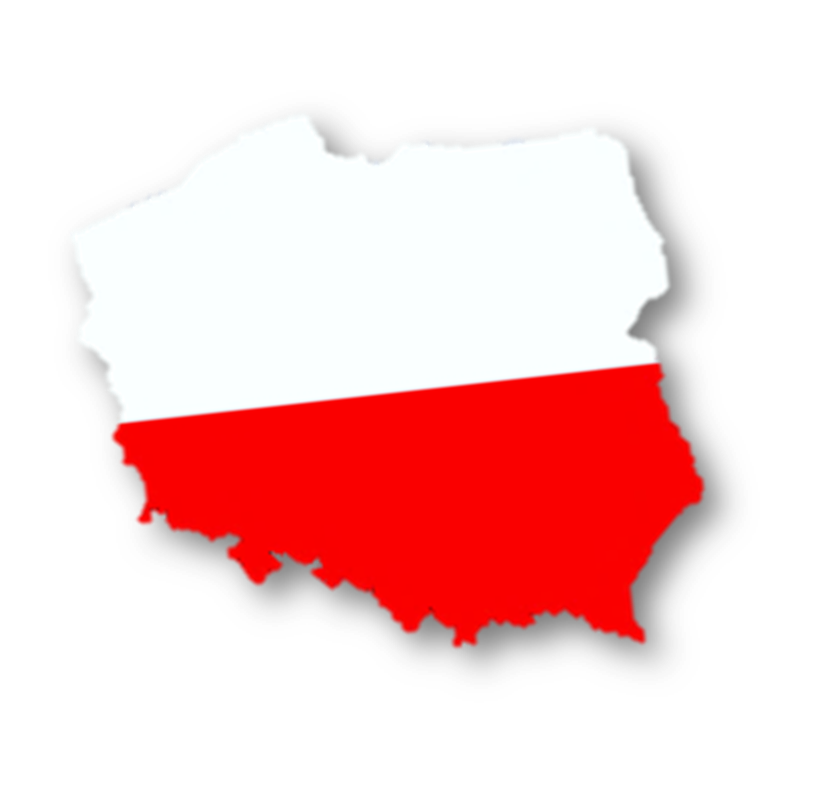 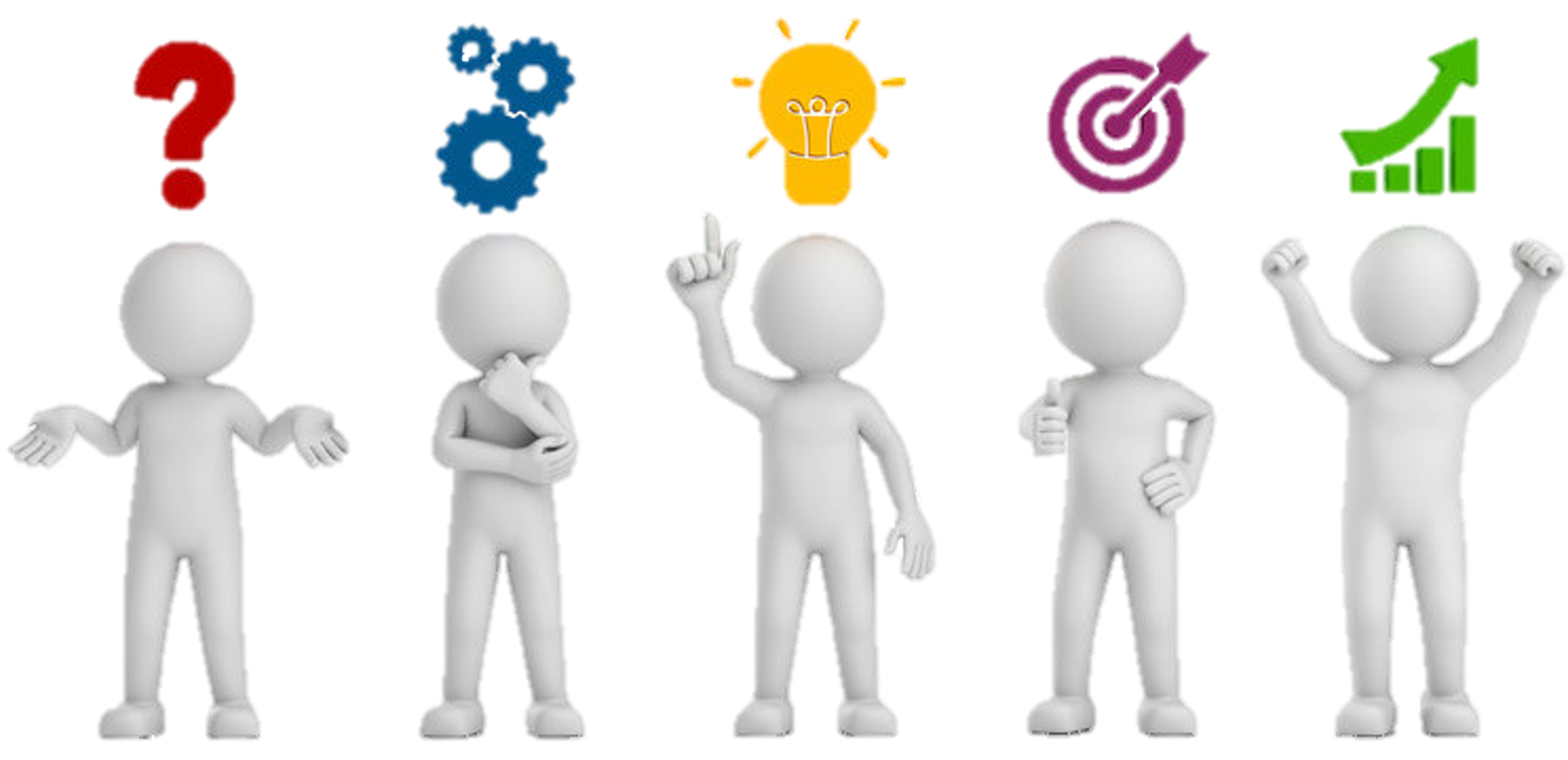 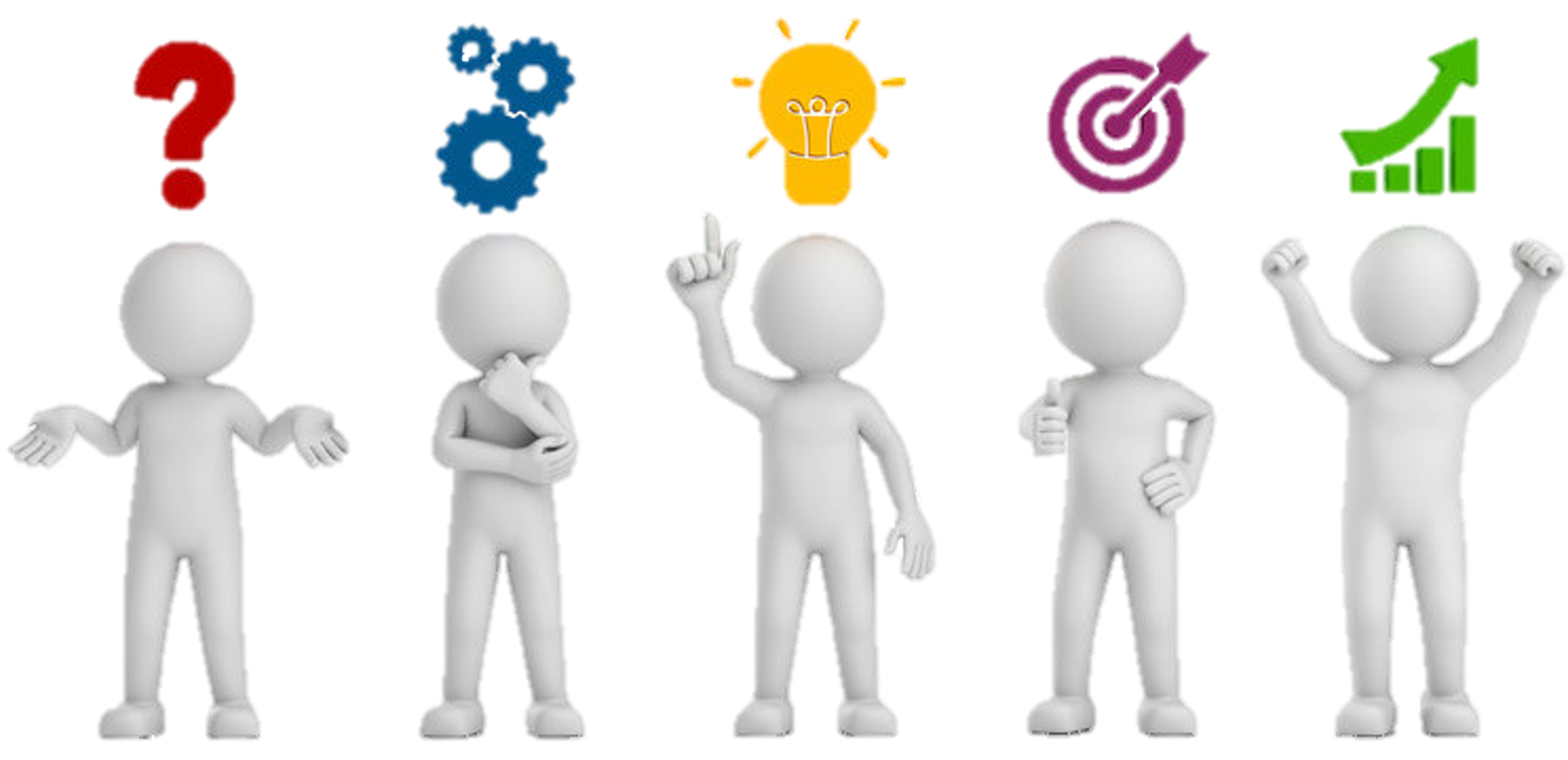 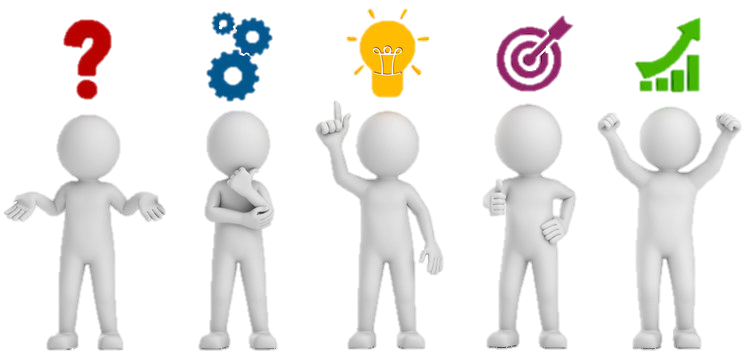 POLEN
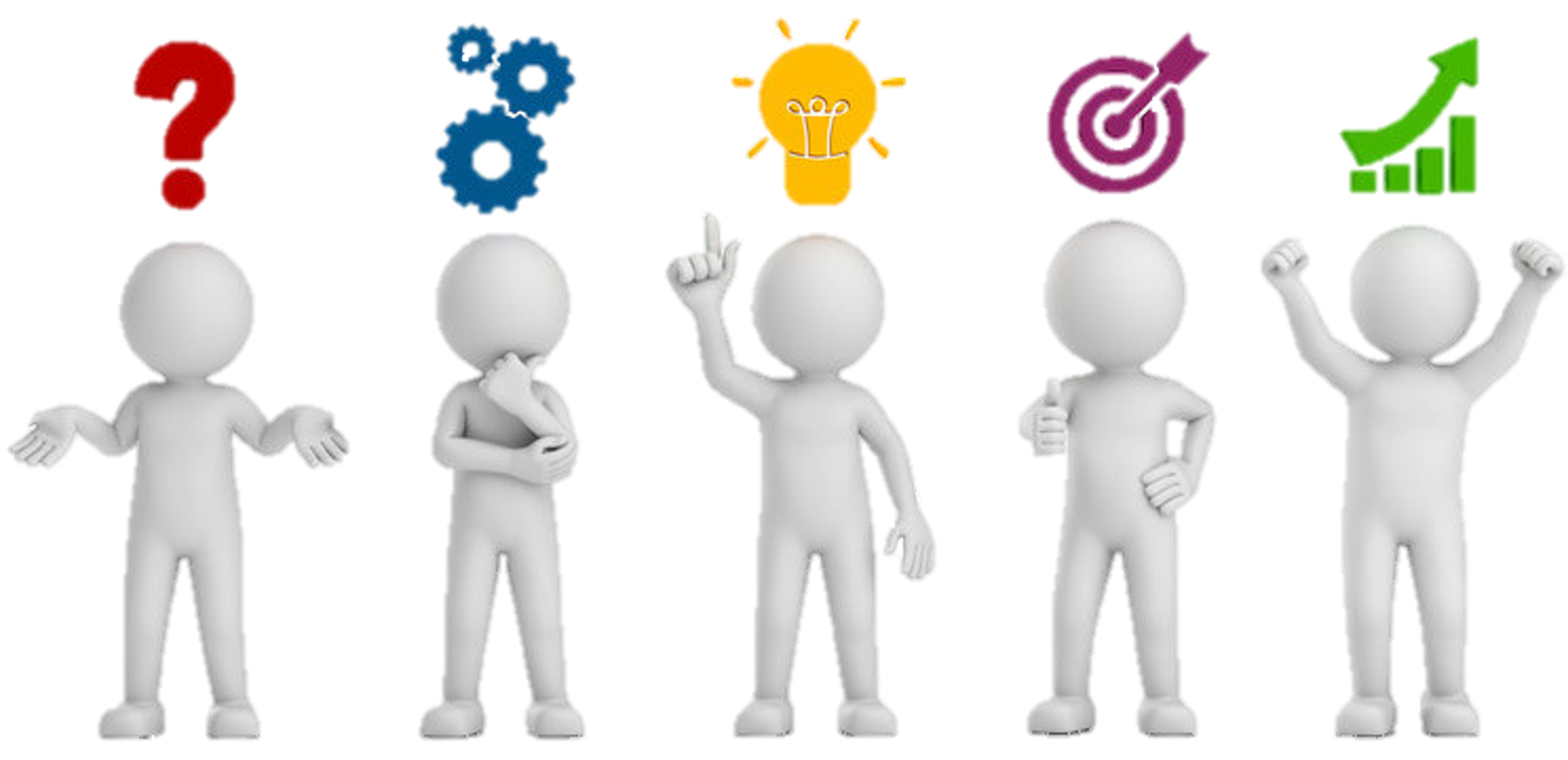 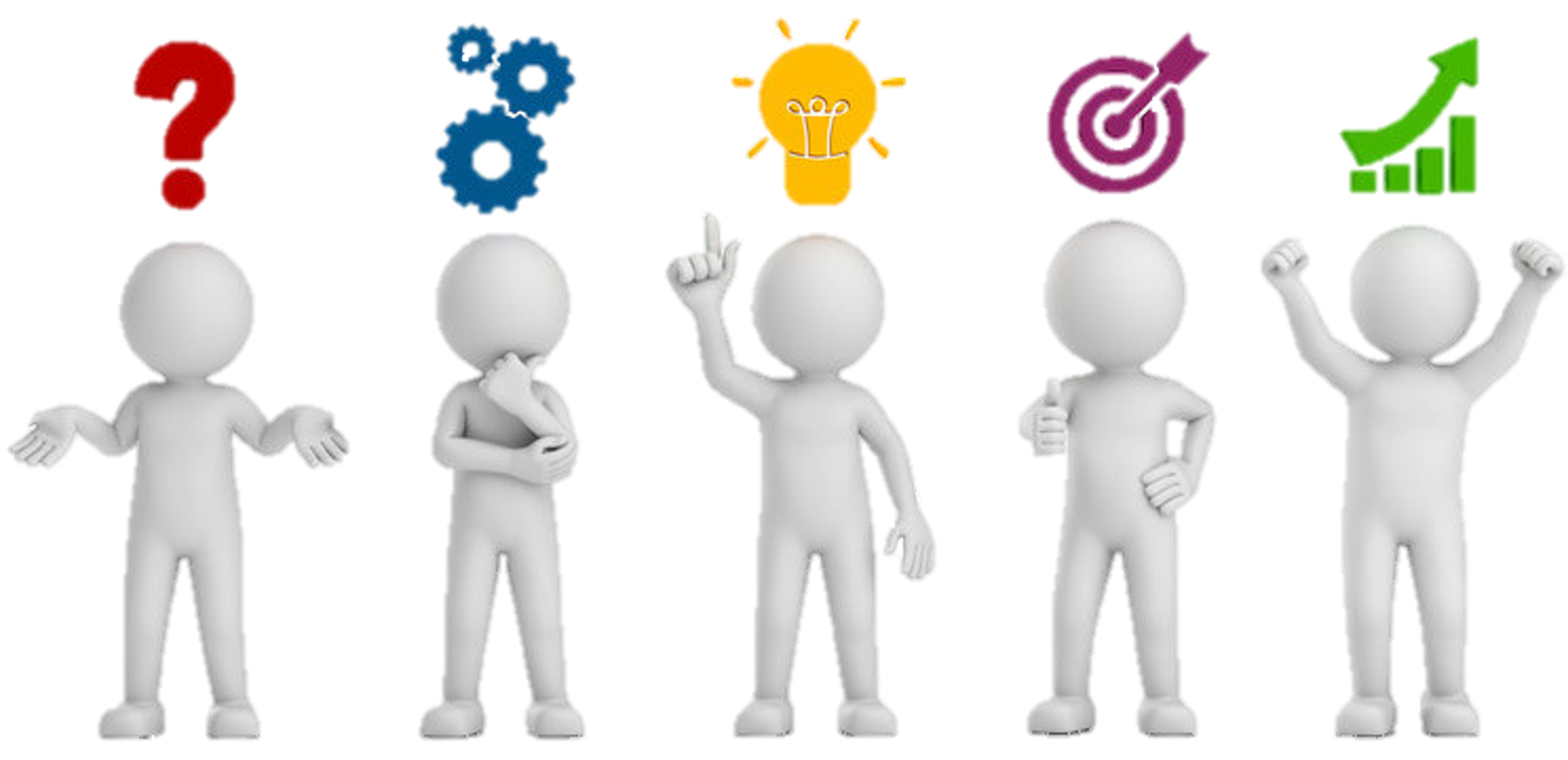 Wählen Sie eines der Männchen aus um zur Frage zu kommen
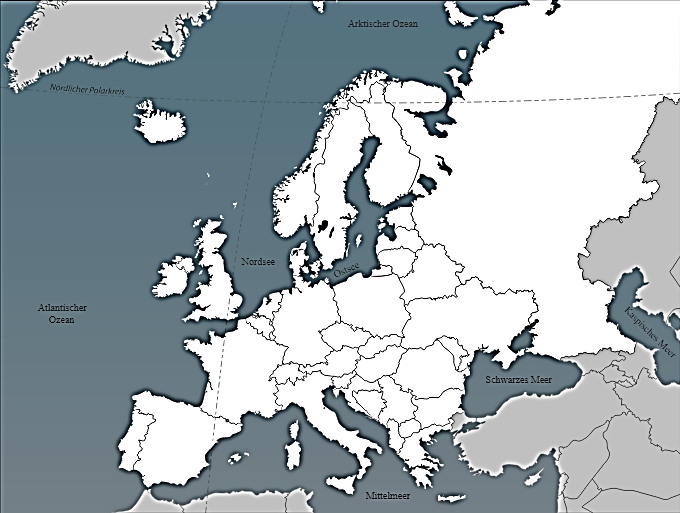 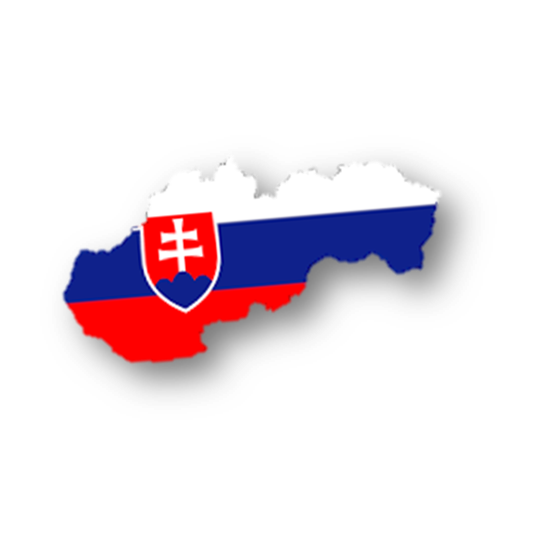 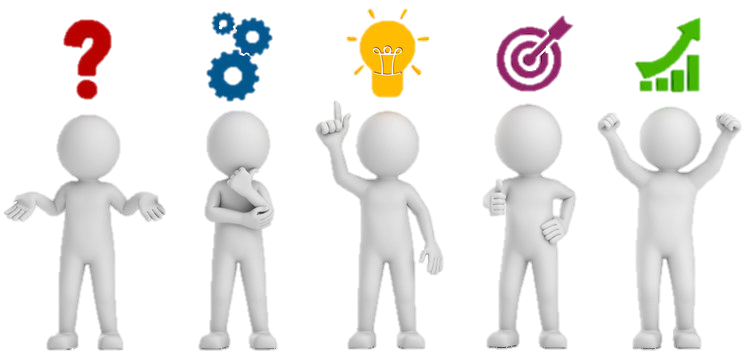 SLOWAKEI
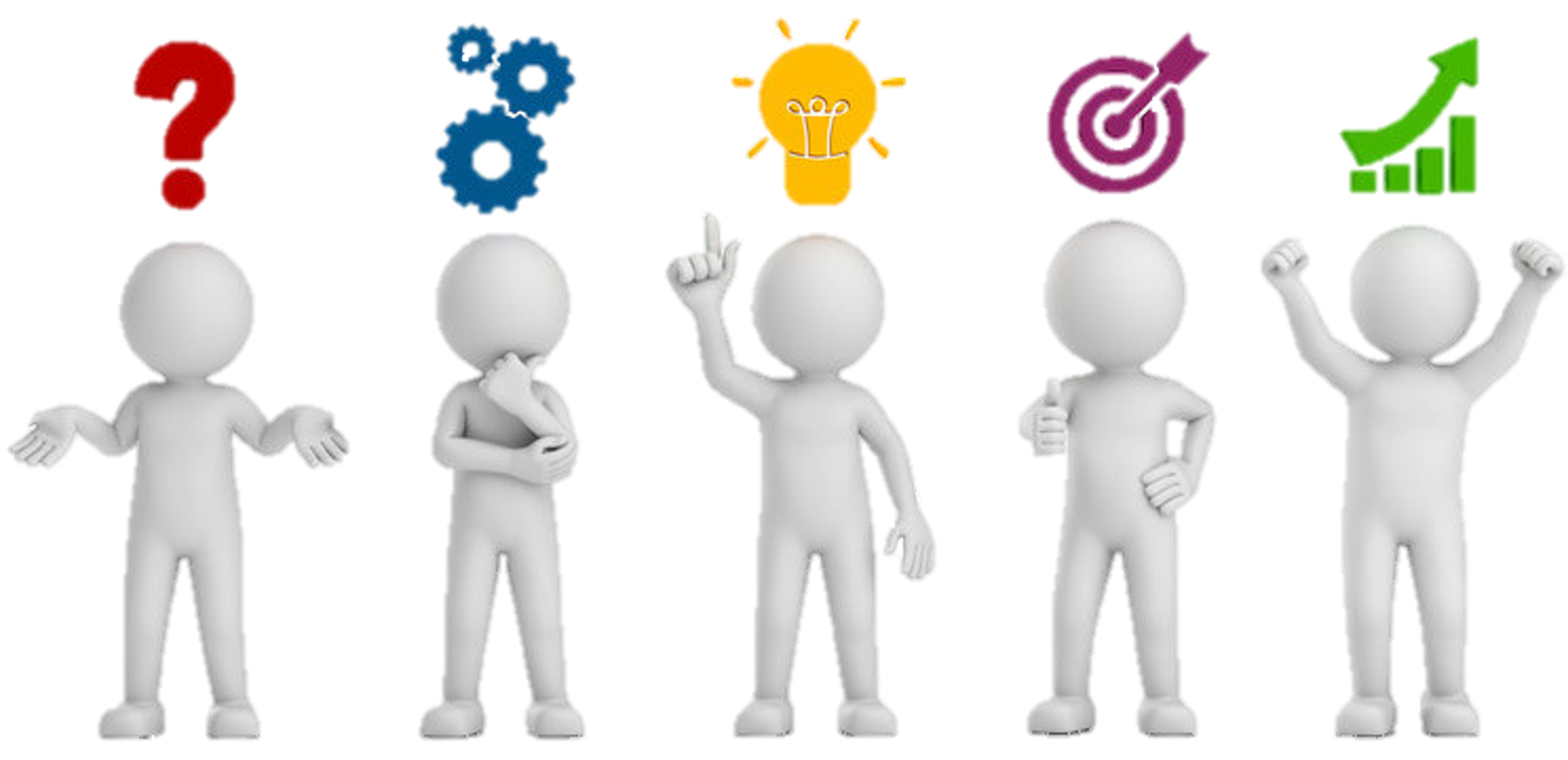 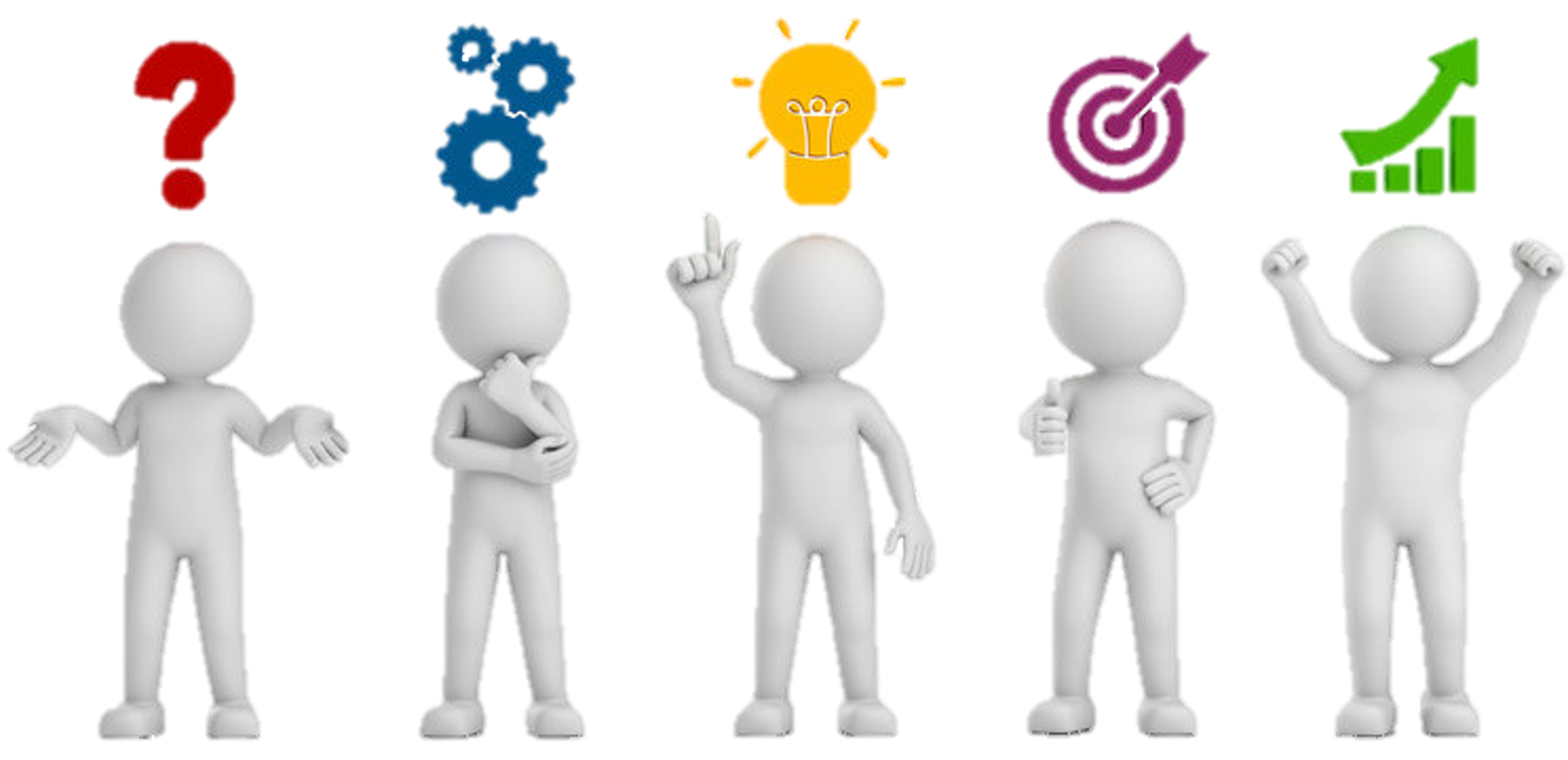 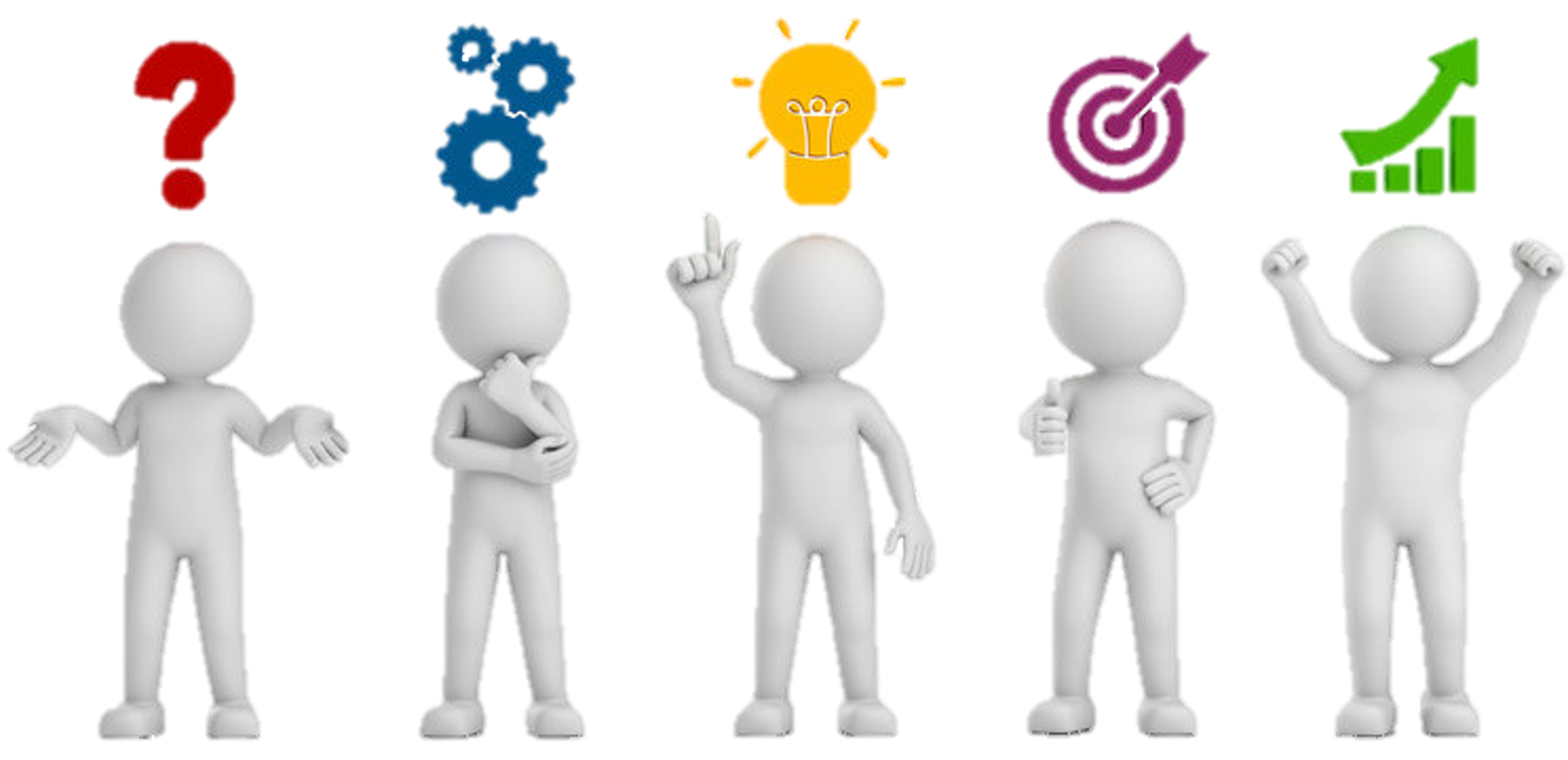 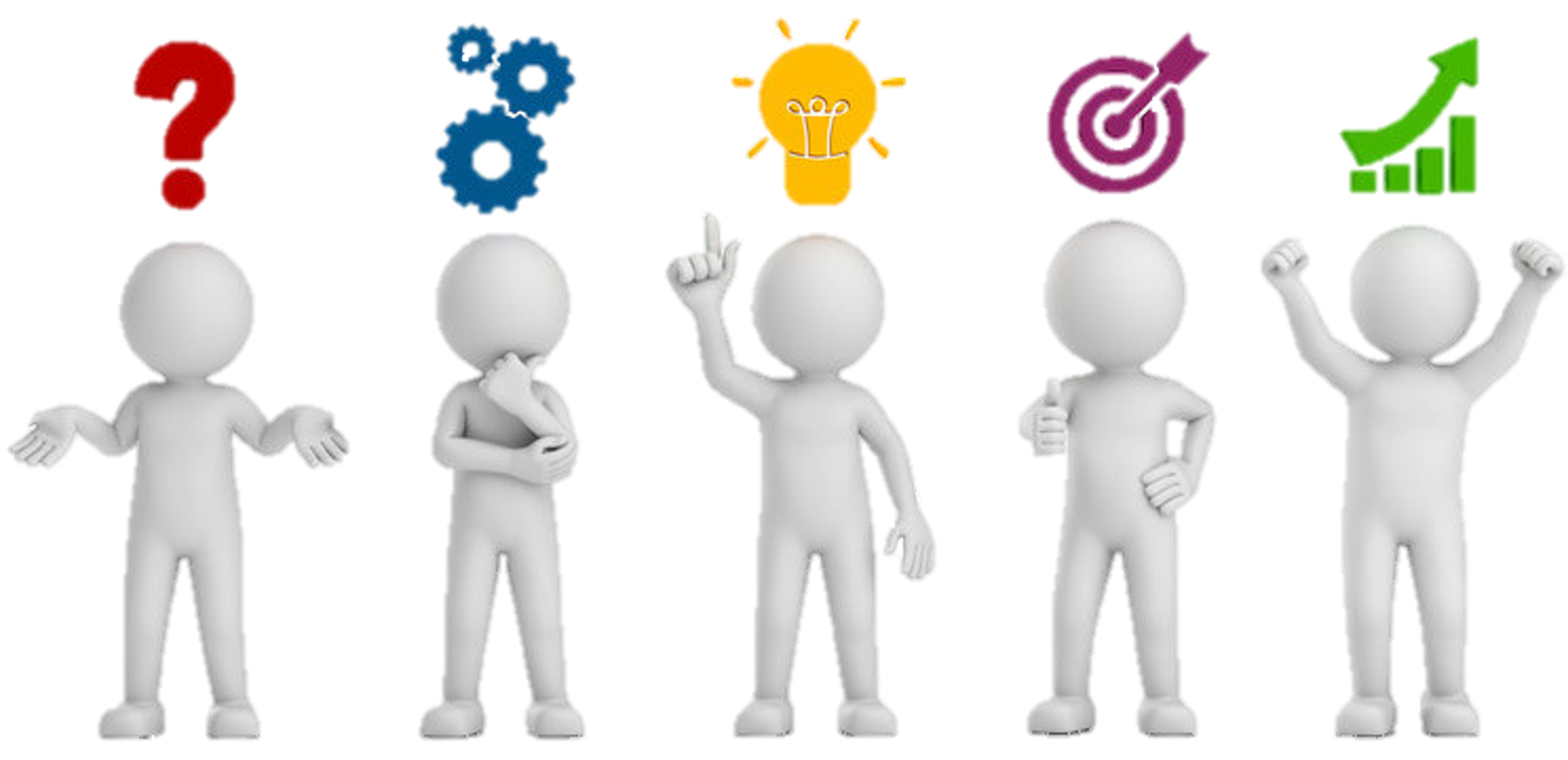 Wählen Sie eines der Männchen aus um zur Frage zu kommen
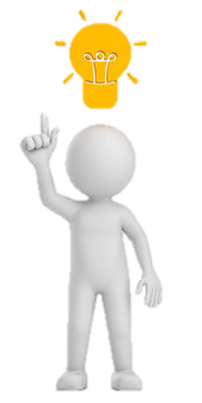 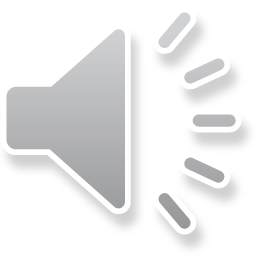 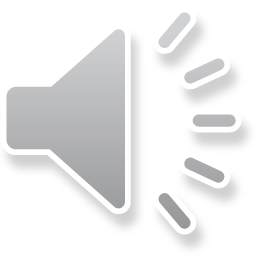 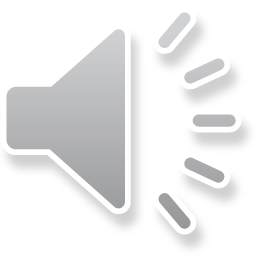 € 50
Welcher Führungsstil wird in Deutschland am häufigsten verwendet?
Patriarchalischer Führungsstil
Autoritärer Führungsstil
Laissez-fair
Kooperativer Führungsstil
D:
C:
A:
B:
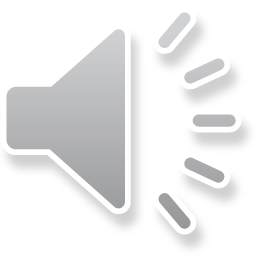 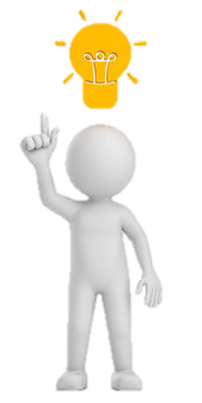 € 50
Welcher Führungsstil wird in Deutschland am häufigsten verwendet?
Zurück zur Übersicht
Patriarchalischer Führungsstil
Autoritärer Führungsstil
Kooperativer Führungsstil
Laissez-faire
D:
C:
B:
A:
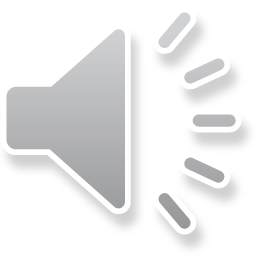 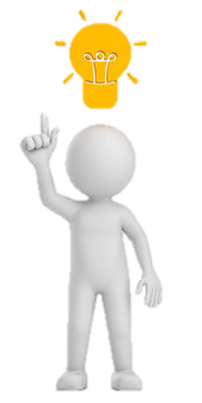 € 50
Welcher Führungsstil wird in Deutschland am häufigsten verwendet?
Patriarchalischer Führungsstil
Autoritärer Führungsstil
Kooperativer Führungsstil
Laissez-faire
Zurück zur Übersicht
Hilfe
D:
C:
B:
A:
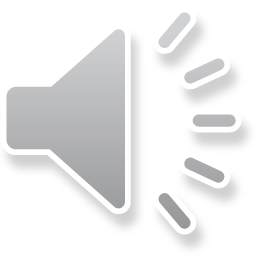 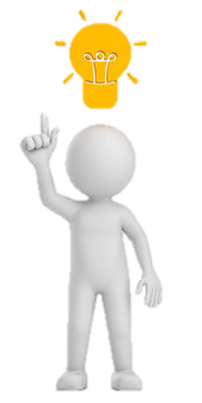 € 50
€ 50
Welcher Führungsstil wird in Deutschland am häufigsten verwendet?
Patriarchalischer Führungsstil
Autoritärer Führungsstil
Kooperativer Führungsstil
Laissez-faire
Zurück zur Übersicht
Hilfe
D:
C:
B:
A:
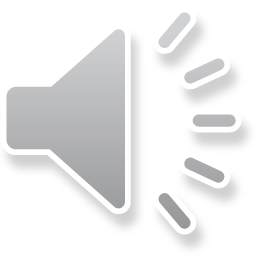 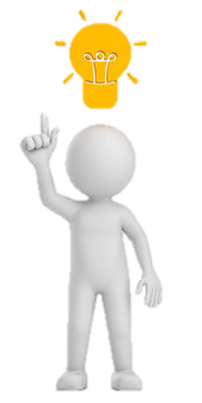 € 50
Welcher Führungsstil wird in Deutschland am häufigsten verwendet?
Patriarchalischer Führungsstil
Autoritärer Führungsstil
Kooperativer Führungsstil
Laissez-faire
Zurück zur Übersicht
Hilfe
D:
C:
B:
A:
Tipp:
Laissez-faire = eigenständiges Handeln und die Gestaltung des Arbeitsumfelds wird den Mitarbeitern überwiegend selbst überlassen
Kooperativer Führungsstil = Mitarbeiter wollen für ihre Kompetenzen und als individuelle Persönlichkeiten respektiert werden
Autoritärer Führungsstil = kein persönlicher Bezug zum Mitarbeiter; Führungskräfte bestimmen den Arbeitsablauf
Patriarchalischer Führungsstil = die persönliche Zufriedenheit des Mitarbeiters steht im Vordergrund; Führungskräfte übernehmen eine elterliche Rolle
[Speaker Notes: Vgl. „Welche Führungsstile gibt es?“, 2019, Martin Limbeck
https://limbeckgroup.com/welche-fuehrungsstile-gibt-es/]
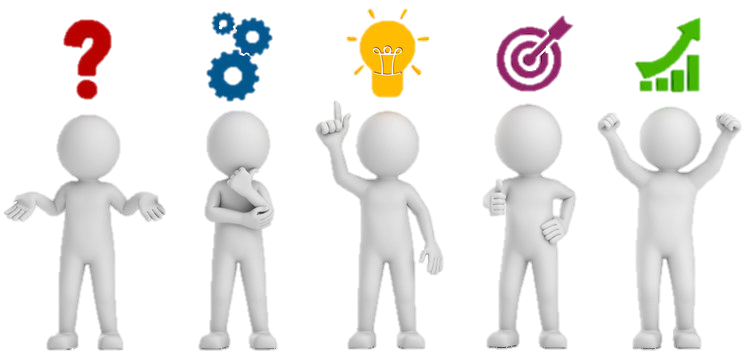 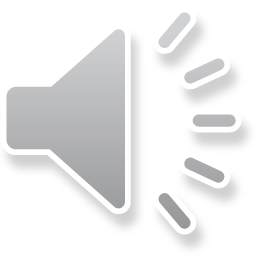 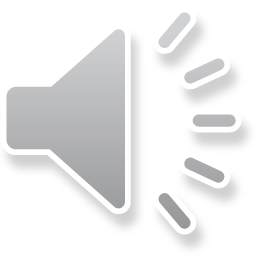 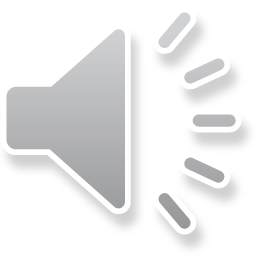 € 100
Welche Fragen sollte man einem deutschen Geschäftspartner nicht stellen?
Über sein Unternehmen
Über Familie, Gesundheit und Geld
Über seine Haustiere
Über sein Land
D:
C:
A:
B:
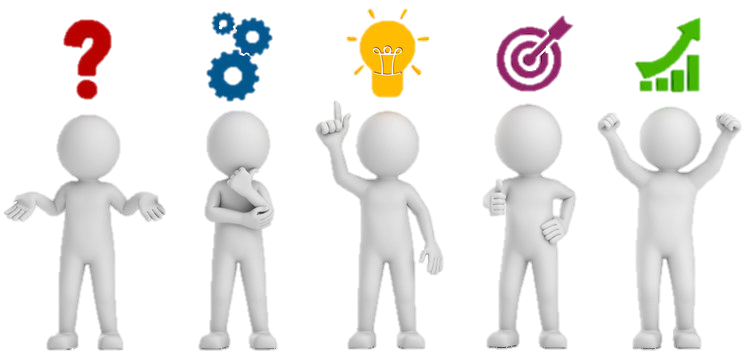 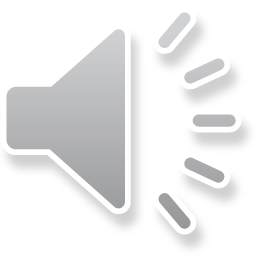 € 100
Welche Fragen sollte man einem deutschen Geschäftspartner nicht stellen?
Über seine Haustiere
Über sein Unternehmen
Über Familie, Gesundheit und Geld
Über sein Land
Zurück zur Übersicht
Hilfe
D:
C:
B:
A:
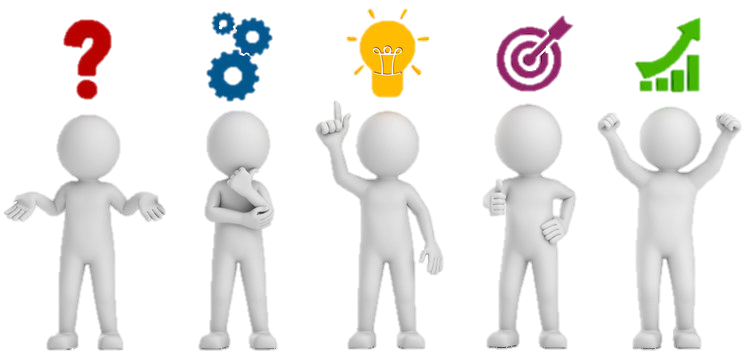 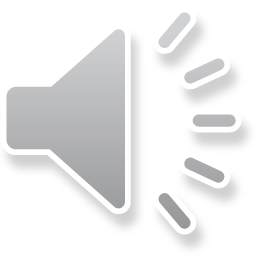 € 100
Welche Fragen sollte man einem deutschen Geschäftspartner nicht stellen?
Über sein Unternehmen
Über Familie, Gesundheit und Geld
Über sein Land
Über seine Haustiere
Zurück zur Übersicht
Hilfe
D:
C:
B:
A:
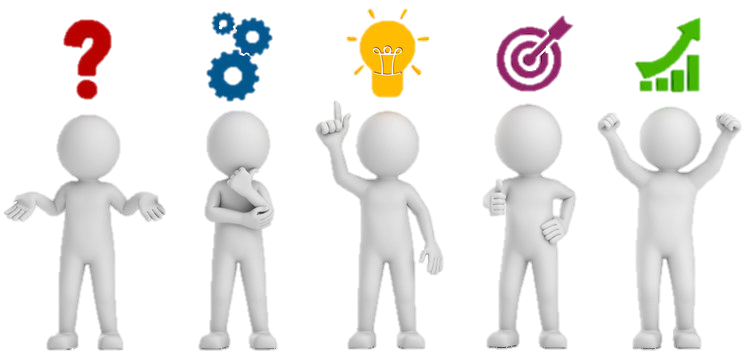 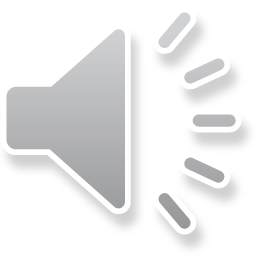 € 50
€ 100
Welche Fragen sollte man einem deutschen Geschäftspartner nicht stellen?
Zurück zur Übersicht
Über sein Unternehmen
Über Familie, Gesundheit und Geld
Über sein Land
Über seine Haustiere
D:
C:
B:
A:
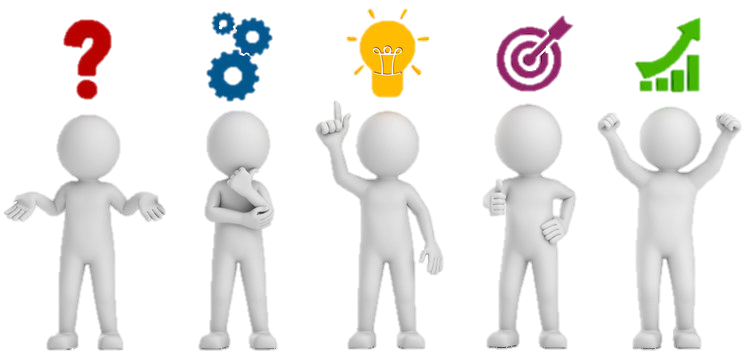 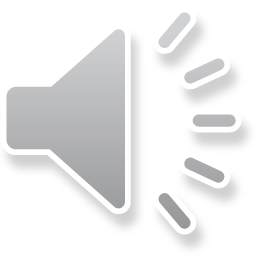 € 50
€ 100
Welche Fragen sollte man einem deutschen Geschäftspartner nicht stellen?
Über sein Unternehmen
Über Familie, Gesundheit und Geld
Über sein Land
Über seine Haustiere
Zurück zur Übersicht
Hilfe
D:
C:
B:
A:
Tipp: 
Diese Fragen werden oft als zu persönlich oder zu neugierig empfunden
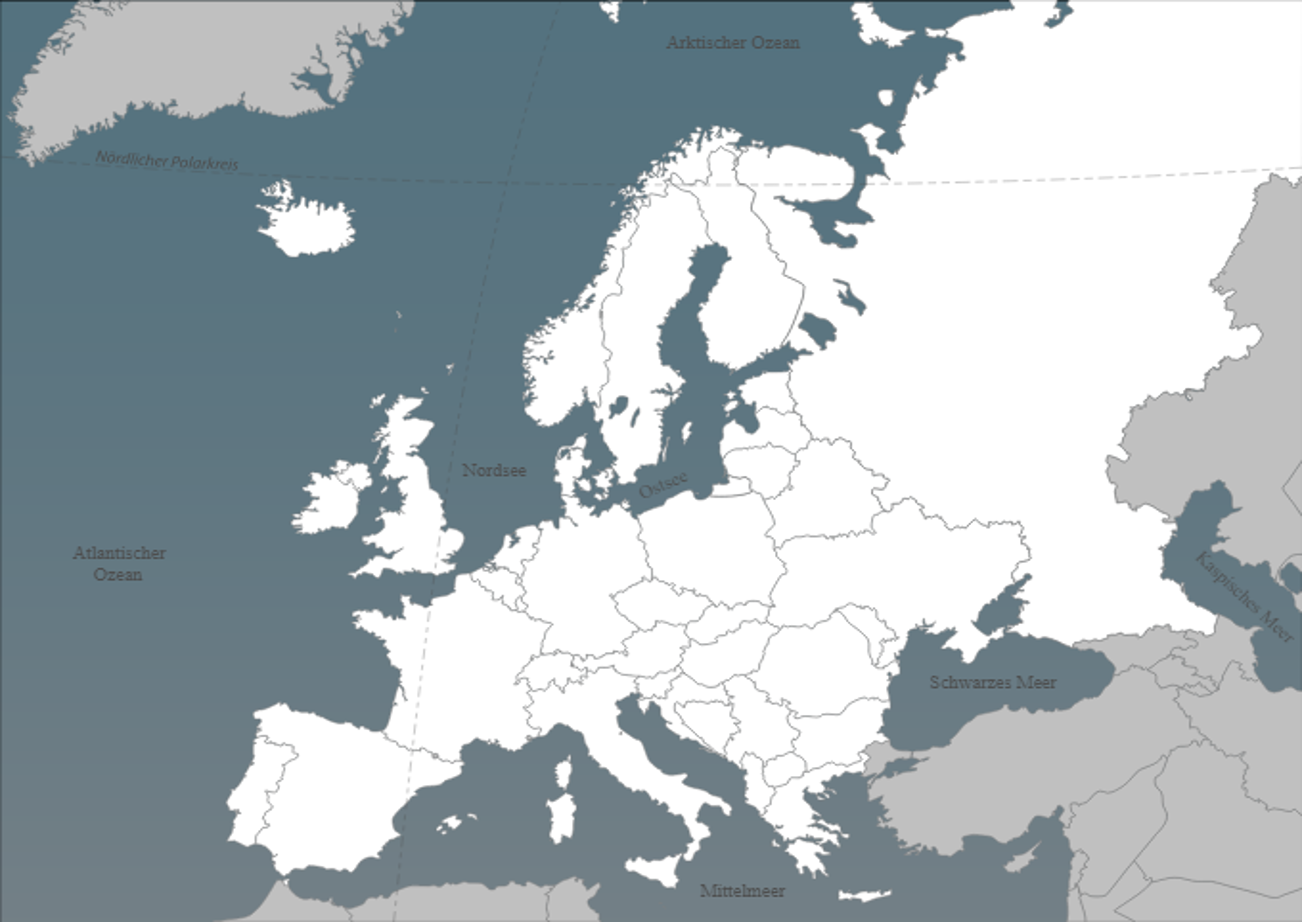 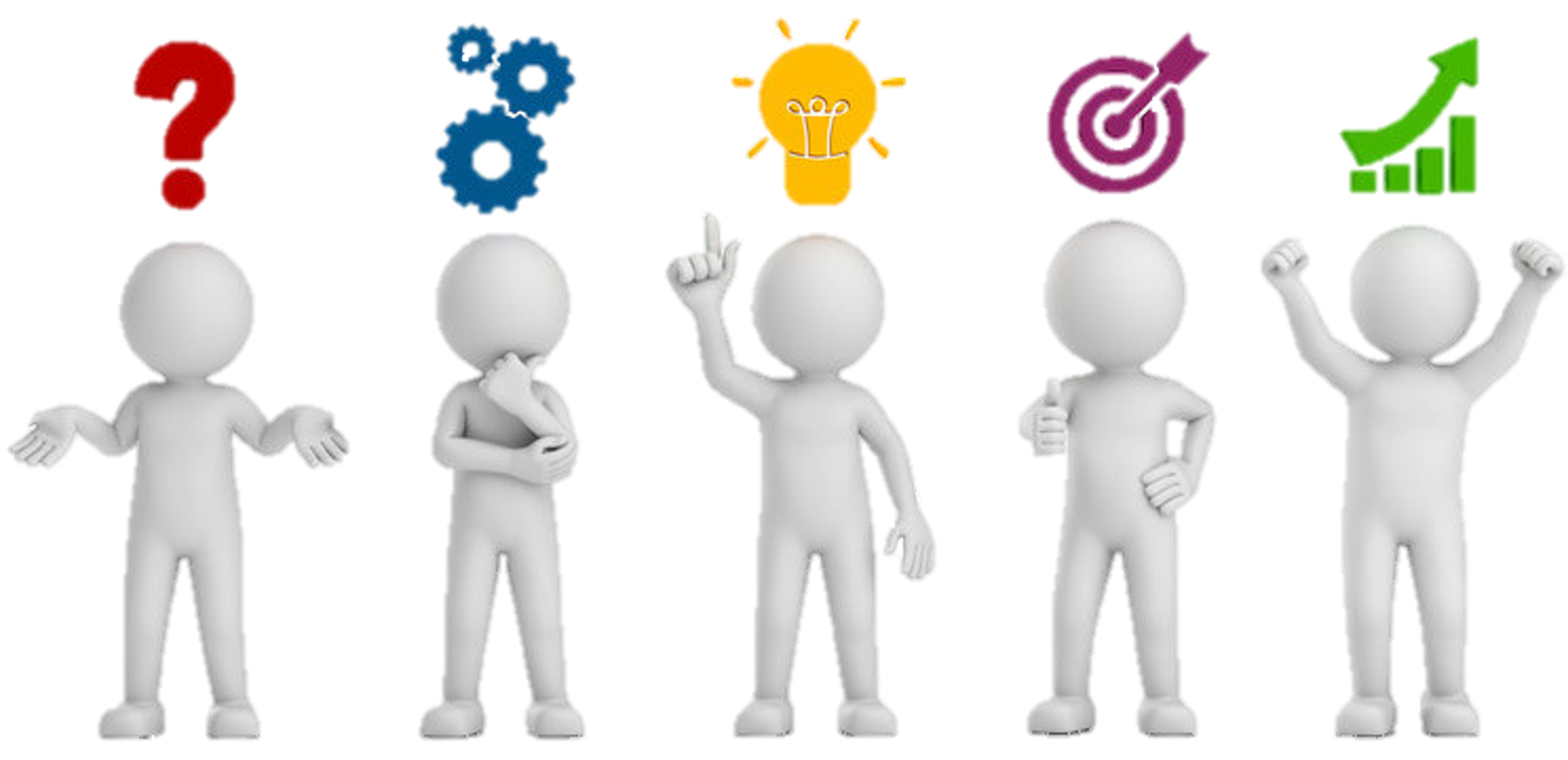 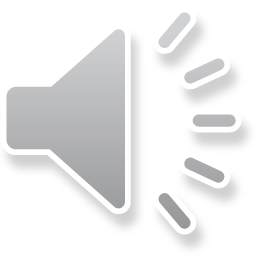 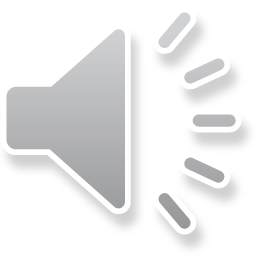 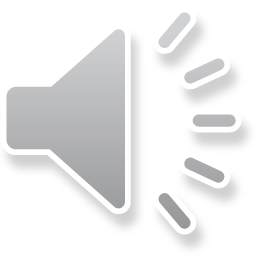 € 200
Wie sieht der Tagesablauf den meisten deutschen Firmen aus?
Eintönig und monoton
Chaotisch
Spontan und flexibel
Organisiert und geplant
D:
C:
A:
B:
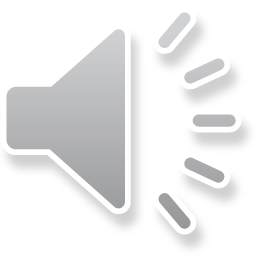 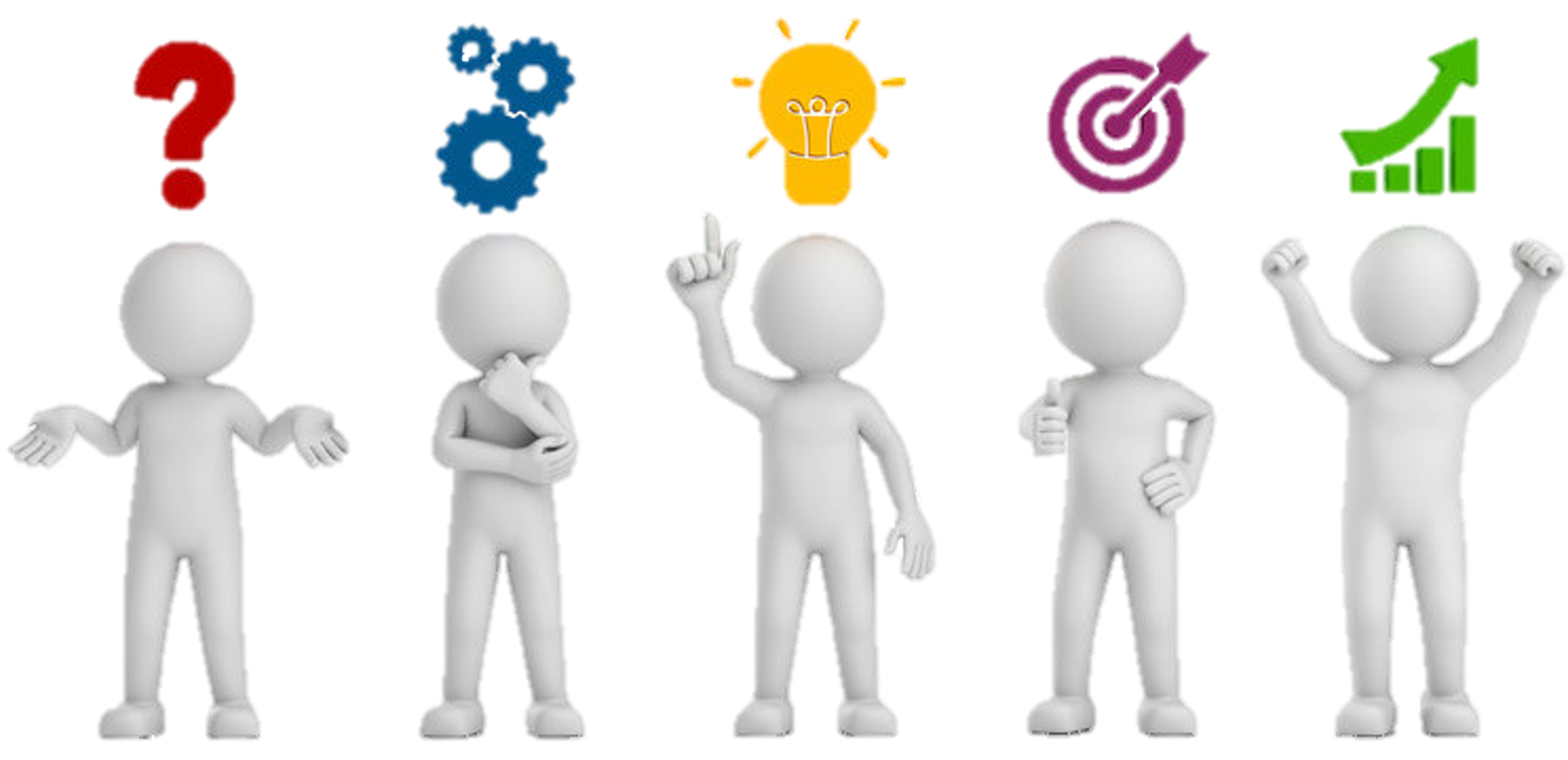 € 200
Wie sieht der Tagesablauf den meisten deutschen Firmen aus?
Eintönig und monoton
Chaotisch
Organisiert und geplant
Spontan und flexibel
Zurück zur Übersicht
Hilfe
D:
C:
B:
A:
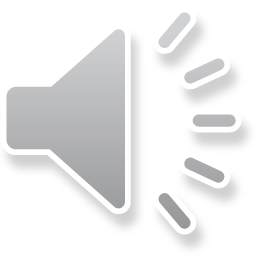 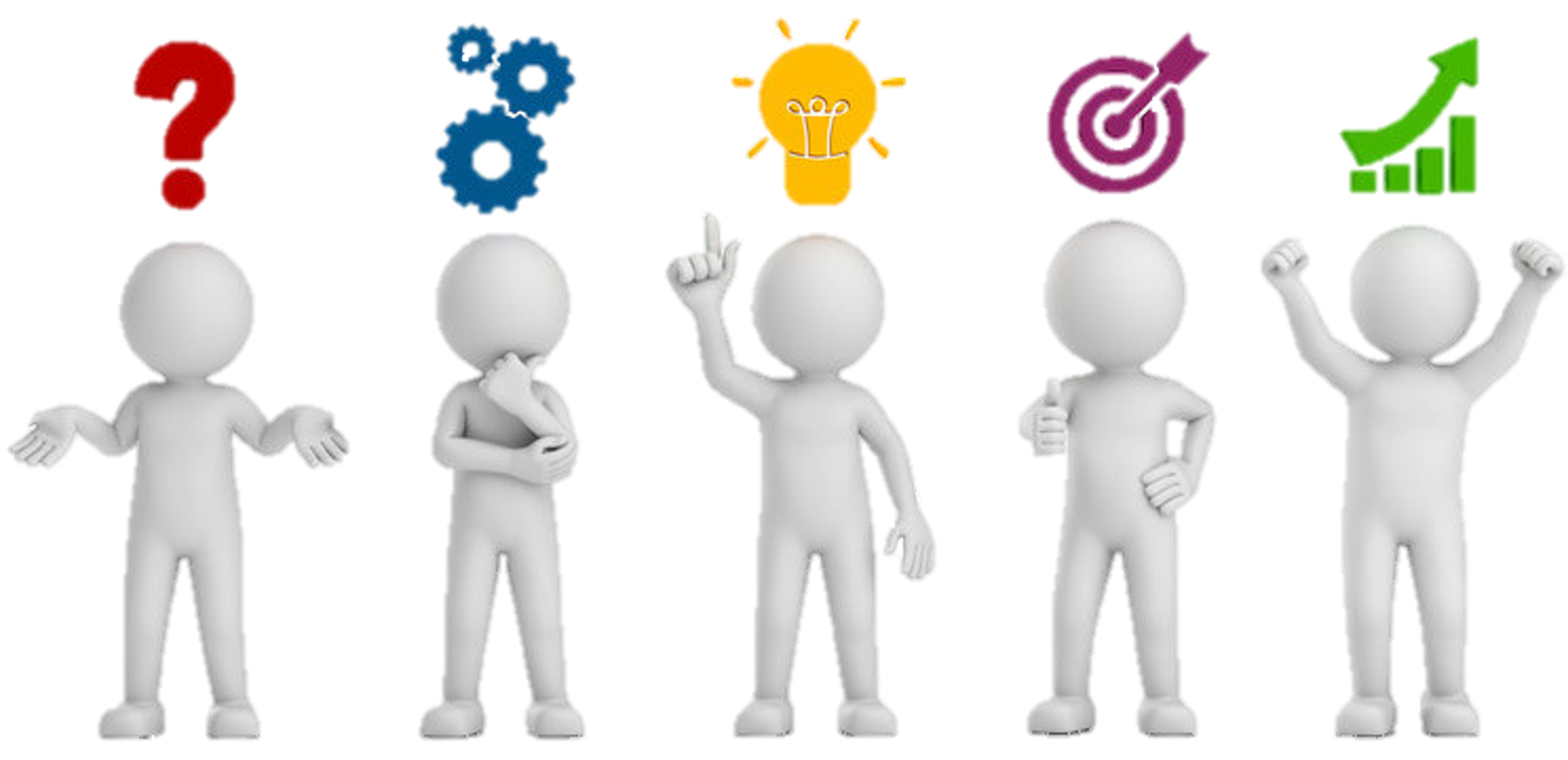 € 200
Wie sieht der Tagesablauf den meisten deutschen Firmen aus?
Zurück zur Übersicht
Eintönig und monoton
Chaotisch
Organisiert und geplant
Spontan und flexibel
D:
C:
B:
A:
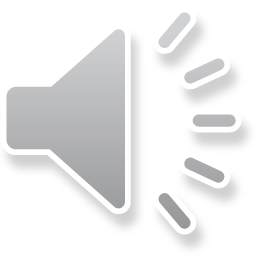 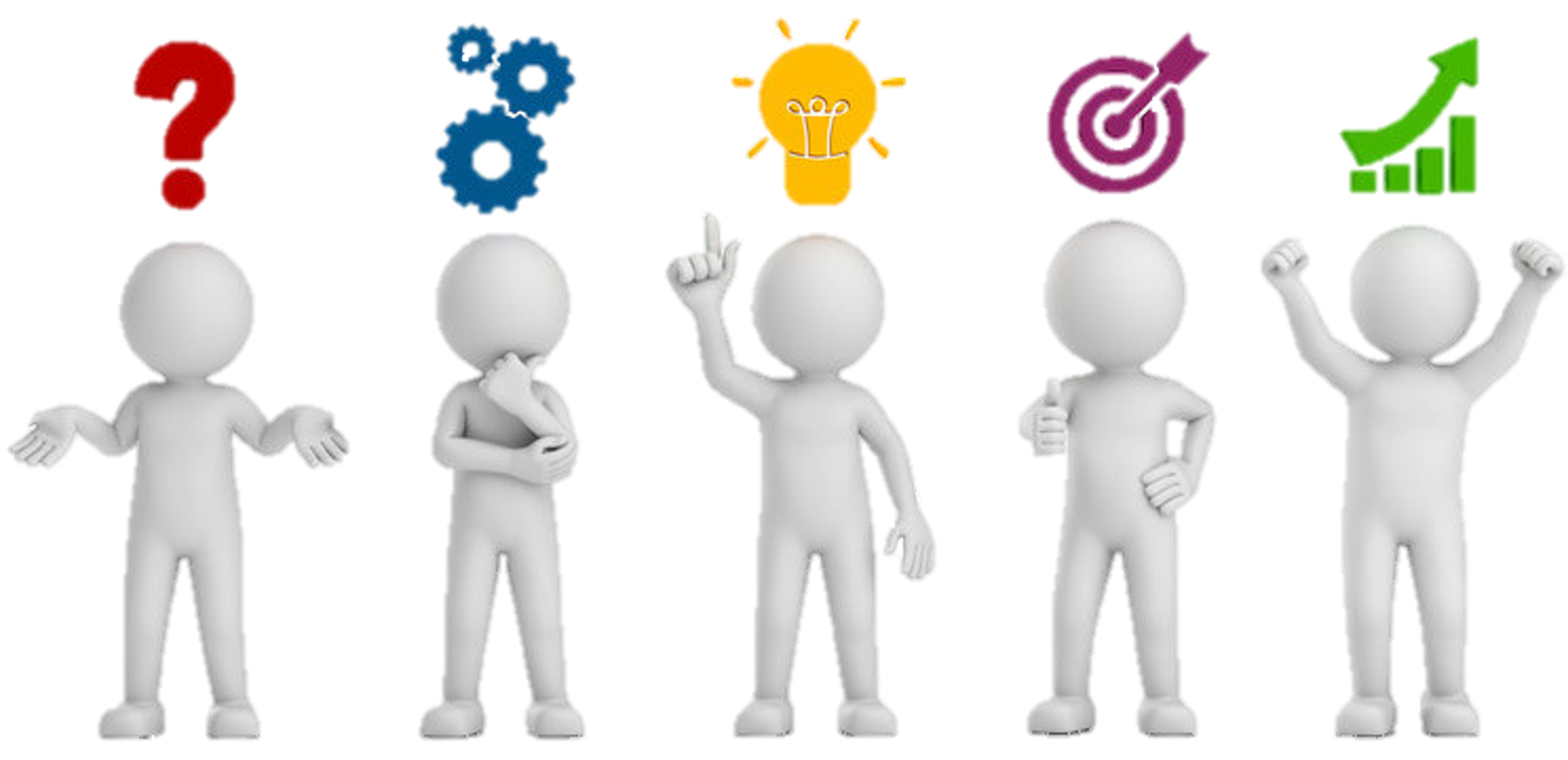 € 200
Wie sieht der Tagesablauf den meisten deutschen Firmen aus?
Eintönig und monoton
Chaotisch
Organisiert und geplant
Spontan und flexibel
Zurück zur Übersicht
Hilfe
D:
C:
B:
A:
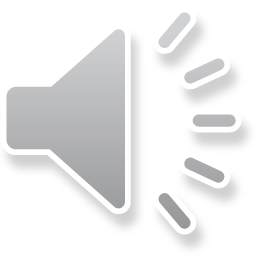 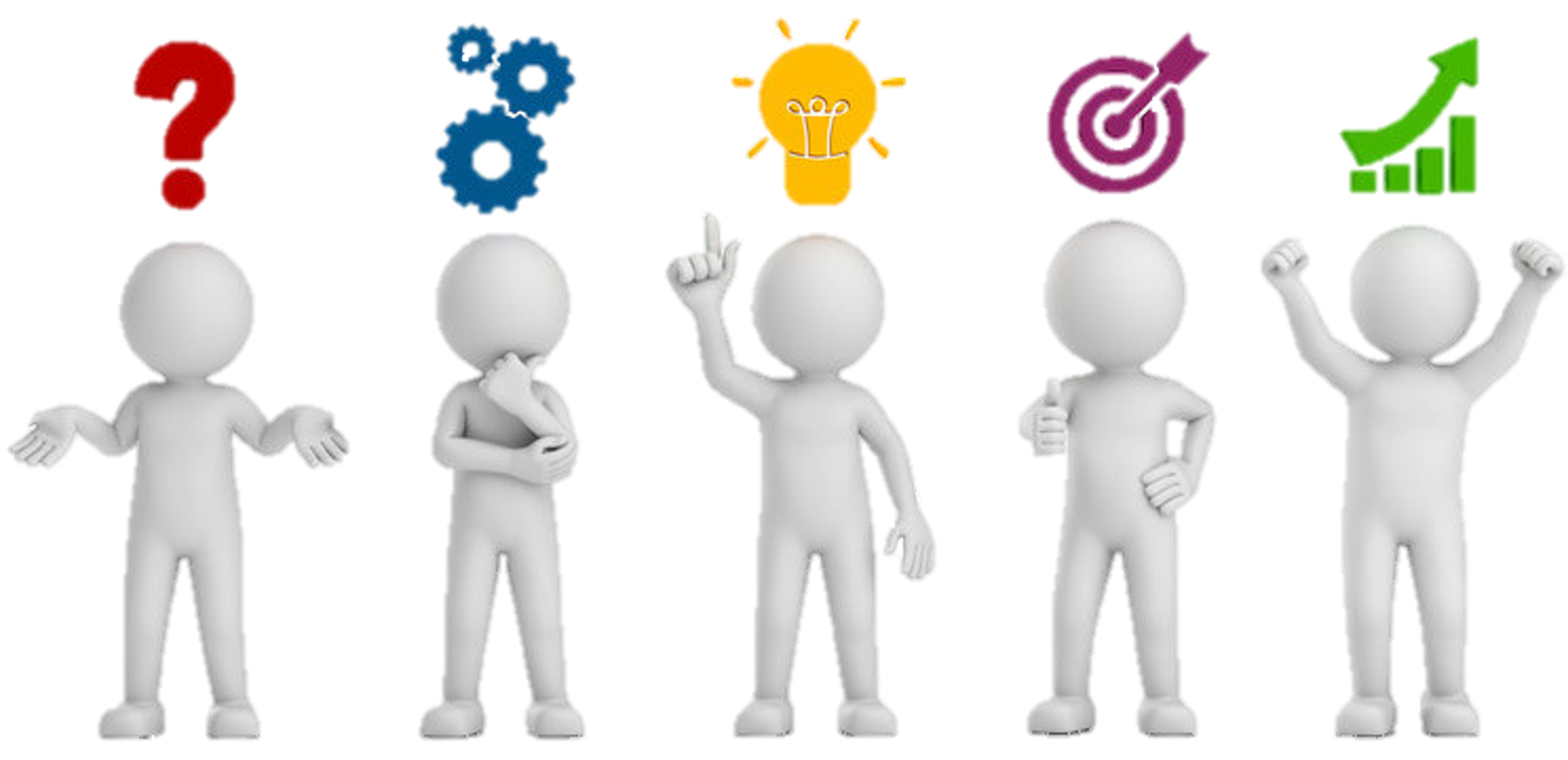 € 200
Wie sieht der Tagesablauf den meisten deutschen Firmen aus?
Eintönig und monoton
Chaotisch
Organisiert und geplant
Spontan und flexibel
Zurück zur Übersicht
Hilfe
D:
C:
B:
A:
Tipp:
Deutsche Unternehmer besonders für ihre Pünktlichkeit aber auch für ihre gute Planung und Organisation bekannt
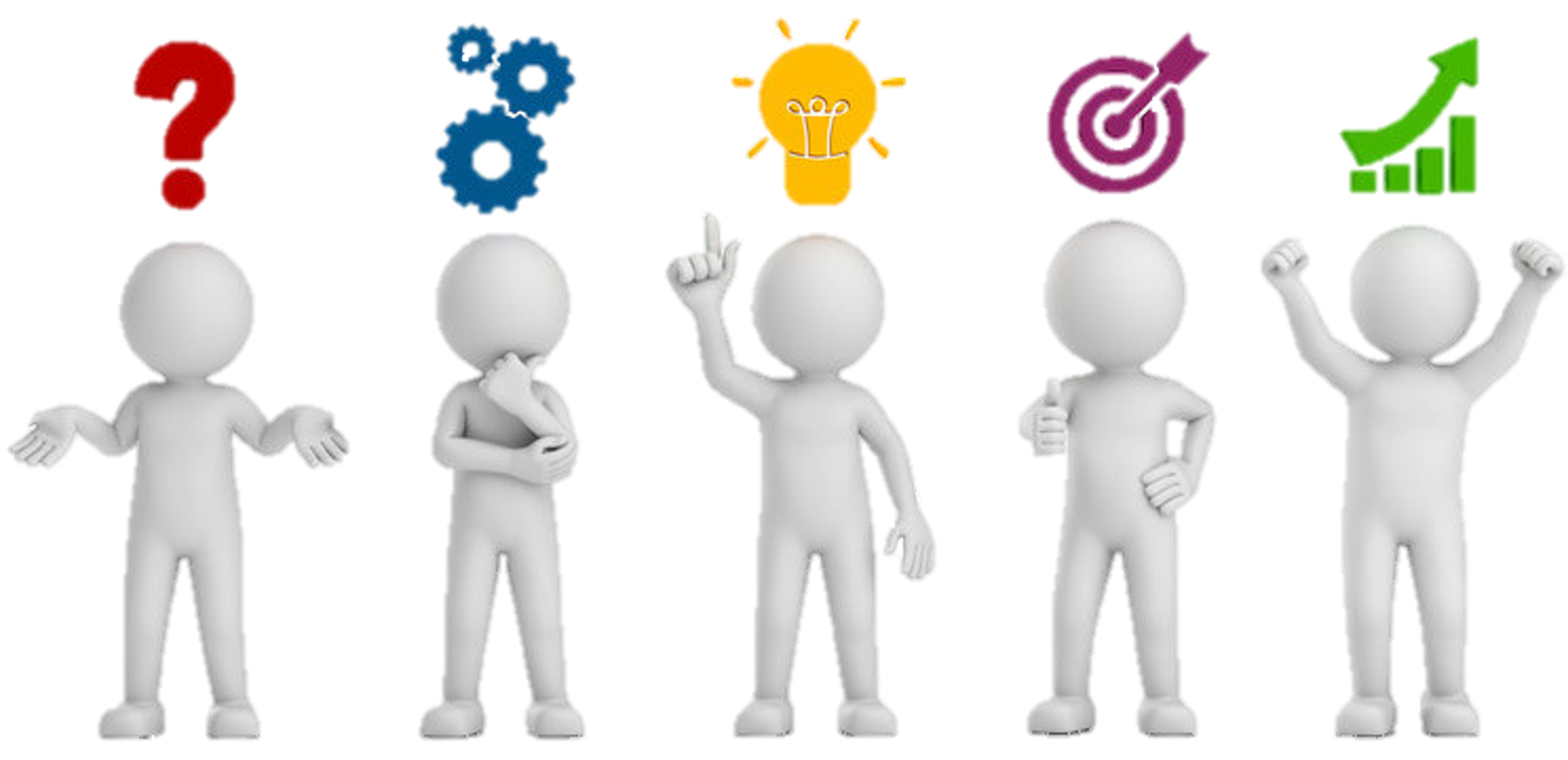 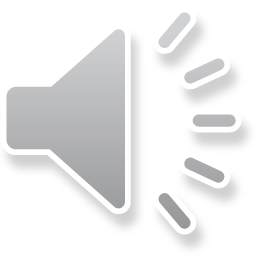 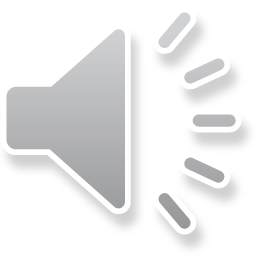 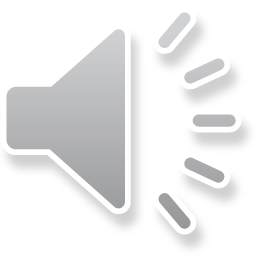 € 300
Ein Deutcher würde sich am ehesten entscheiden, einen Vertrag mit jemanden abzuschließen der…
Eigenständig arbeitet
Sehr reich ist
Langfristige Verträge abschließen will
Sehr nachsichtig ist
D:
C:
A:
B:
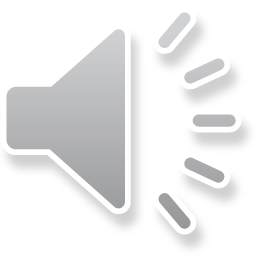 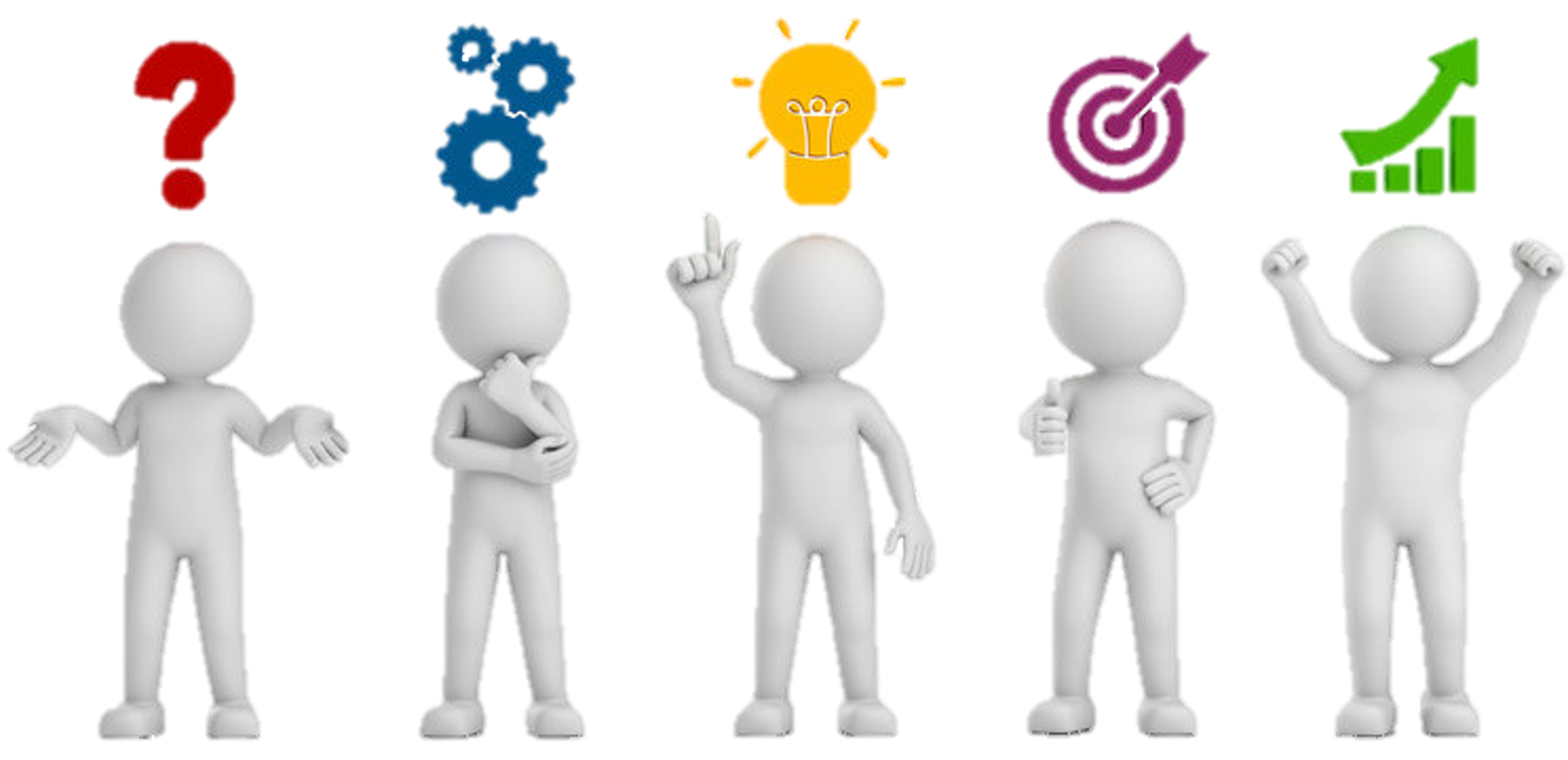 € 300
Ein Deutcher würde sich am ehesten entscheiden, einen Vertrag mit jemanden abzuschließen der…
Zurück zur Übersicht
Eigenständig arbeitet
Sehr reich ist
Sehr nachsichtig ist
Langfristige Verträge abschließen will
D:
C:
B:
A:
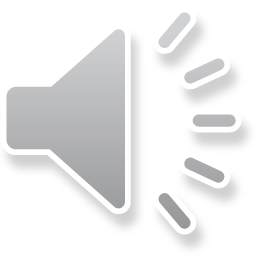 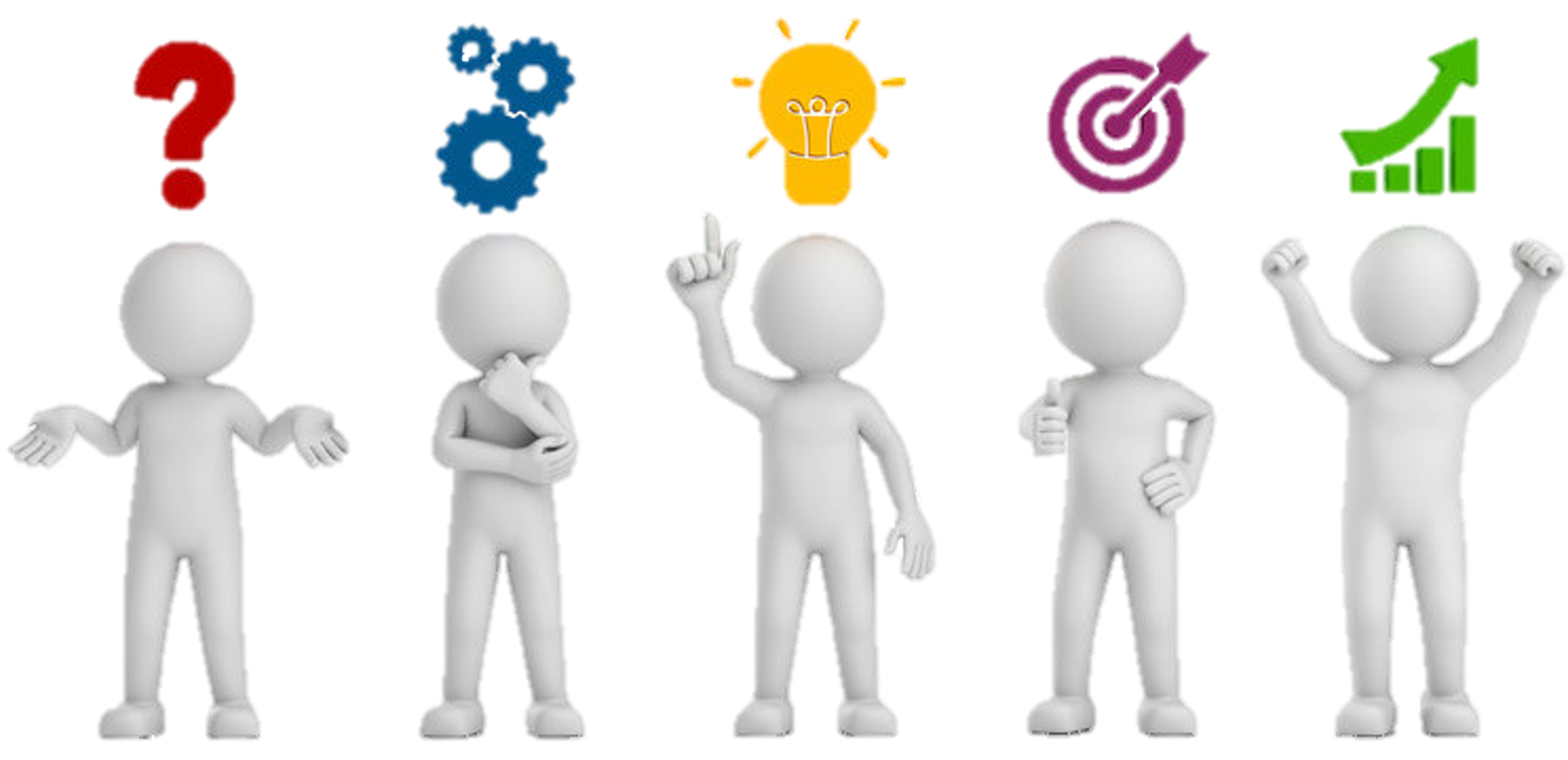 € 300
Ein Deutcher würde sich am ehesten entscheiden, einen Vertrag mit jemanden abzuschließen der…
Eigenständig arbeitet
Sehr reich ist
Sehr nachsichtig ist
Langfristige Verträge abschließen will
Zurück zur Übersicht
Hilfe
D:
C:
B:
A:
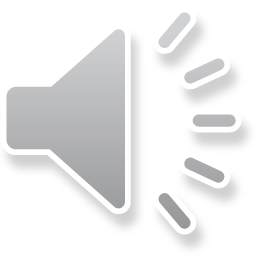 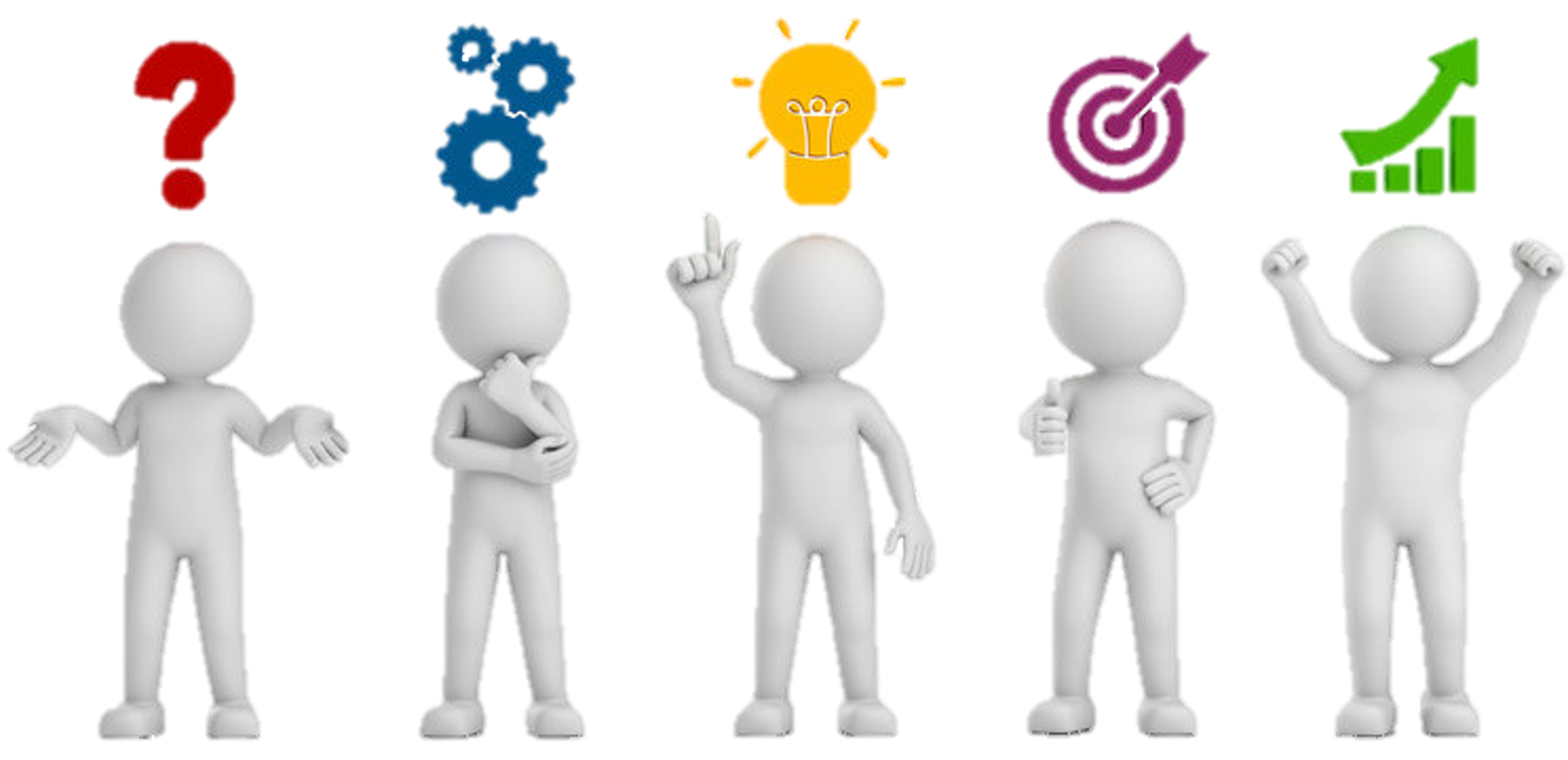 € 300
Ein Deutcher würde sich am ehesten entscheiden, einen Vertrag mit jemanden abzuschließen der…
Eigenständig arbeitet
Sehr reich ist
Sehr nachsichtig ist
Langfristige Verträge abschließen will
Zurück zur Übersicht
Hilfe
D:
C:
B:
A:
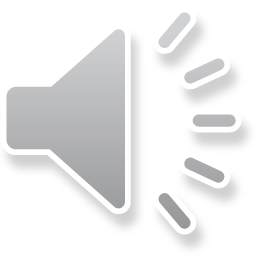 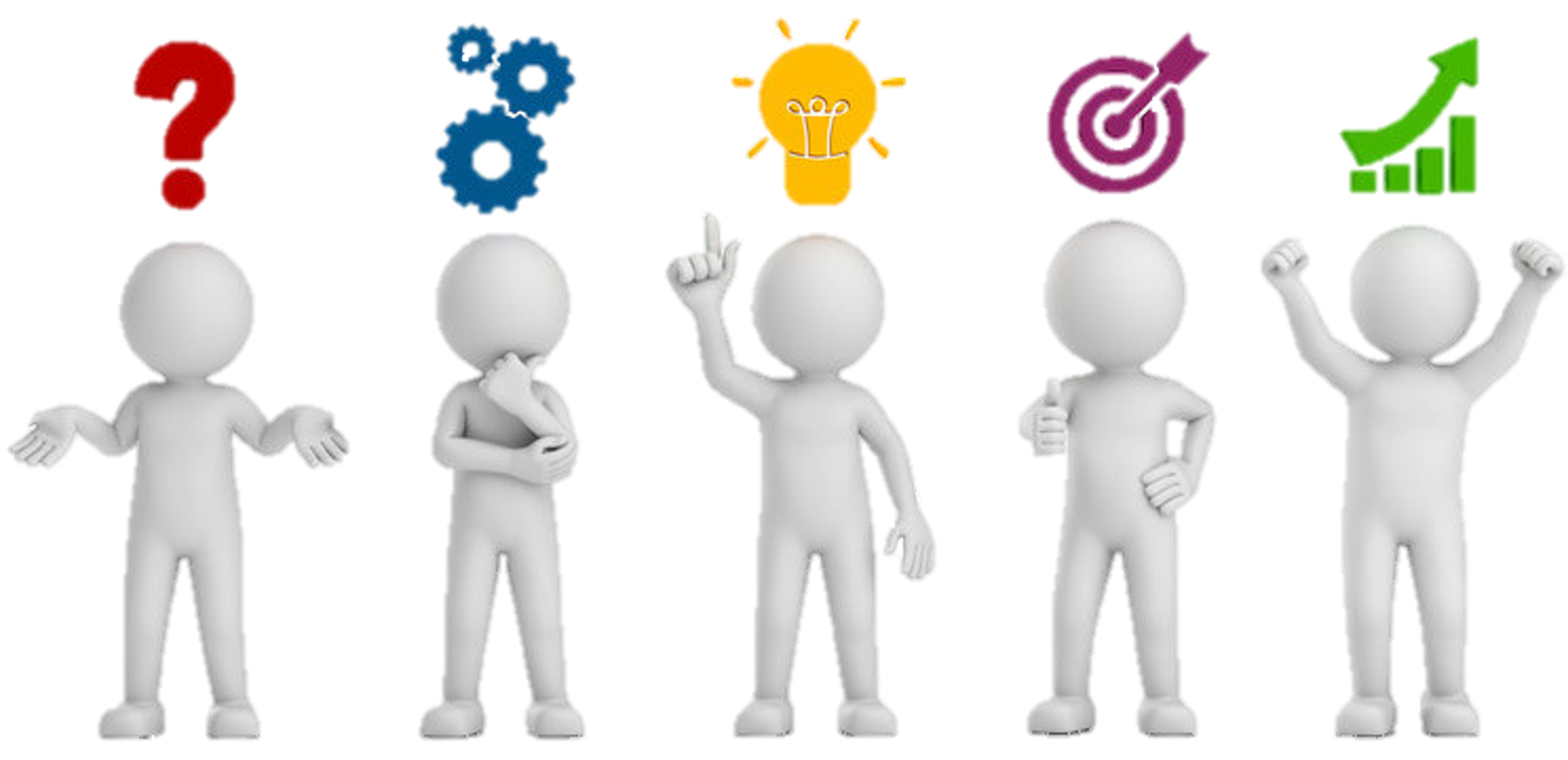 € 300
Ein Deutcher würde sich am ehesten entscheiden, einen Vertrag mit jemanden abzuschließen der…
Eigenständig arbeitet
Sehr reich ist
Sehr nachsichtig ist
Langfristige Verträge abschließen will
Zurück zur Übersicht
Hilfe
D:
C:
B:
A:
Tipp:
Orientieren Sie sich an den höchsten Quoten der Kulturdimensionen
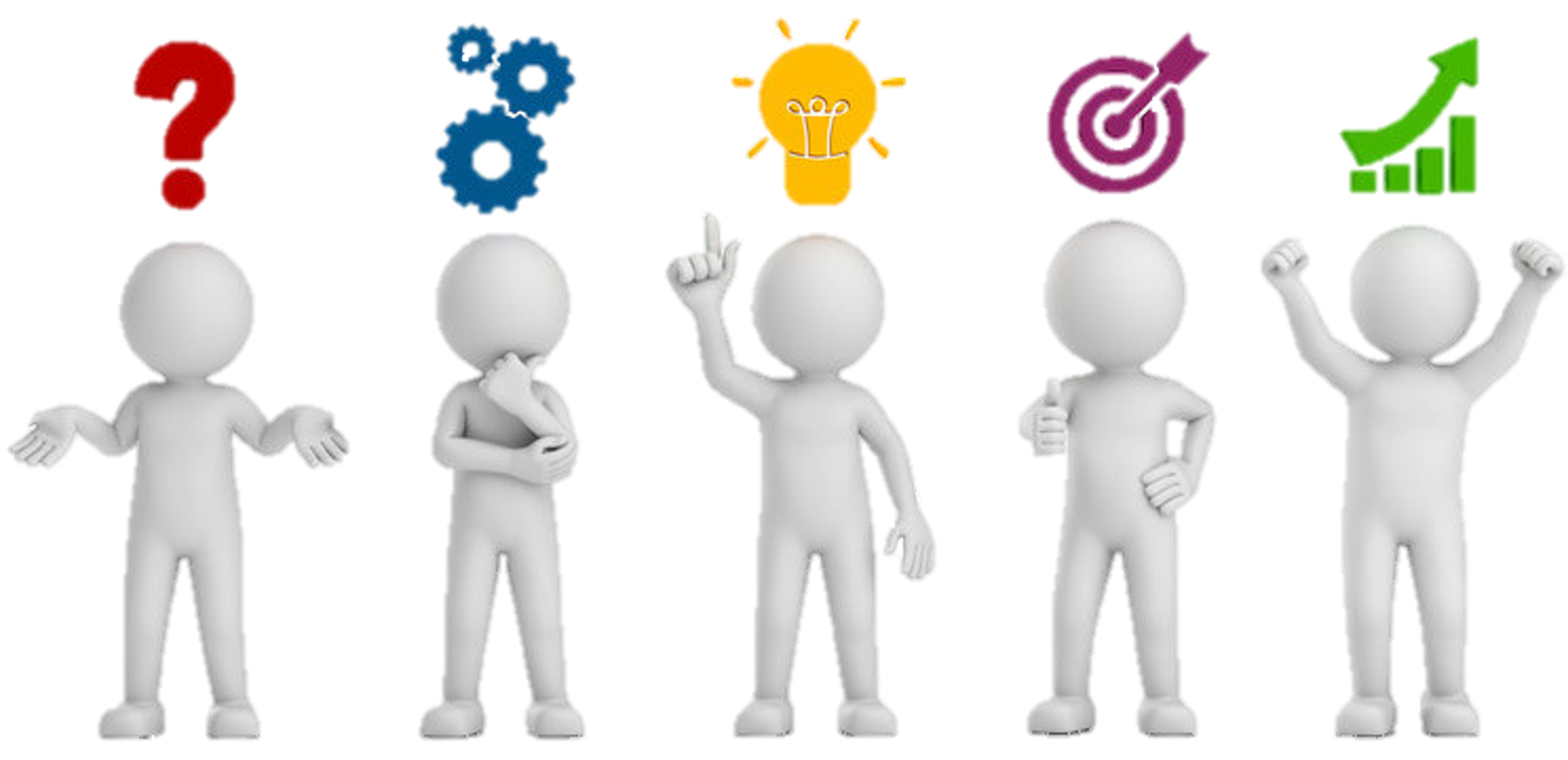 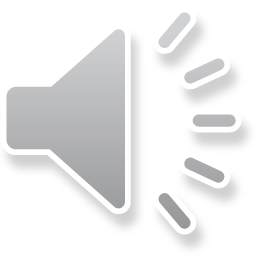 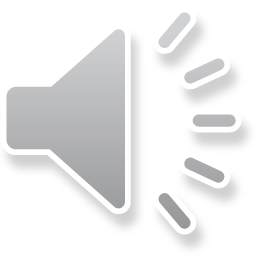 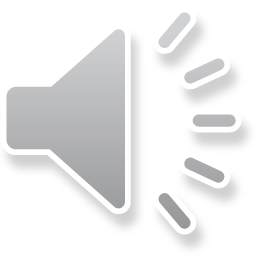 € 500
Wie vermitteln deutsche Geschäftspartner den eigenen Standpunkt bei Verhandlungen?
Offen und direkt
Zurückhaltend
Indirekt und in Zwischentönen
Gar nicht
D:
C:
A:
B:
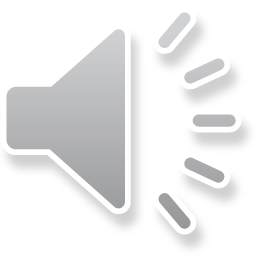 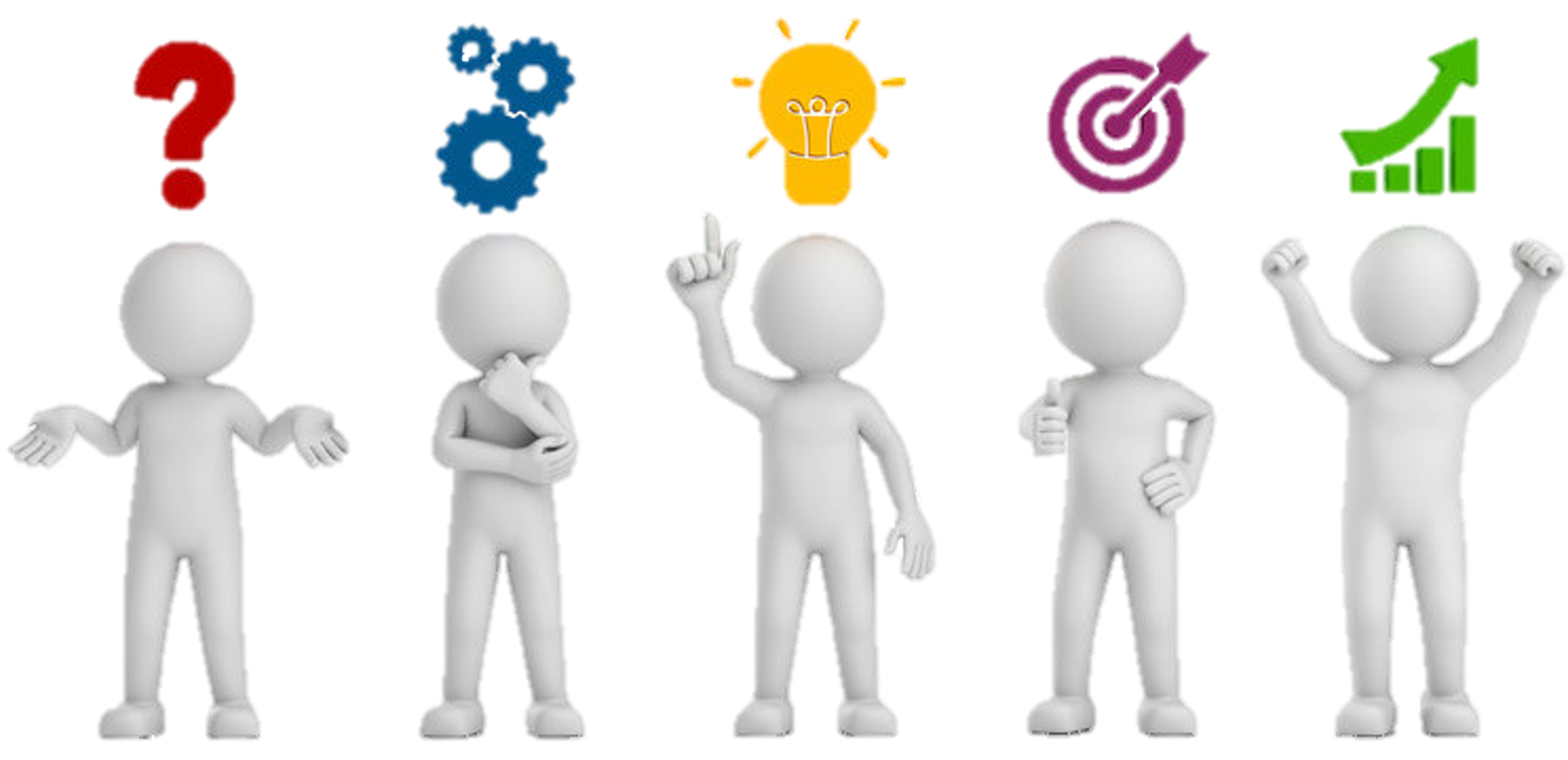 € 500
Wie vermitteln deutsche Geschäftspartner den eigenen Standpunkt bei Verhandlungen?
Offen und direkt
Zurückhaltend
Gar nicht
Indirekt und in Zwischentönen
Zurück zur Übersicht
Hilfe
D:
C:
B:
A:
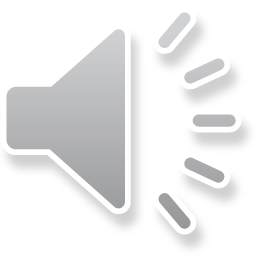 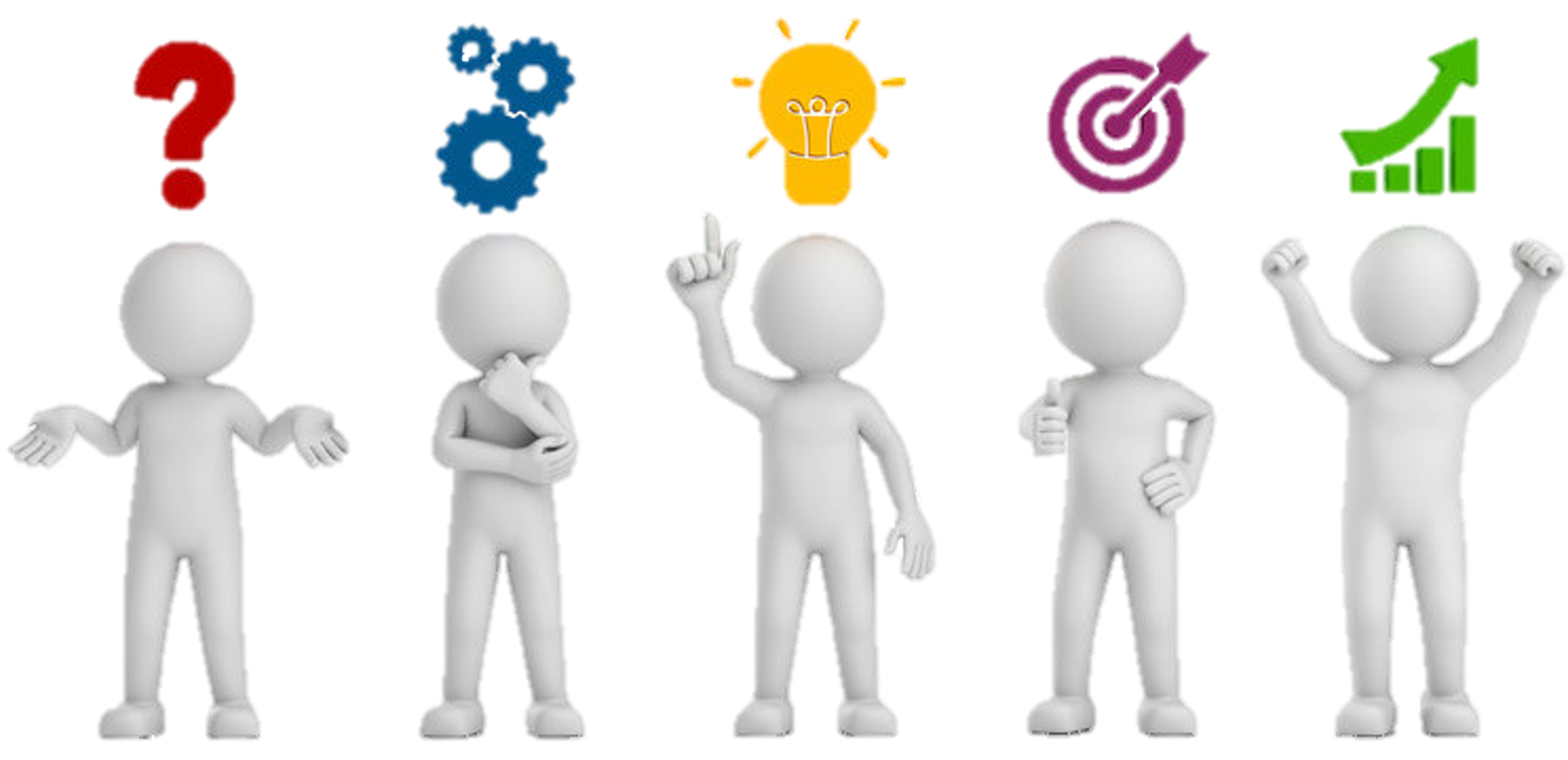 € 500
Wie vermitteln deutsche Geschäftspartner den eigenen Standpunkt bei Verhandlungen?
Offen und direkt
Zurückhaltend
Gar nicht
Indirekt und in Zwischentönen
Zurück zur Übersicht
Hilfe
D:
C:
B:
A:
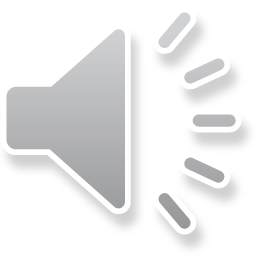 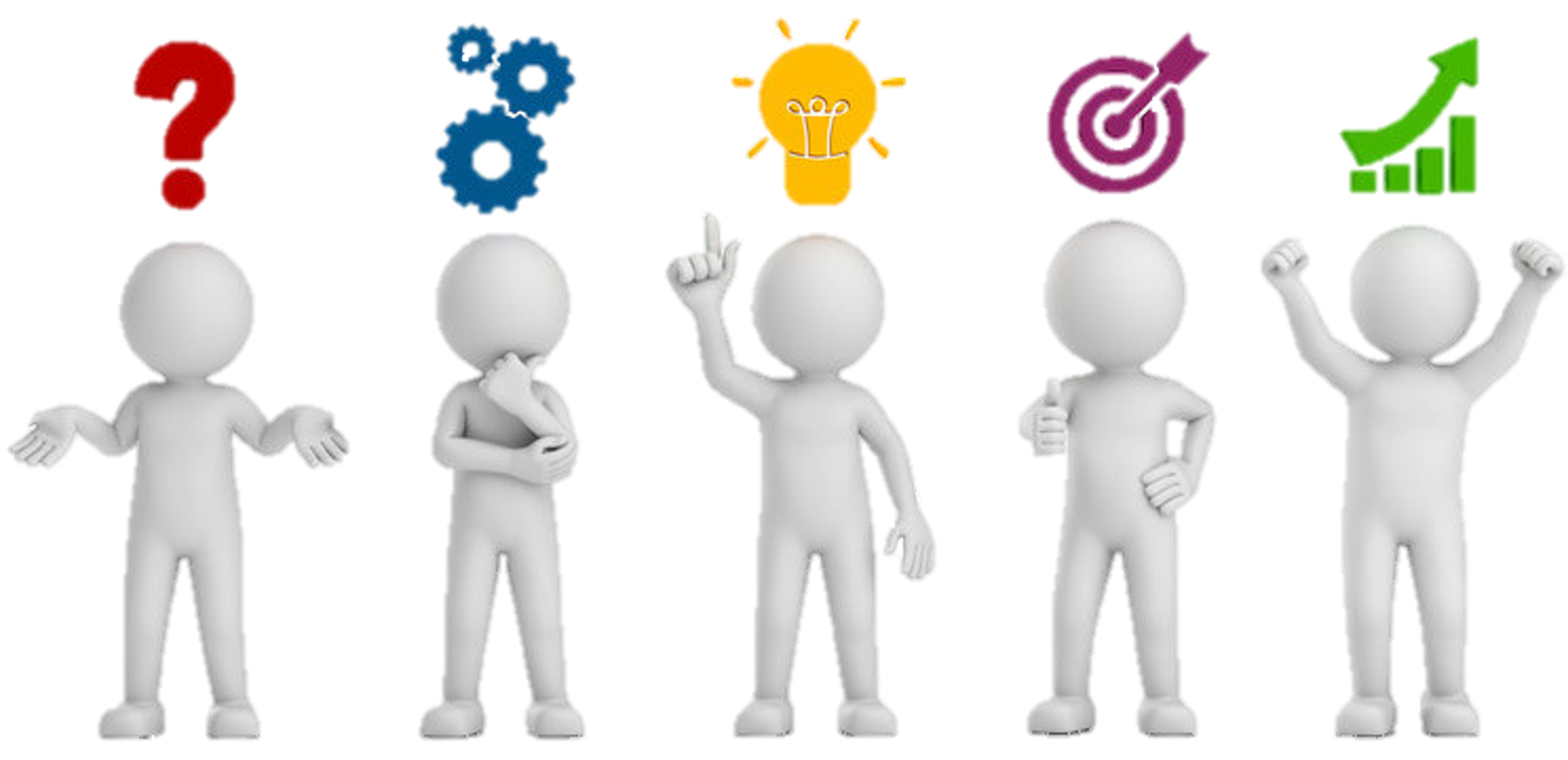 € 500
Wie vermitteln deutsche Geschäftspartner den eigenen Standpunkt bei Verhandlungen?
Offen und direkt
Zurückhaltend
Gar nicht
Indirekt und in Zwischentönen
Zurück zur Übersicht
Hilfe
D:
C:
B:
A:
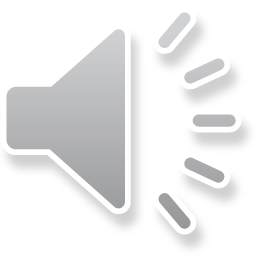 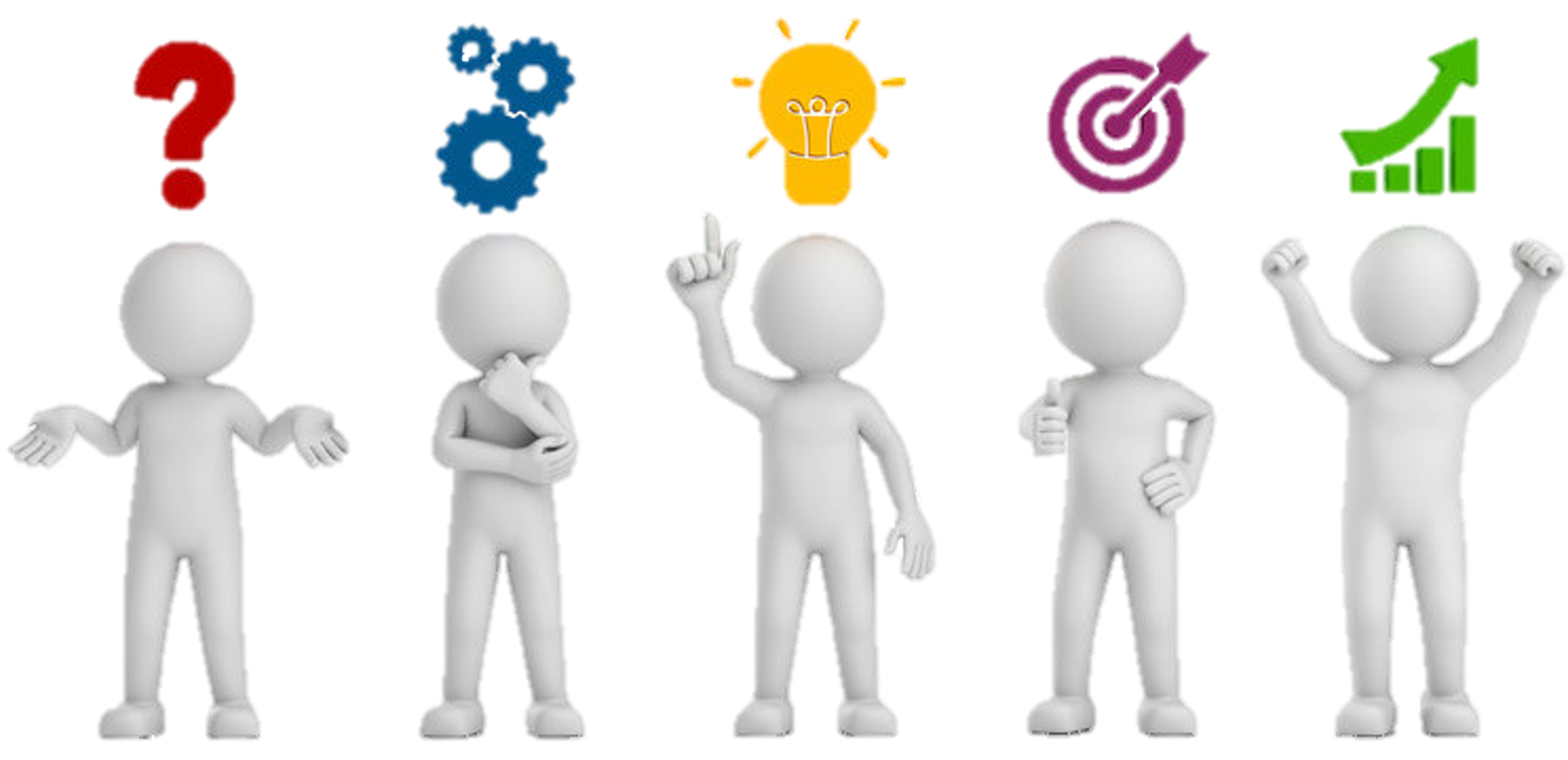 € 500
Wie vermitteln deutsche Geschäftspartner den eigenen Standpunkt bei Verhandlungen?
Zurück zur Übersicht
Offen und direkt
Zurückhaltend
Gar nicht
Indirekt und in Zwischentönen
D:
C:
B:
A:
Tipp:
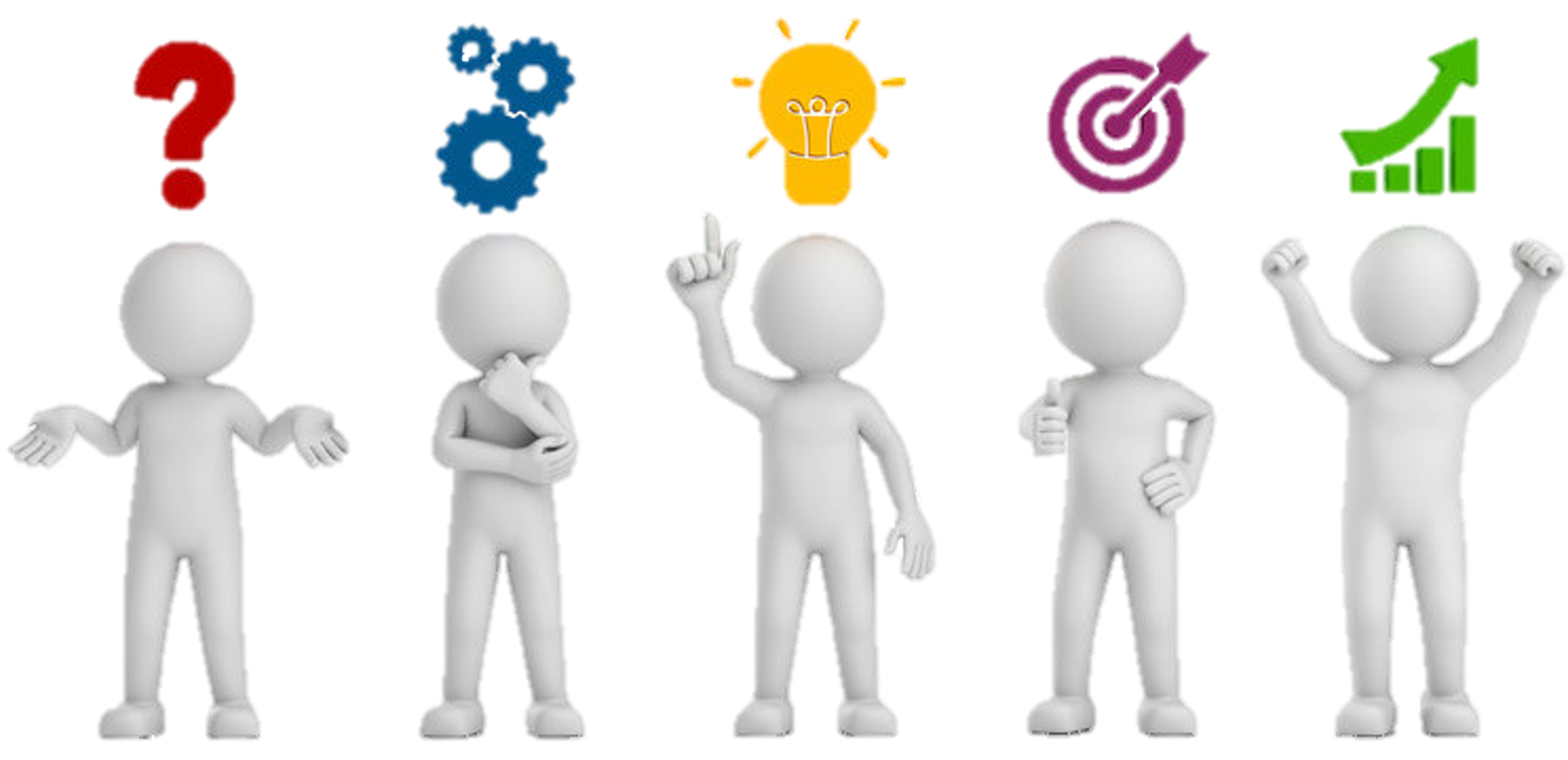 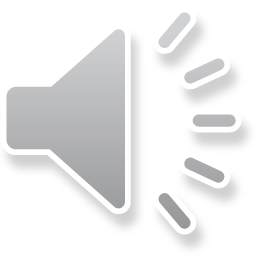 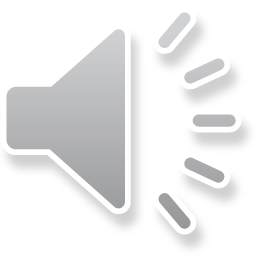 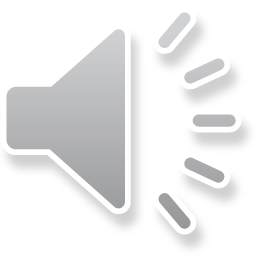 € 1.000
Wann sollte man bei Einladung zum Essen, zu dem Geschäftspartner nach Hause, erscheinen?
Pünktlich
Mit mindestens 10 Minuten Verspätung
Halbe Stunde zu früh
Eine Stunde zu spät
D:
C:
A:
B:
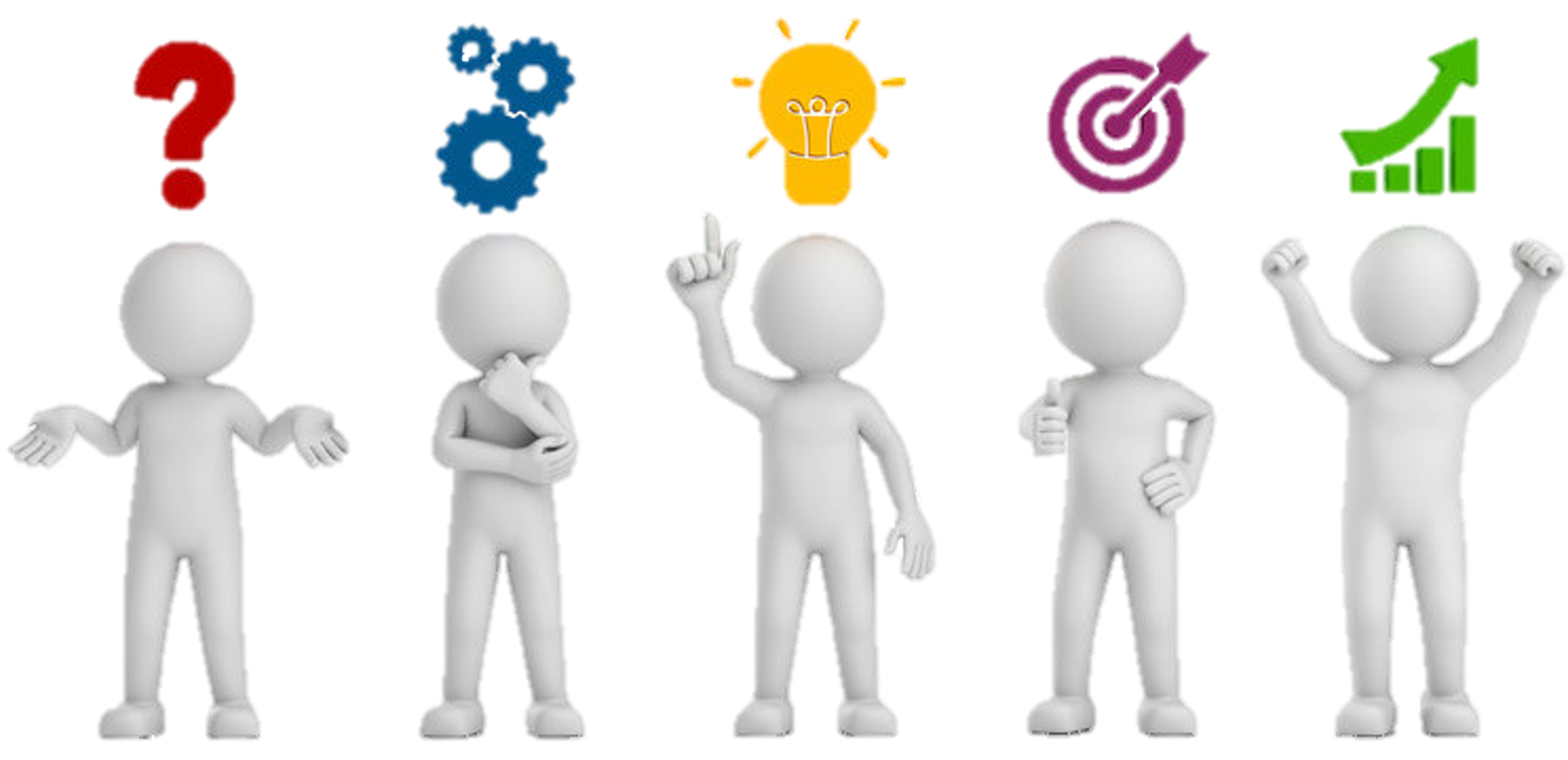 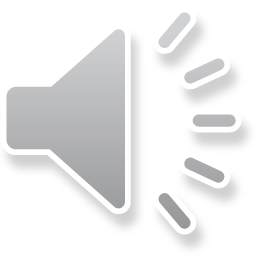 € 1.000
Wann sollte man bei Einladung zum Essen, zu dem Geschäftspartner nach Hause, erscheinen?
Mit mindestens 10 Minuten Verspätung
Halbe Stunde zu früh
Eine Stunde zu spät
Pünktlich
Zurück zur Übersicht
Hilfe
D:
C:
B:
A:
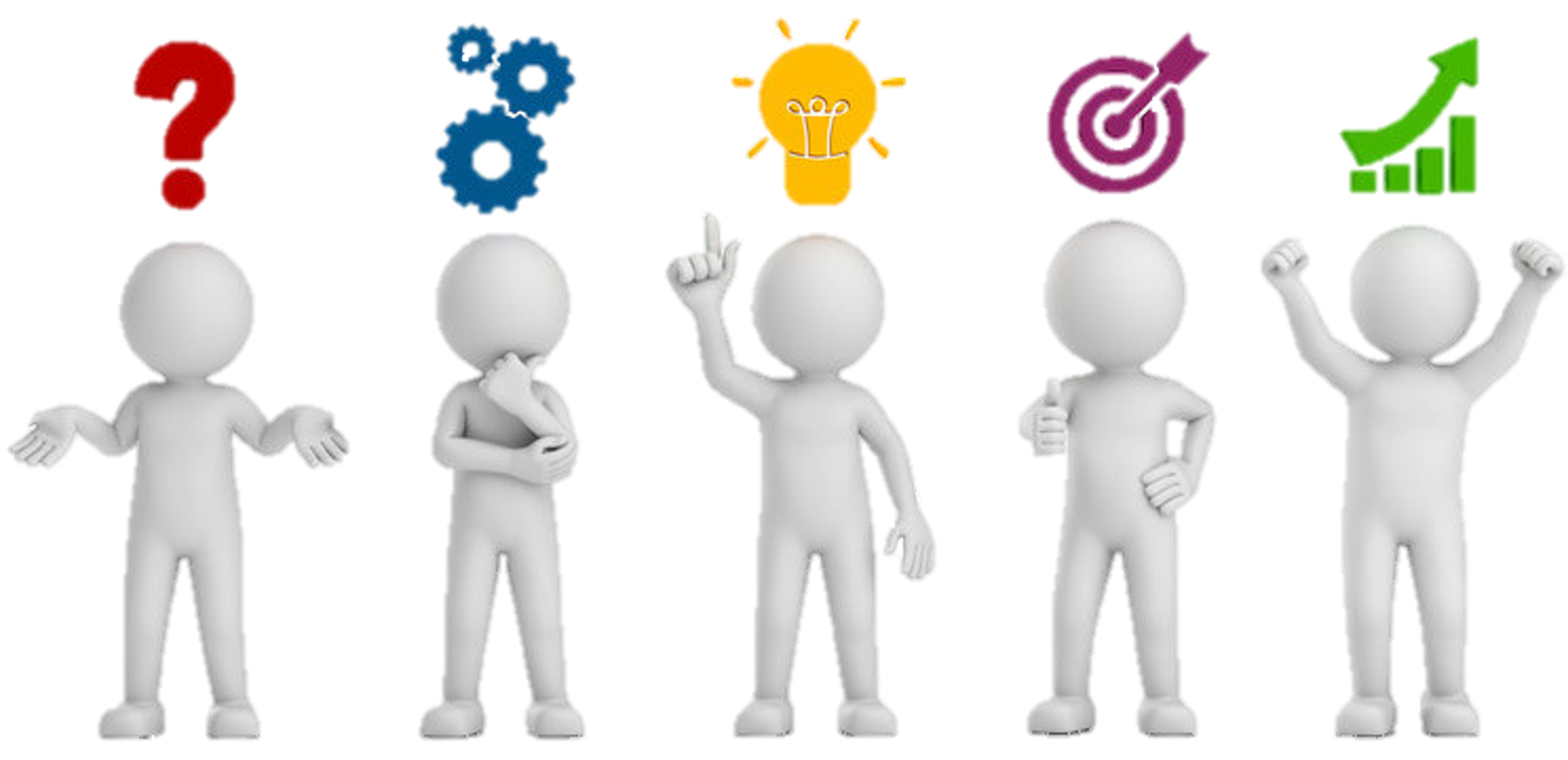 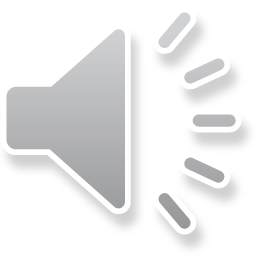 € 1.000
Wann sollte man bei Einladung zum Essen, zu dem Geschäftspartner nach Hause, erscheinen?
Mit mindestens 10 Minuten Verspätung
Halbe Stunde zu früh
Eine Stunde zu spät
Pünktlich
Zurück zur Übersicht
Hilfe
D:
C:
B:
A:
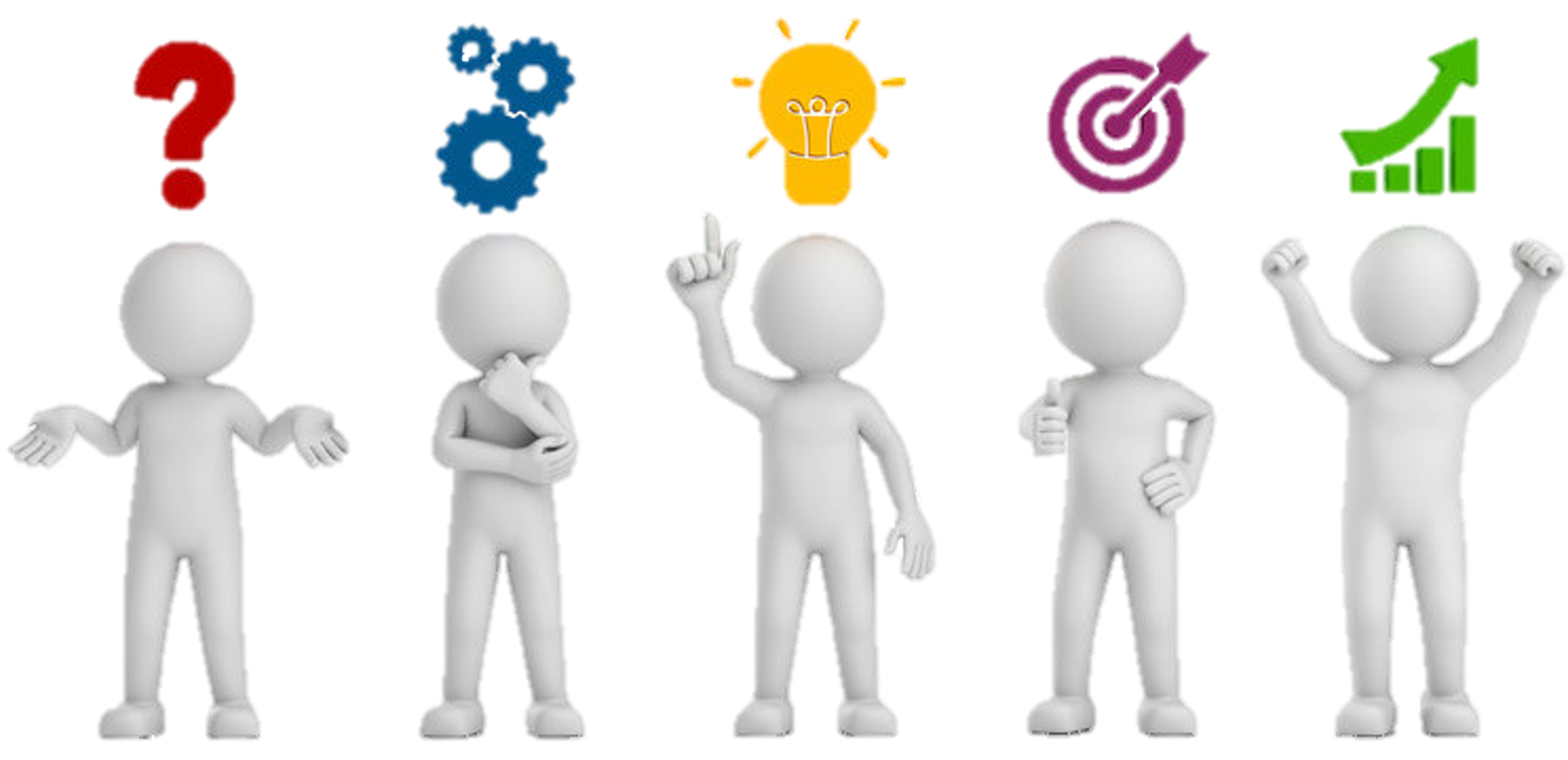 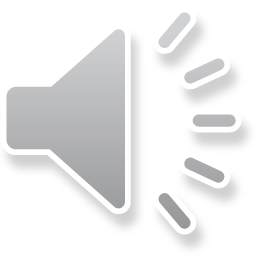 € 1.000
Wann sollte man bei Einladung zu dem Geschäftspartner nach Hause erscheinen?
Mit mindestens 10 Minuten Verspätung
Halbe Stunde zu früh
Eine Stunde zu spät
Pünktlich
Zurück zur Übersicht
Hilfe
D:
C:
B:
A:
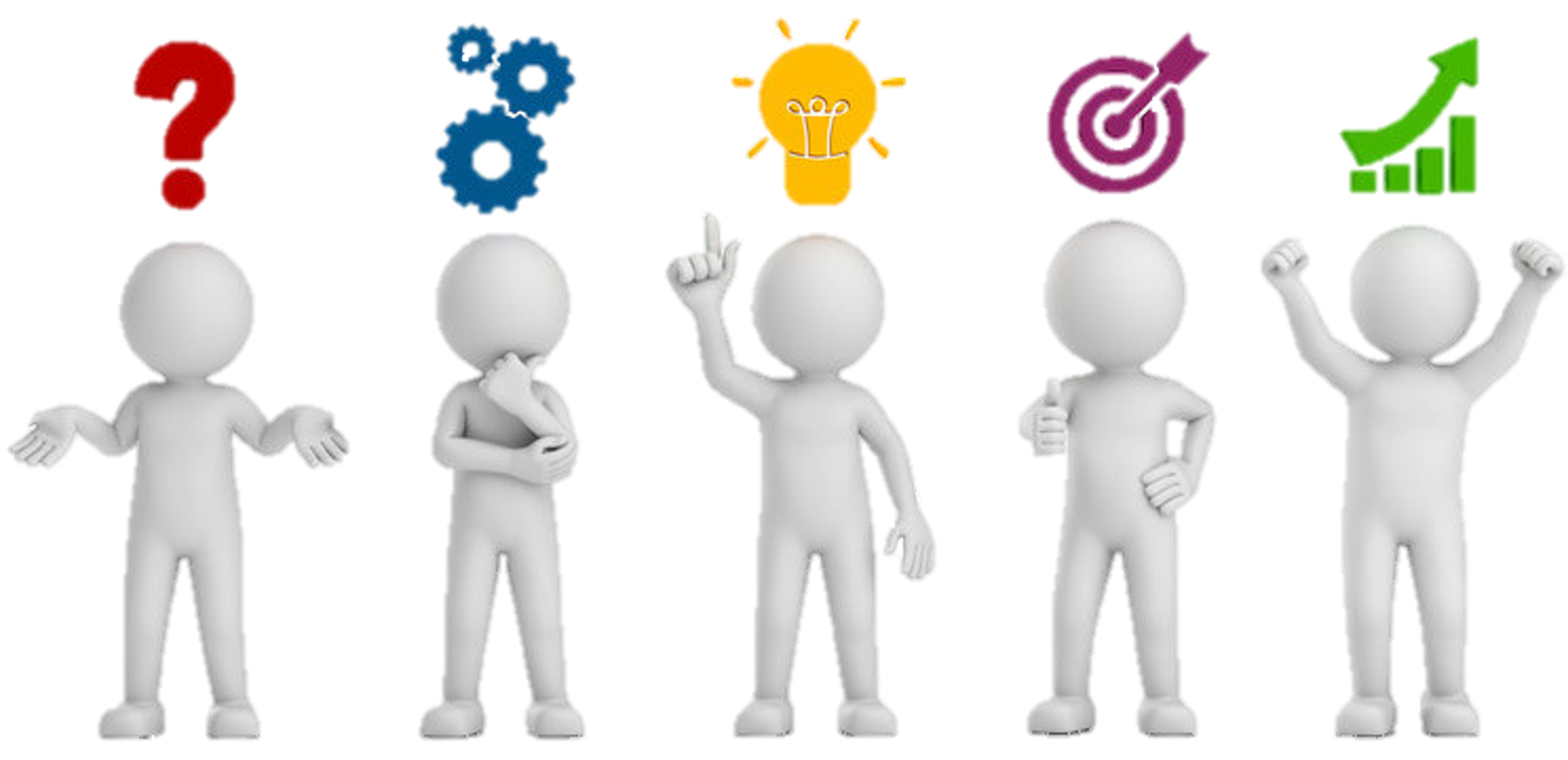 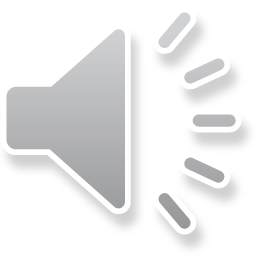 € 1.000
Wann sollte man bei Einladung zum Essen, zu dem Geschäftspartner nach Hause, erscheinen?
Zurück zur Übersicht
Mit mindestens 10 Minuten Verspätung
Halbe Stunde zu früh
Eine Stunde zu spät
Pünktlich
D:
C:
B:
A:
Tipp: 
Eine Verspätung ist sogar gewünscht, da der Gastgeber sonst in Stress geraten kann
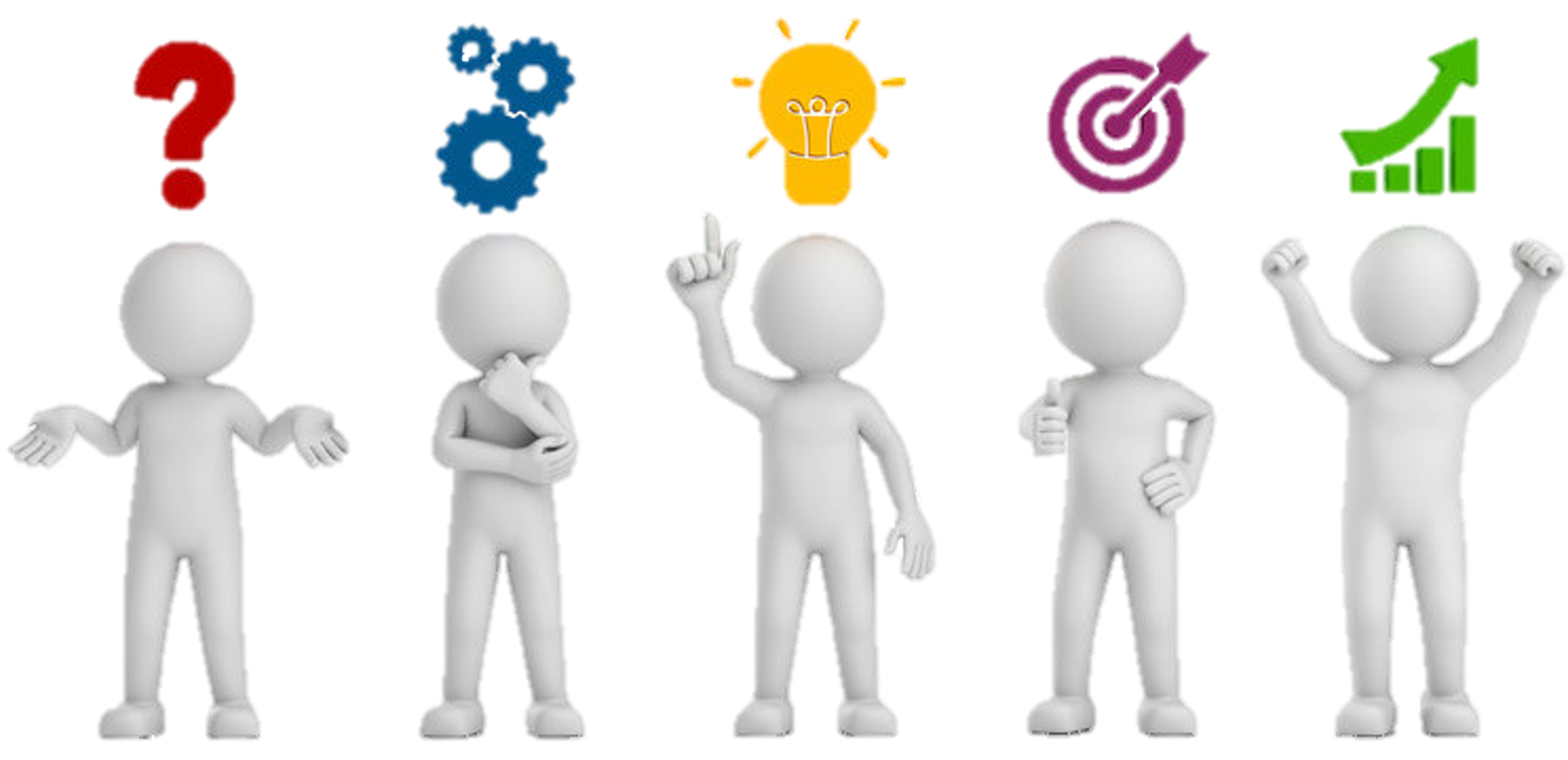 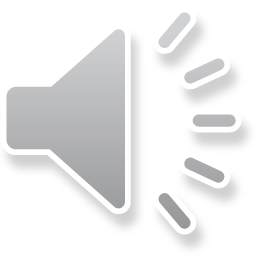 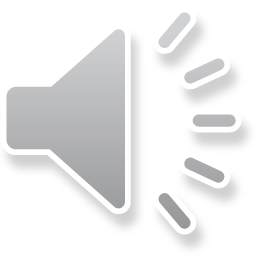 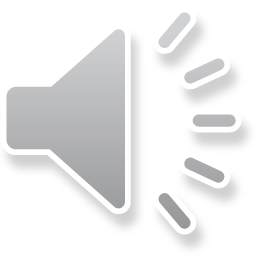 € 2.000
Wie sieht der Tagesablauf den meisten polnischen Firmen aus?
Eintönig und monoton
Spontan und flexibel
Geregelt und strukturiert
Chaotisch
D:
C:
A:
B:
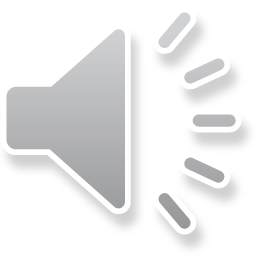 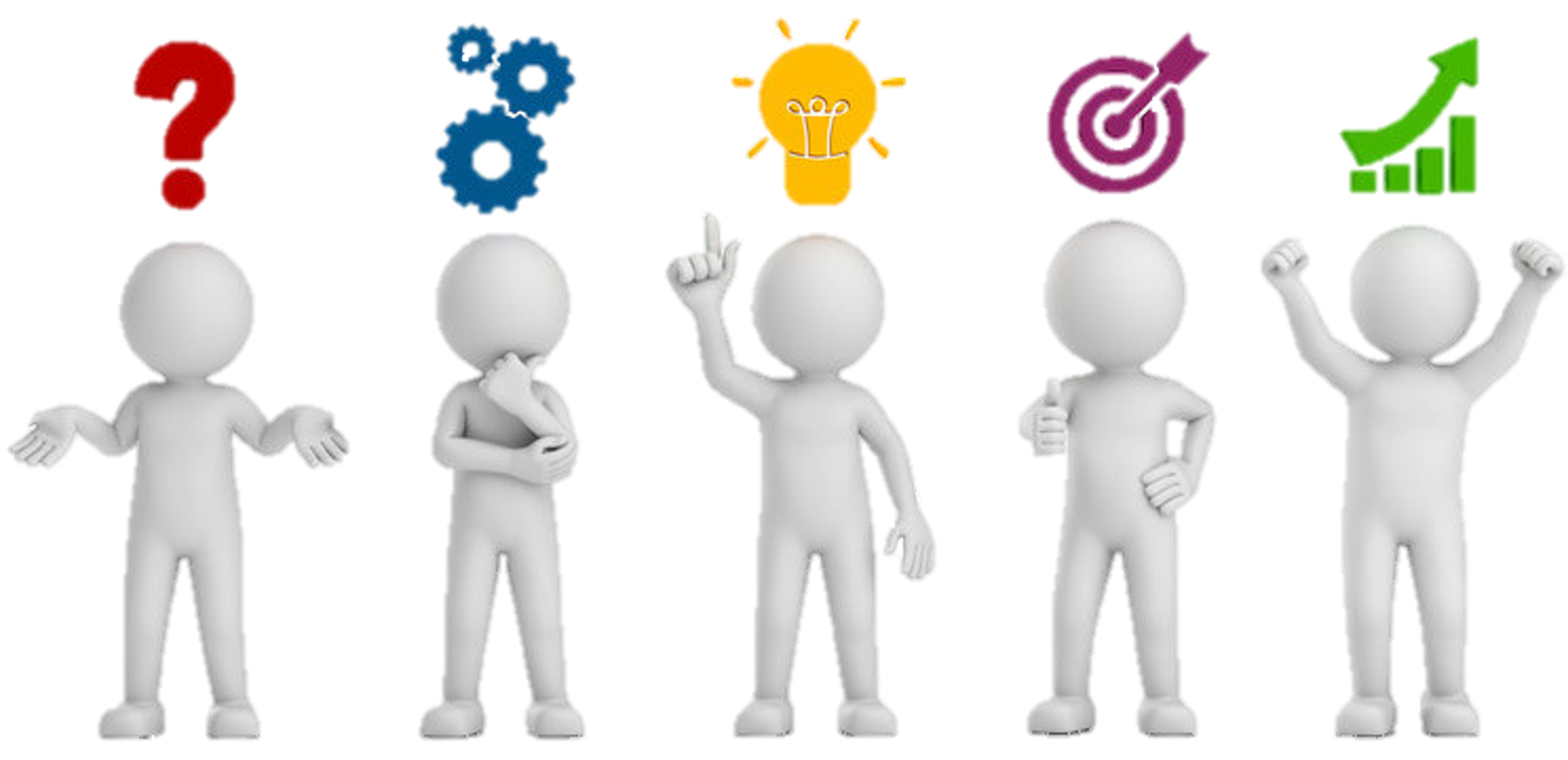 € 2.000
Wie sieht der Tagesablauf den meisten polnischen Firmen aus?
Eintönig und monoton
Spontan und flexibel
Chaotisch
Geregelt und strukturiert
Zurück zur Übersicht
Hilfe
D:
C:
B:
A:
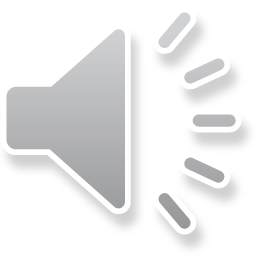 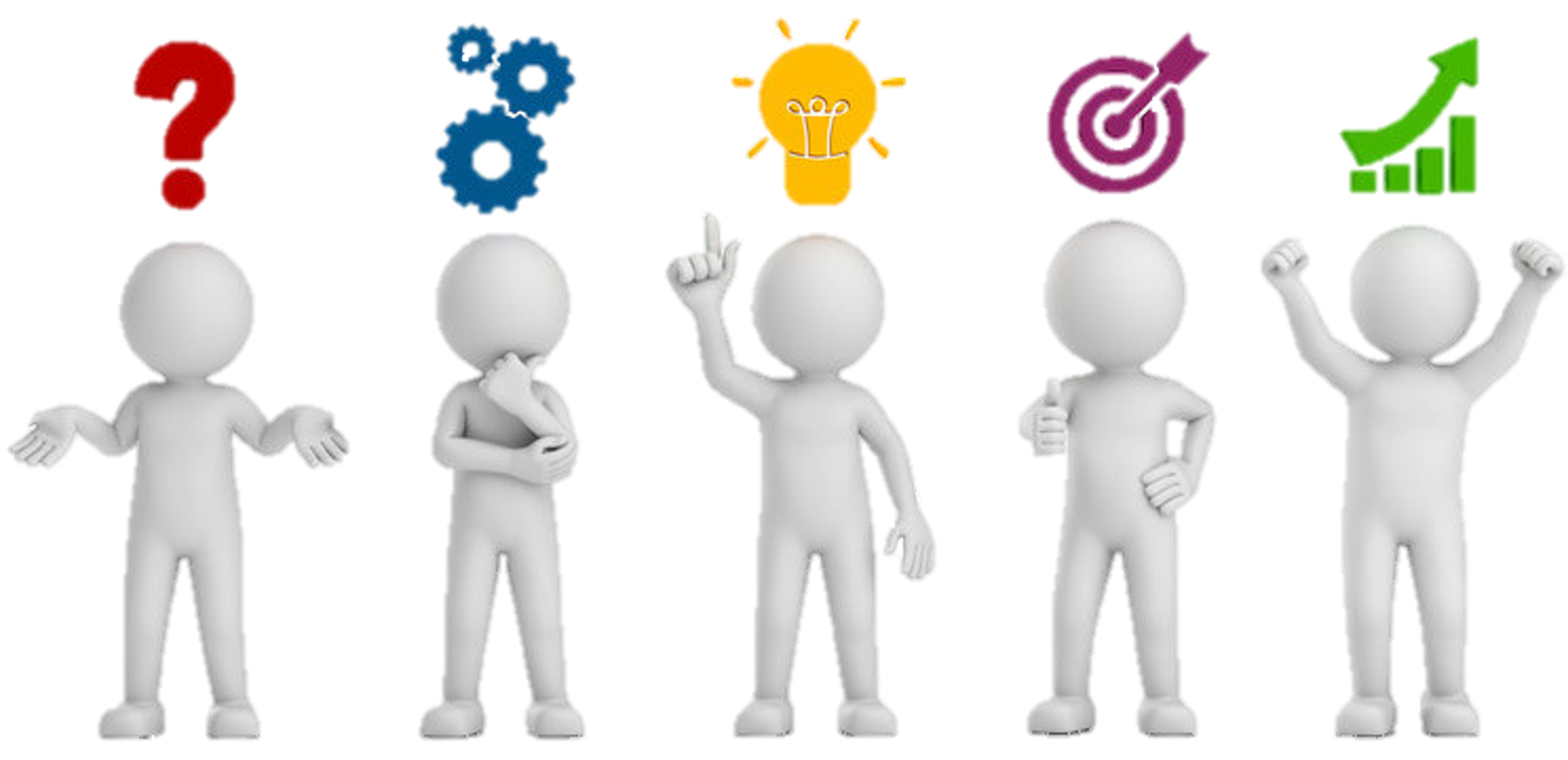 € 2.000
Wie sieht der Tagesablauf den meisten polnischen Firmen aus?
Eintönig und monoton
Spontan und flexibel
Chaotisch
Geregelt und strukturiert
Zurück zur Übersicht
Hilfe
D:
C:
B:
A:
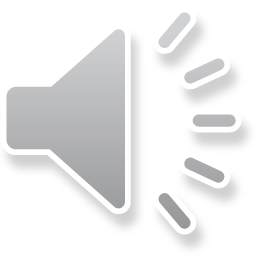 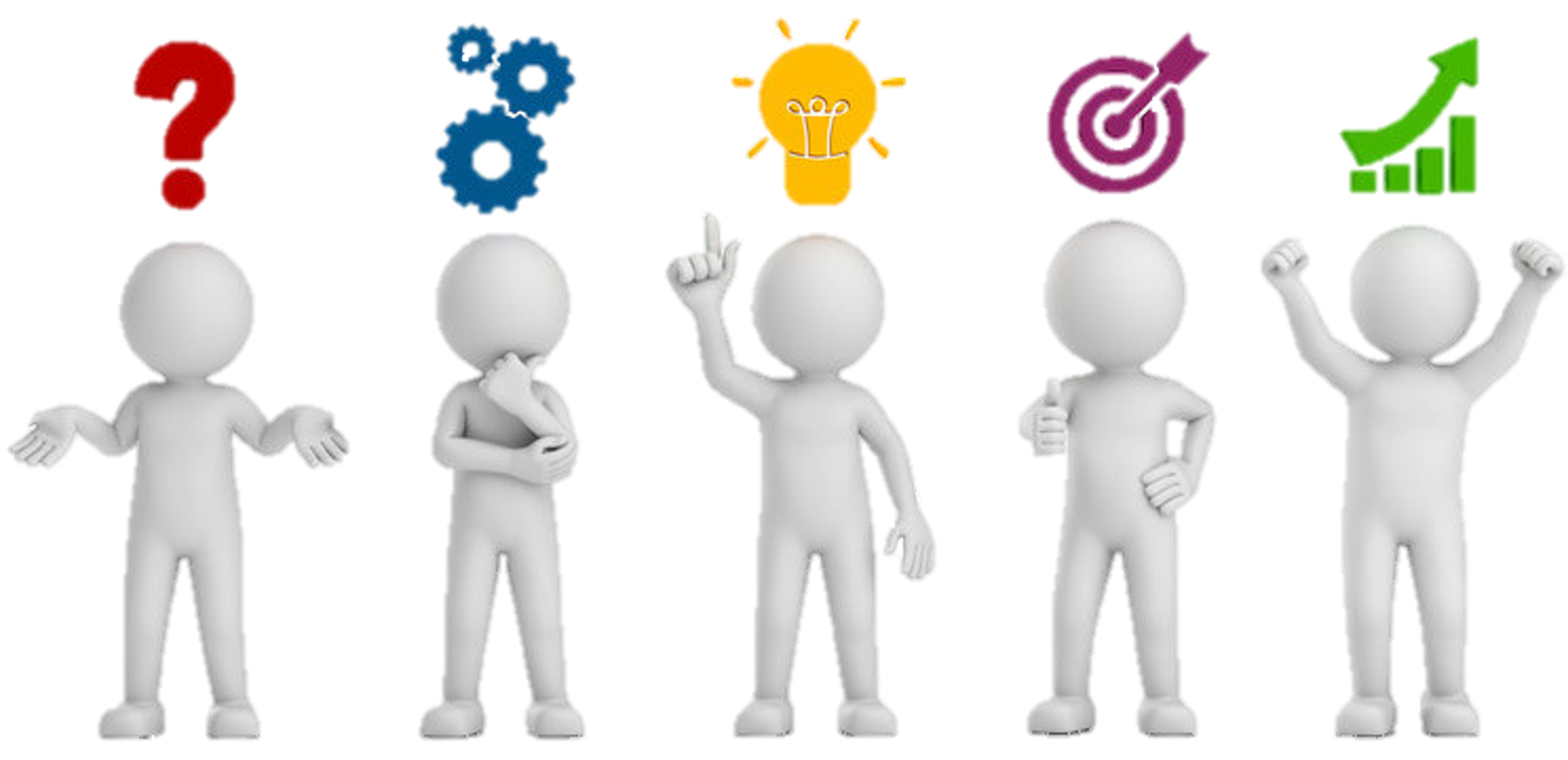 € 2.000
Wie sieht der Tagesablauf den meisten polnischen Firmen aus?
Zurück zur Übersicht
Eintönig und monoton
Spontan und flexibel
Chaotisch
Geregelt und strukturiert
D:
C:
B:
A:
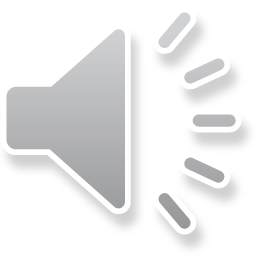 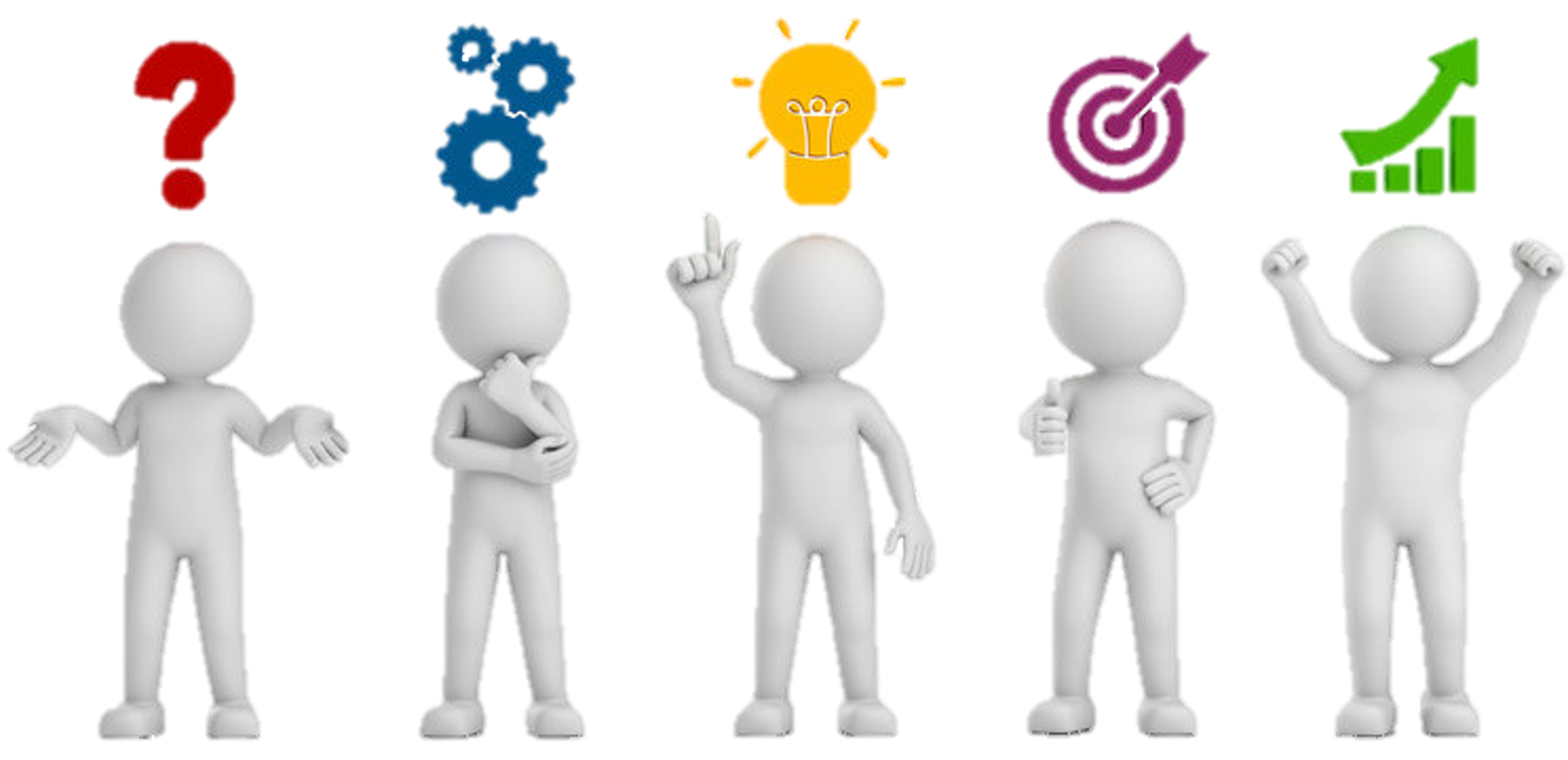 € 2.000
Wie sieht der Tagesablauf den meisten polnischen Firmen aus?
Eintönig und monoton
Spontan und flexibel
Chaotisch
Geregelt und strukturiert
Zurück zur Übersicht
Hilfe
D:
C:
B:
A:
Tipp: 
In Polen wird kein besonders großer Wert auf die Planung und Organisation gelegt
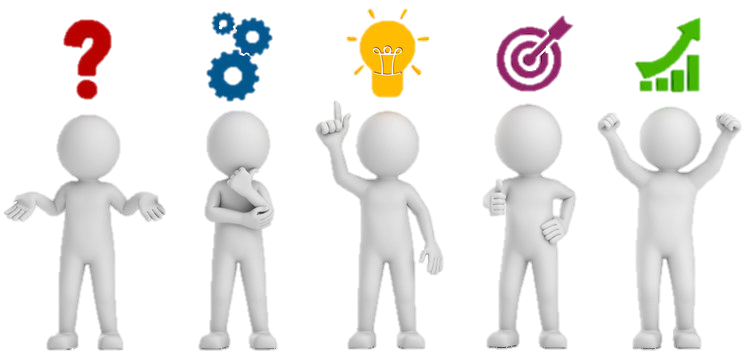 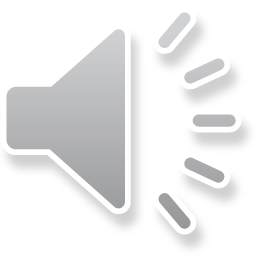 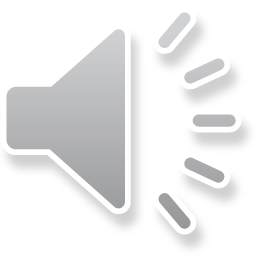 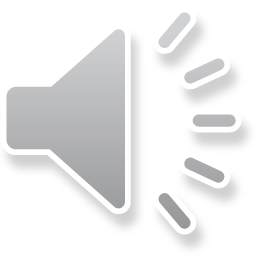 € 4.000
Ein Pole würde sich am ehesten entscheiden einen Vertrag mit jemanden abzuschließen der…
Langfristige Verträge abschließen will
Viel Geld hat
Sicherheit und Erfolg garantiert
Innovative und risikoreiche Ideen hat
D:
C:
A:
B:
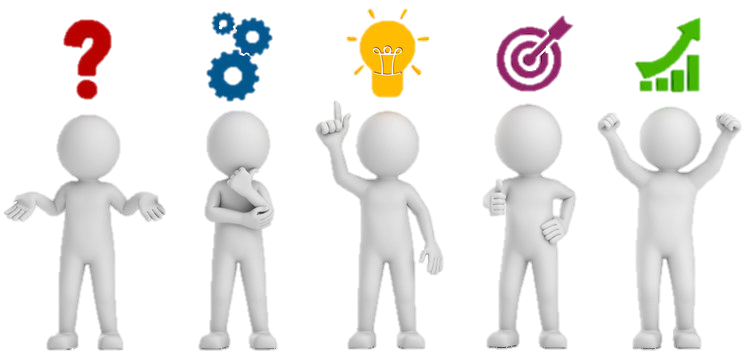 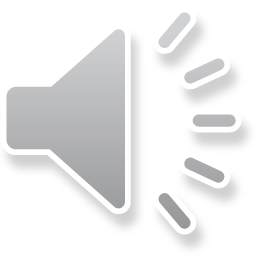 € 4.000
Ein Pole würde sich am ehesten entscheiden einen Vertrag mit jemanden abzuschließen der…
Zurück zur Übersicht
Langfristige Verträge abschließen will
Viel Geld hat
Innovative und risikoreiche Ideen hat
Sicherheit und Erfolg garantiert
D:
C:
B:
A:
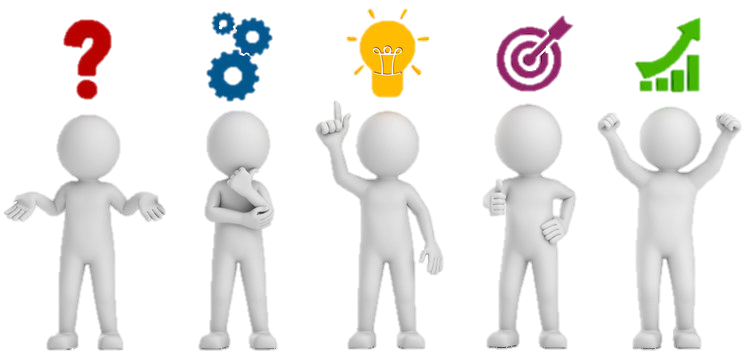 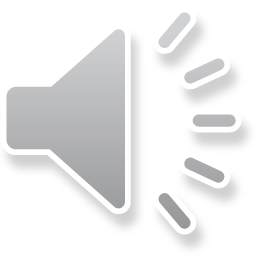 € 4.000
Ein Pole würde sich am ehesten entscheiden einen Vertrag mit jemanden abzuschließen der…
Langfristige Verträge abschließen will
Viel Geld hat
Innovative und risikoreiche Ideen hat
Sicherheit und Erfolg garantiert
Zurück zur Übersicht
Hilfe
D:
C:
B:
A:
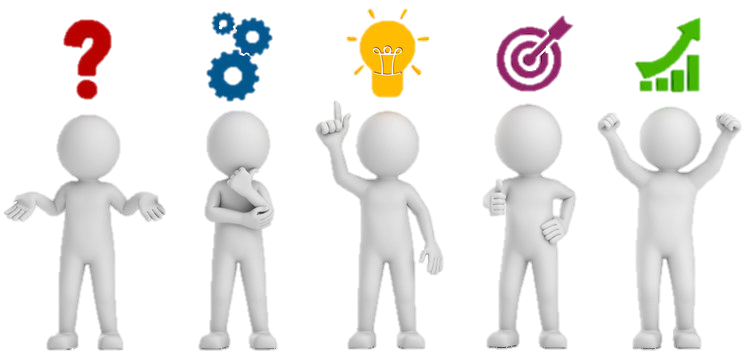 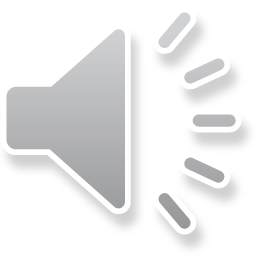 € 4.000
Ein Pole würde sich am ehesten entscheiden einen Vertrag mit jemanden abzuschließen der…
Langfristige Verträge abschließen will
Viel Geld hat
Innovative und risikoreiche Ideen hat
Sicherheit und Erfolg garantiert
Zurück zur Übersicht
Hilfe
D:
C:
B:
A:
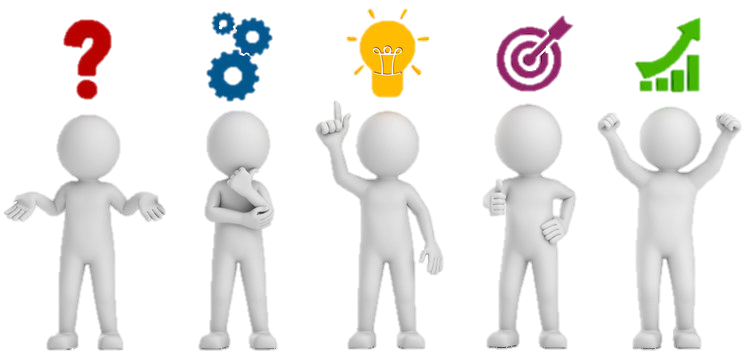 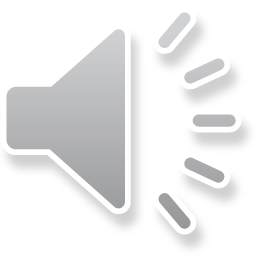 € 4.000
Ein Pole würde sich am ehesten entscheiden einen Vertrag mit jemanden abzuschließen der…
Langfristige Verträge abschließen will
Viel Geld hat
Innovative und risikoreiche Ideen hat
Sicherheit und Erfolg garantiert
Zurück zur Übersicht
Hilfe
D:
C:
B:
A:
Tipp:
In Polen gibt es nur wenige staatliche Hilfen und Zuschüsse für Unternehmer, weshalb sie selber für den Erfolg ihres Unternehmen sorgen müssen
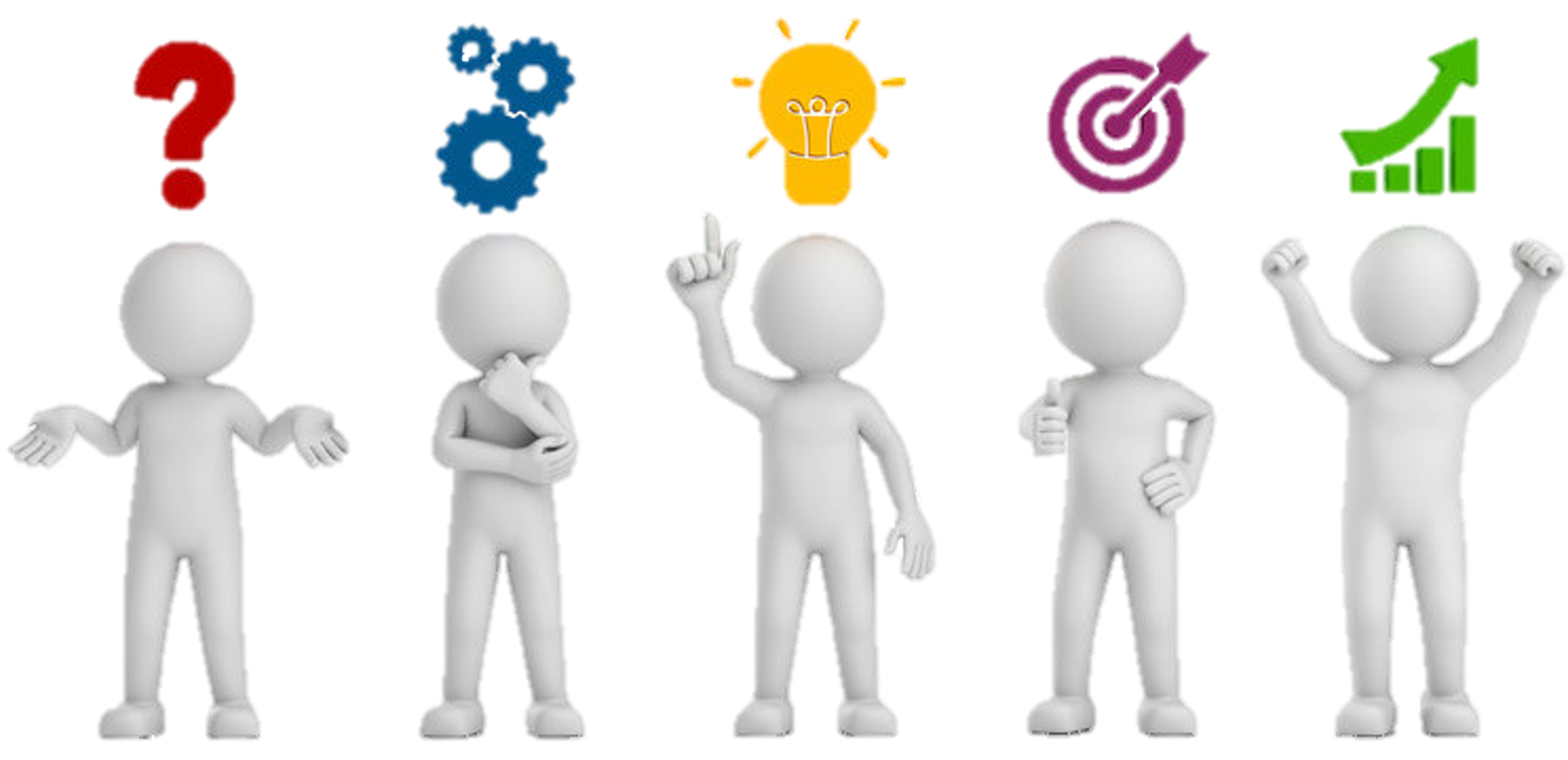 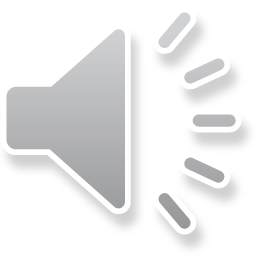 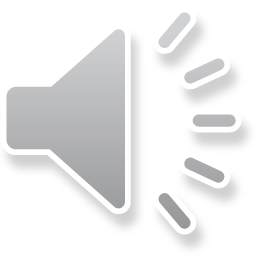 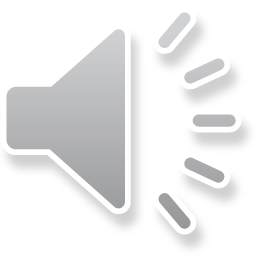 € 8.000
Wie sollte man am besten einen polnischen Geschäftspartner ansprechen?
Nur mit dem Vornamen
Ohne einen Namen zu erwähnen
Herr/Frau + Nachname
Herr/Frau + Vorname bzw. Titel
D:
C:
A:
B:
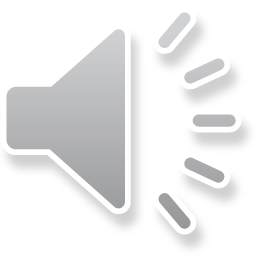 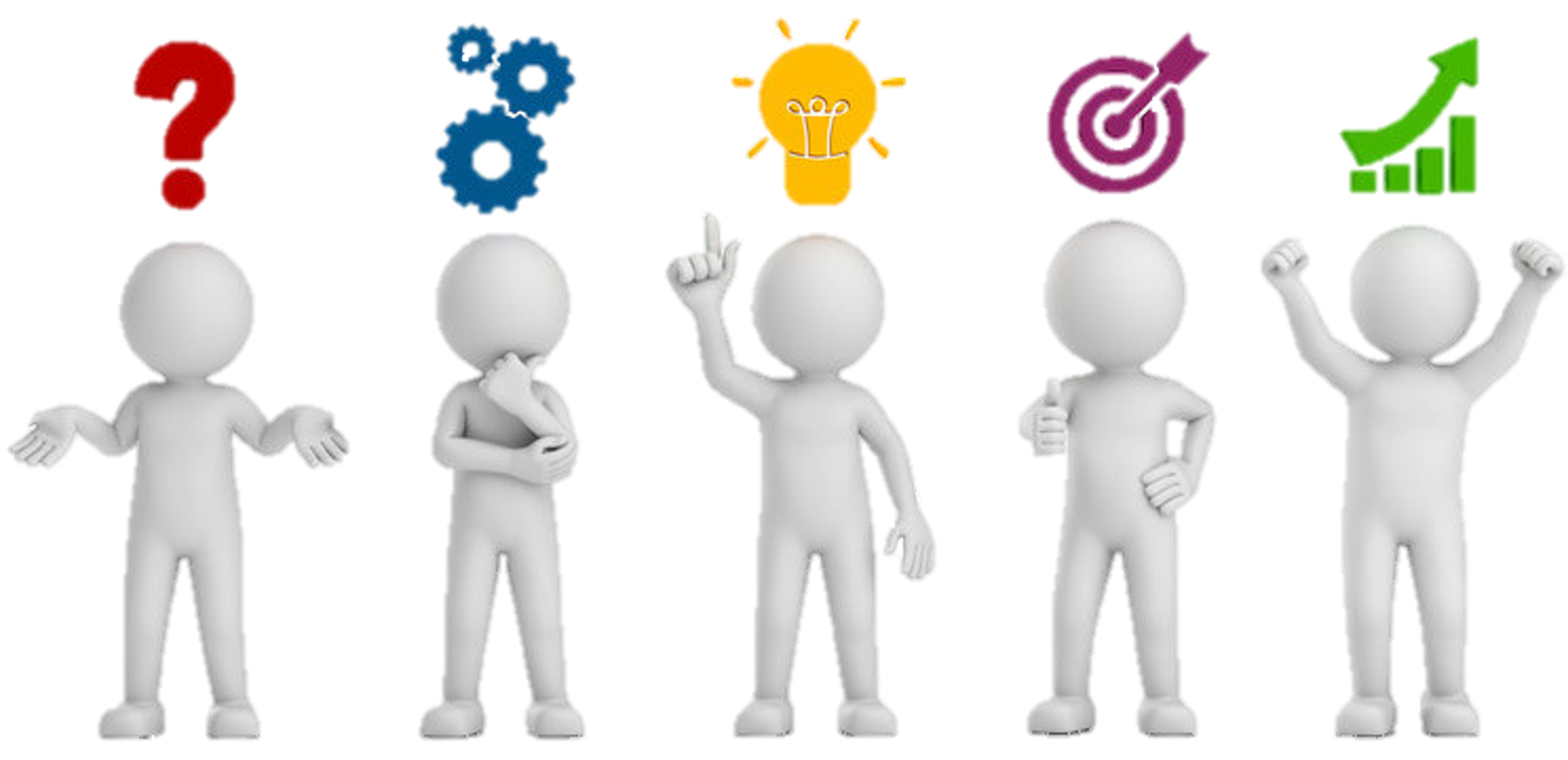 € 8.000
Wie sollte man am besten einen polnischen Geschäftspartner ansprechen?
Nur mit dem Vornamen
Ohne einen Namen zu erwähnen
Herr/Frau + Vorname bzw. Titel
Herr/Frau + Nachname
Zurück zur Übersicht
Hilfe
D:
C:
B:
A:
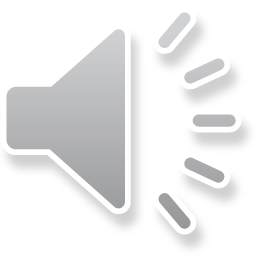 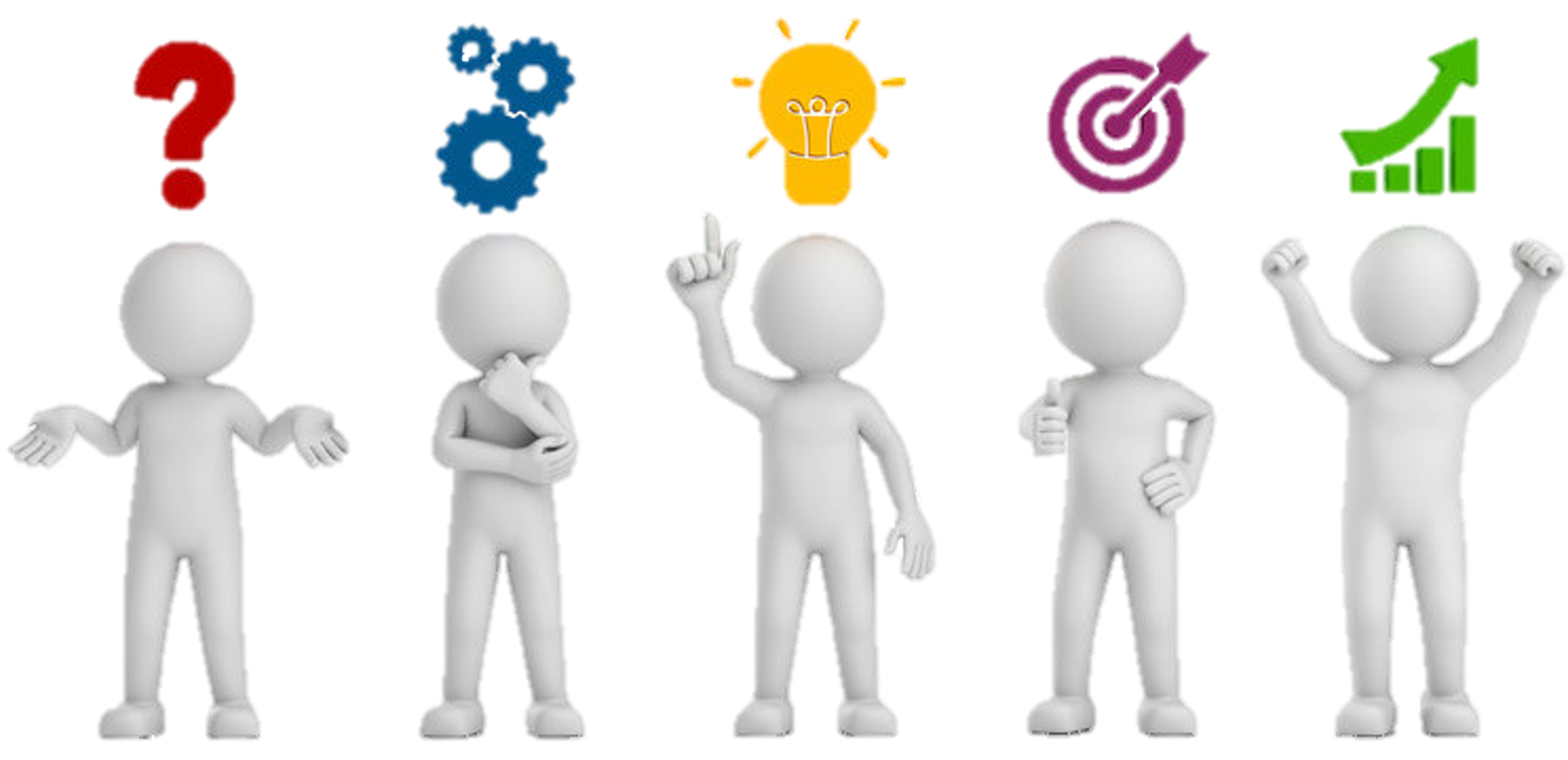 € 8.000
Wie sollte man am besten einen polnischen Geschäftspartner ansprechen?
Zurück zur Übersicht
Nur mit dem Vornamen
Ohne einen Namen zu erwähnen
Herr/Frau + Vorname bzw. Titel
Herr/Frau + Nachname
D:
C:
B:
A:
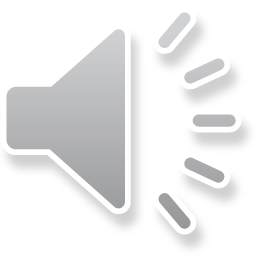 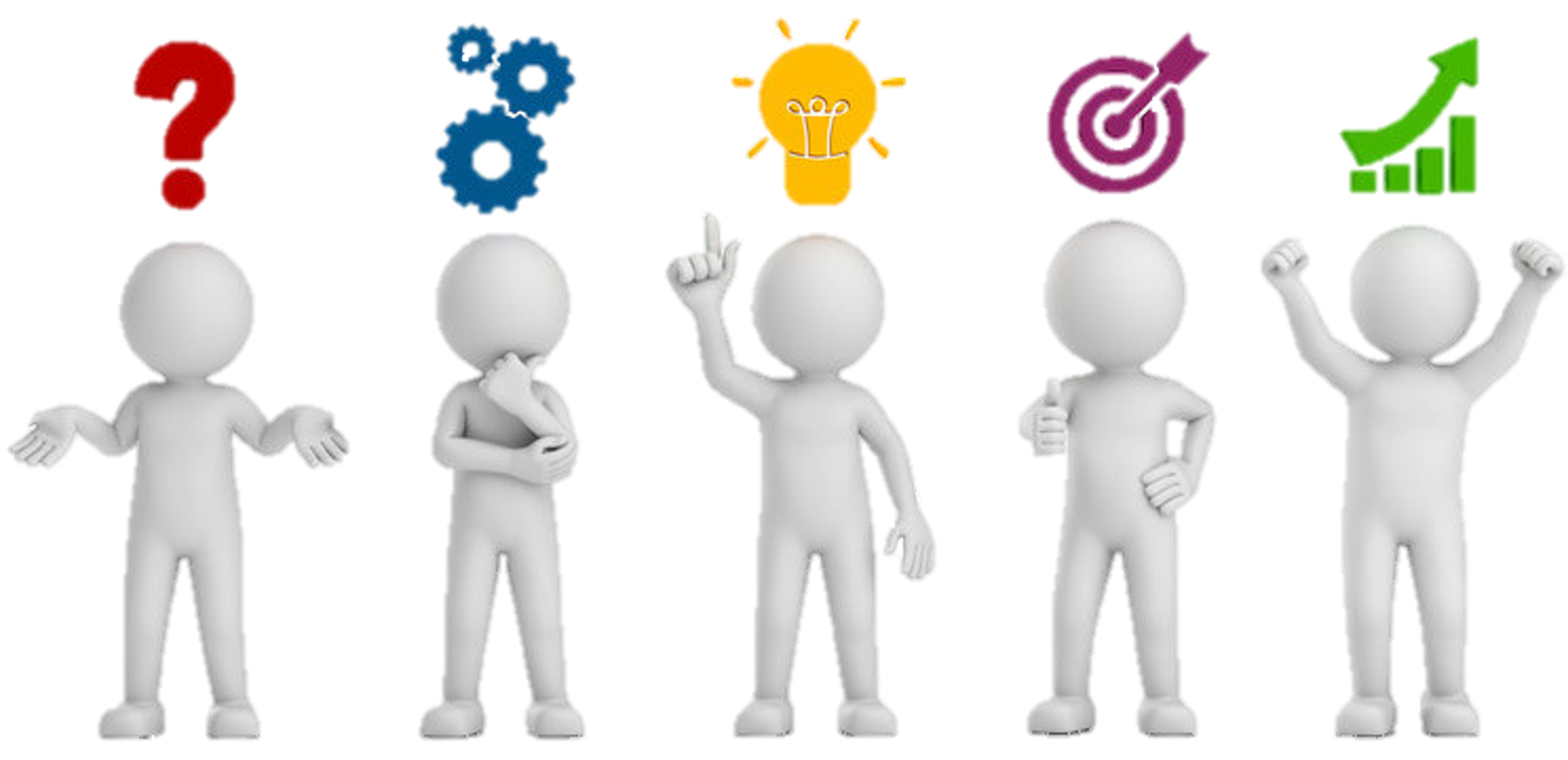 € 8.000
Wie sollte man am besten einen polnischen Geschäftspartner ansprechen?
Nur mit dem Vornamen
Ohne einen Namen zu erwähnen
Herr/Frau + Vorname bzw. Titel
Herr/Frau + Nachname
Zurück zur Übersicht
Hilfe
D:
C:
B:
A:
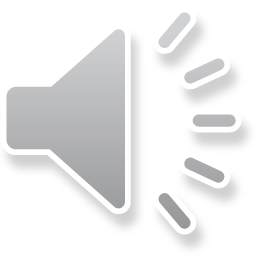 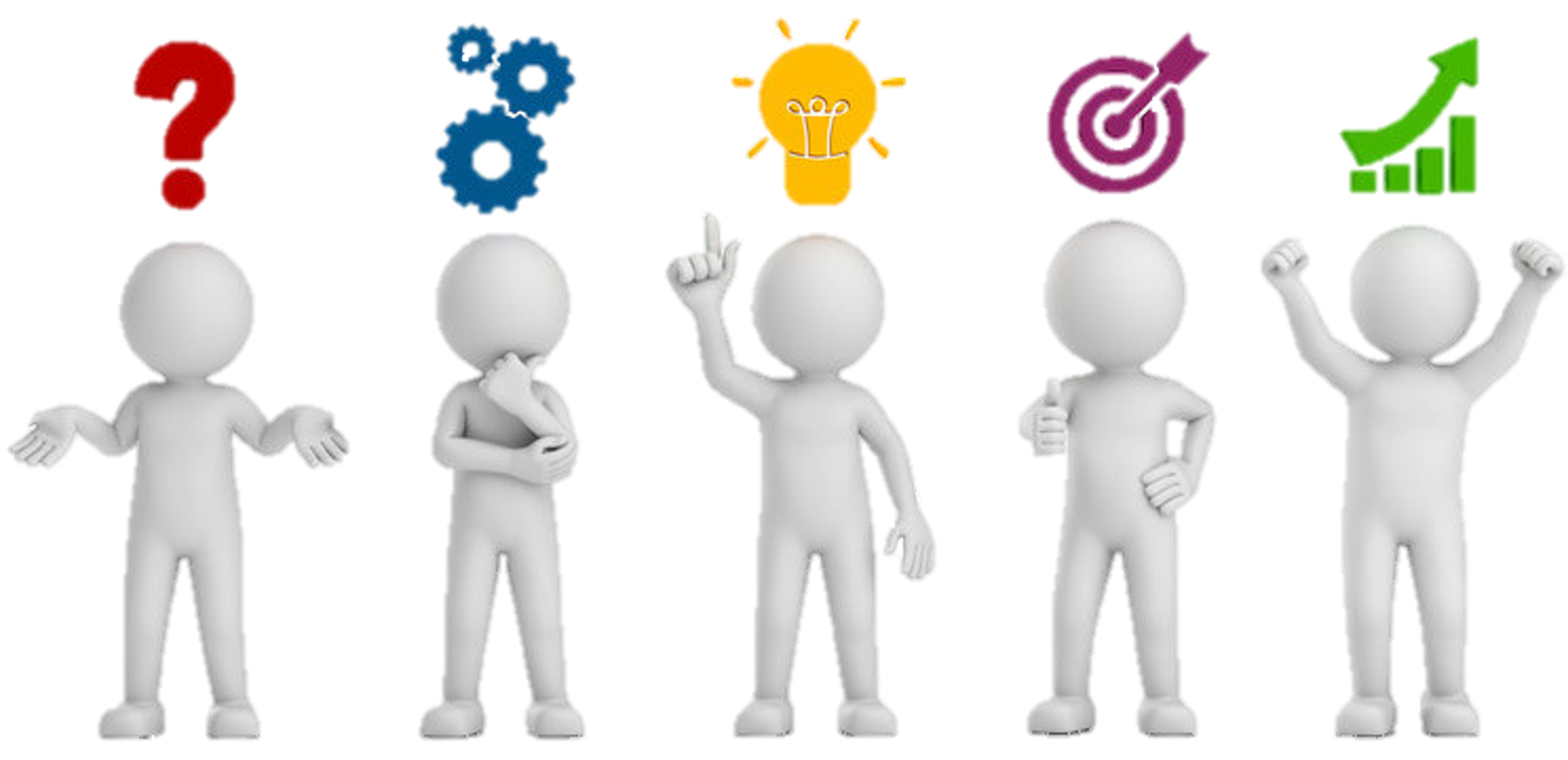 € 8.000
Wie sollte man am besten einen polnischen Geschäftspartner ansprechen?
Nur mit dem Vornamen
Ohne einen Namen zu erwähnen
Herr/Frau + Vorname bzw. Titel
Herr/Frau + Nachname
Zurück zur Übersicht
Hilfe
D:
C:
B:
A:
Tipp: 
Das Ansprechen mit dem Nachnamen gilt in Polen als äußerst unhöflich
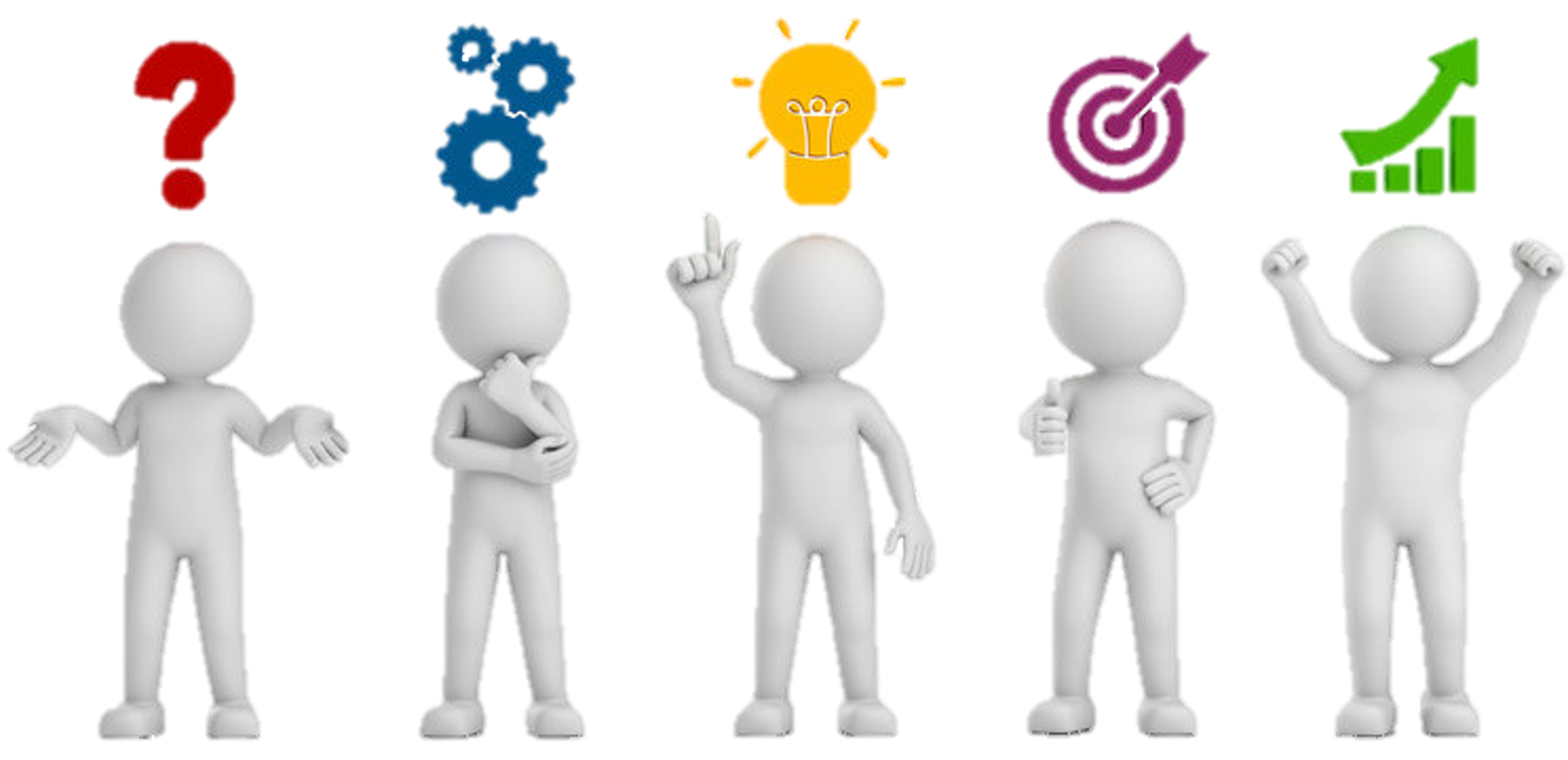 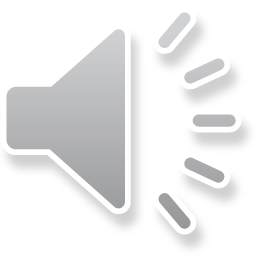 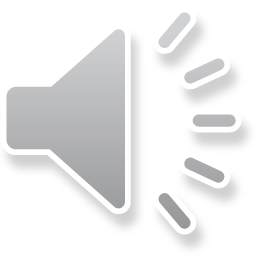 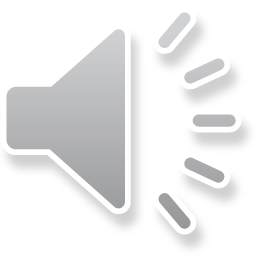 € 16.000
Wie sollte man eine Verhandlung in Polen beginnen?
Mit einem Smalltalk
Mit konkreten Argumenten und Fakten
Mit einer Vorstellungsrunde
Mit kompromissführenden Argumenten
D:
C:
A:
B:
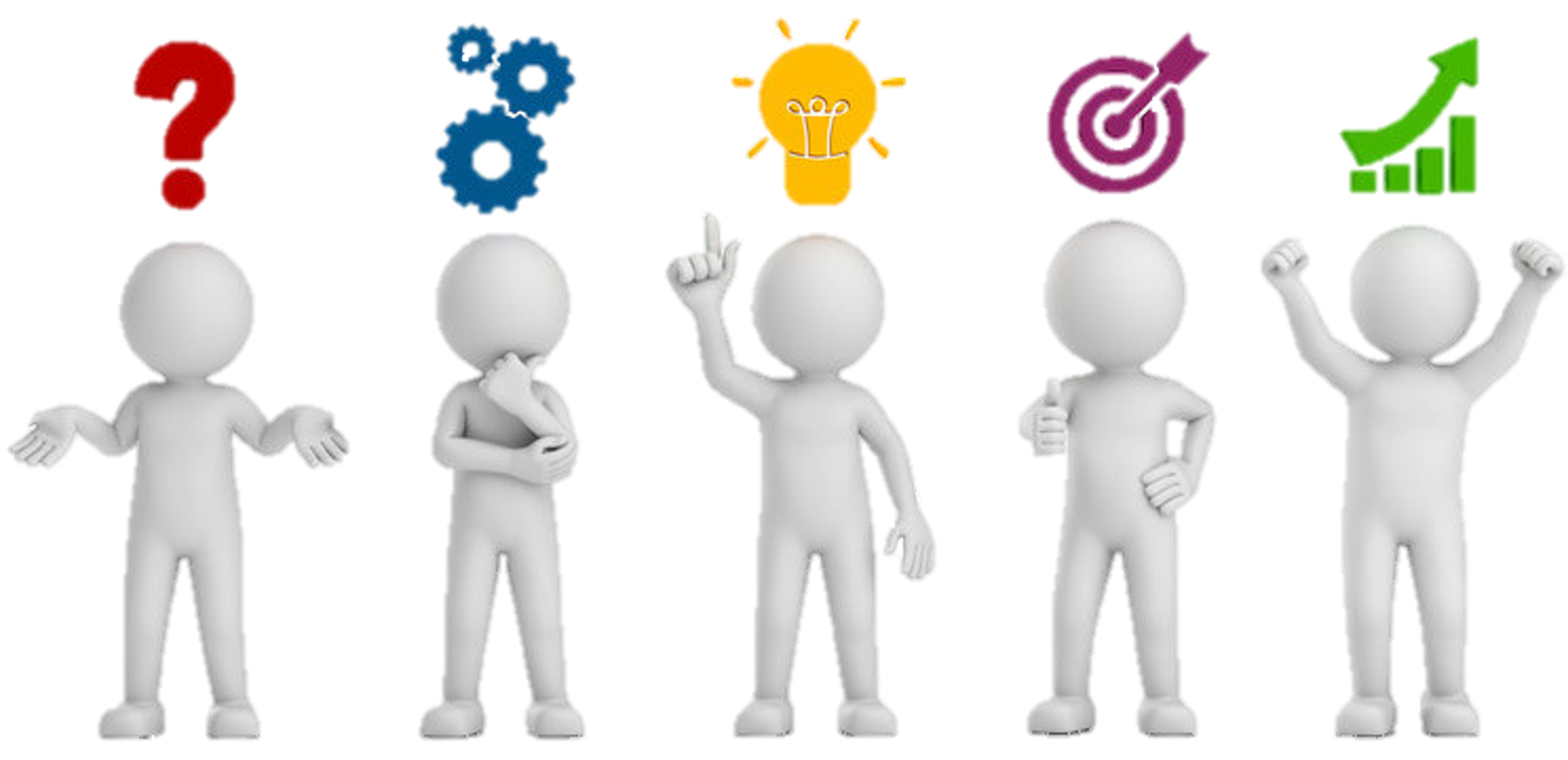 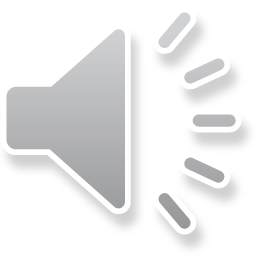 € 16.000
Wie sollte man eine Verhandlung in Polen beginnen?
Mit kompromissführenden Argumenten
Mit einem Smaltalk
Mit konkreten Argumenten und Fakten
Mit einer Vorstellungsrunde
Zurück zur Übersicht
Hilfe
D:
C:
B:
A:
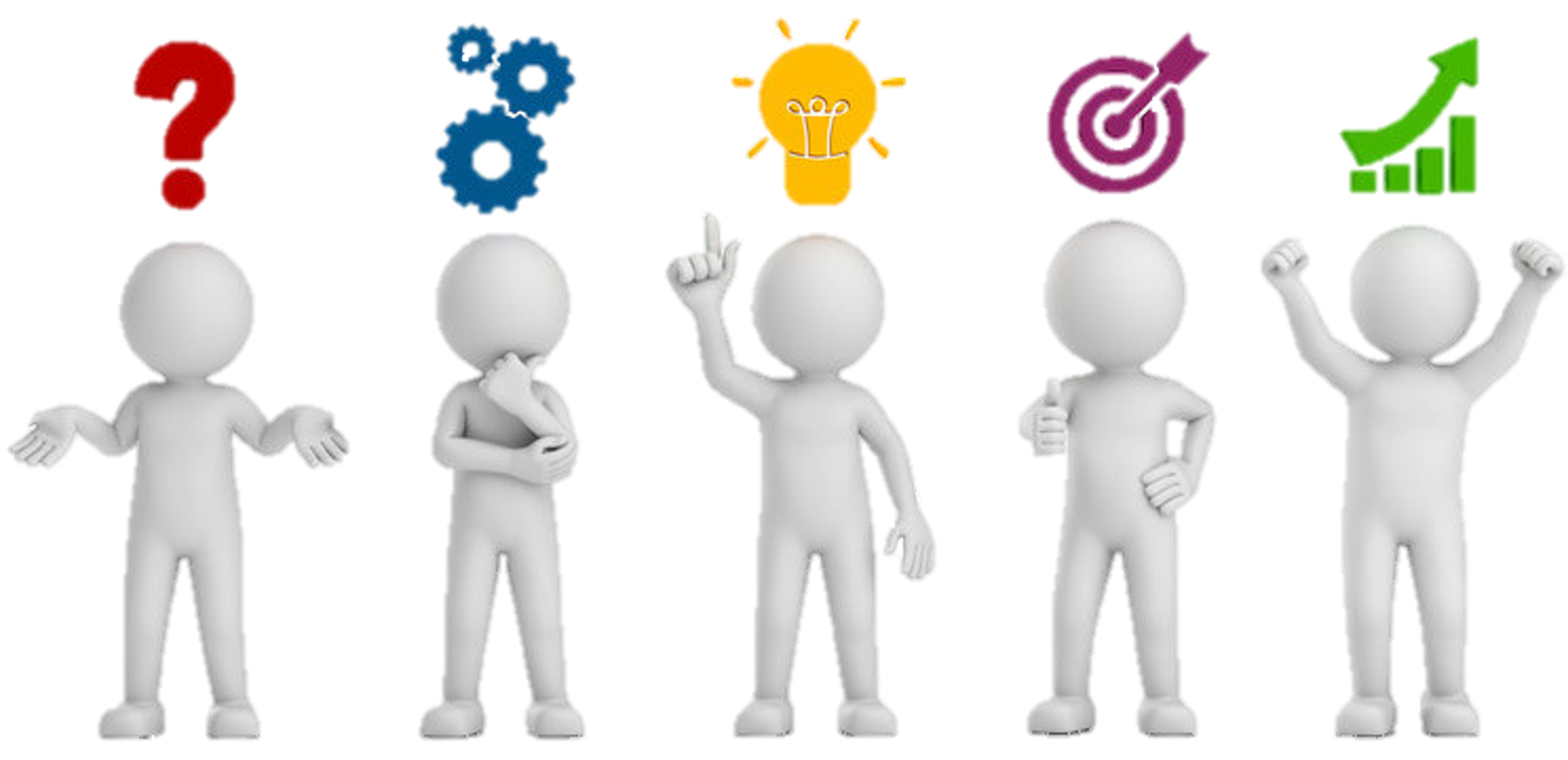 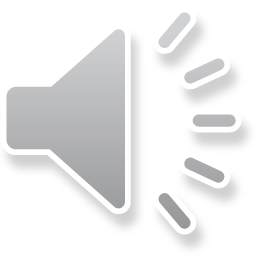 € 16.000
Wie sollte man eine Verhandlung in Polen beginnen?
Mit einem Smaltalk
Mit konkreten Argumenten und Fakten
Mit kompromissführenden Argumenten
Mit einer Vorstellungsrunde
Zurück zur Übersicht
Hilfe
D:
C:
B:
A:
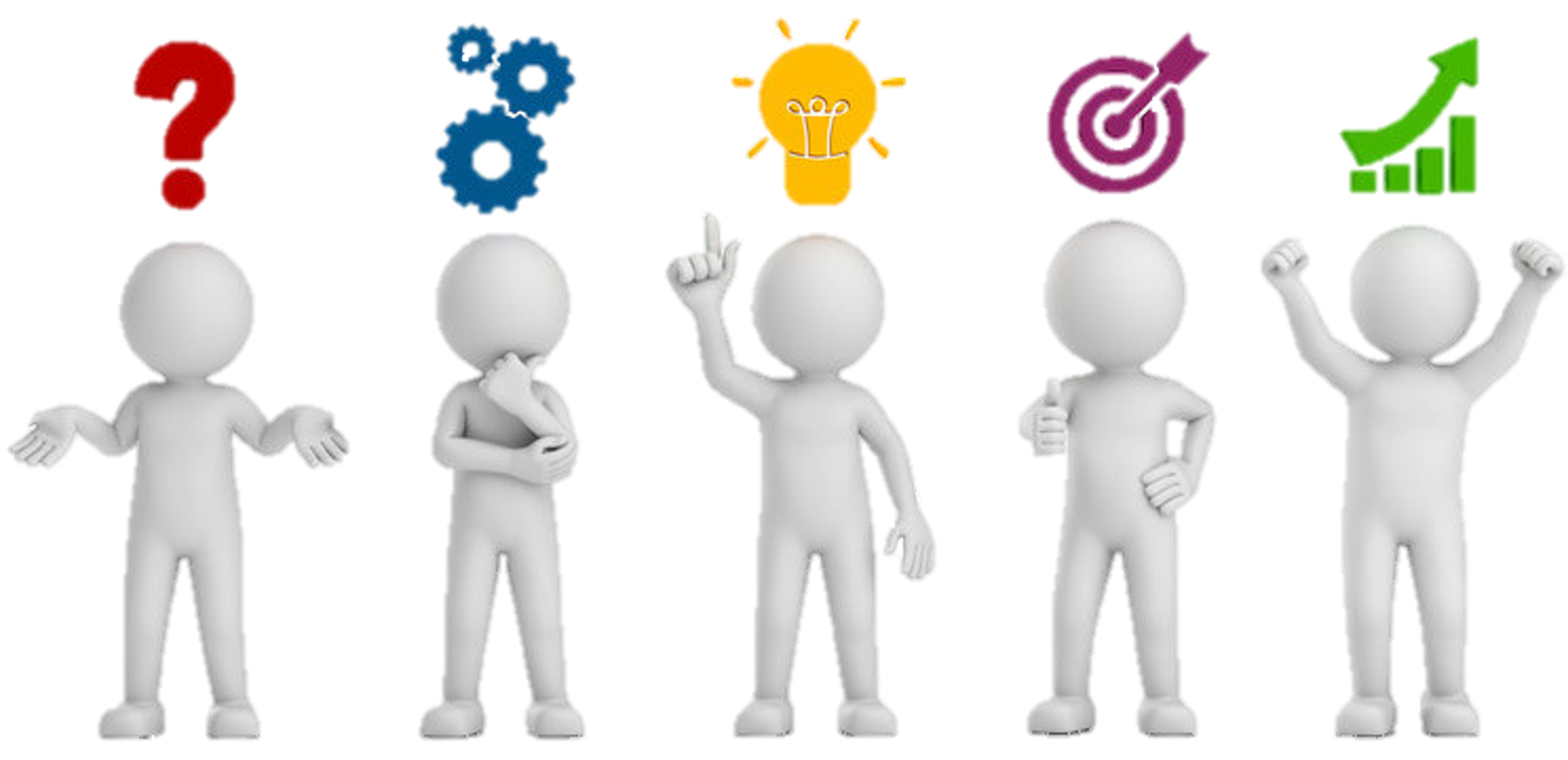 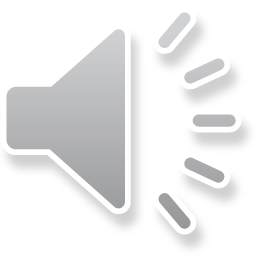 € 16.000
Wie sollte man eine Verhandlung in Polen beginnen?
Mit einem Smaltalk
Mit konkreten Argumenten und Fakten
Beginnend vom ältesten bis zum jüngsten
Mit einer Vorstellungsrunde
Zurück zur Übersicht
Hilfe
D:
C:
B:
A:
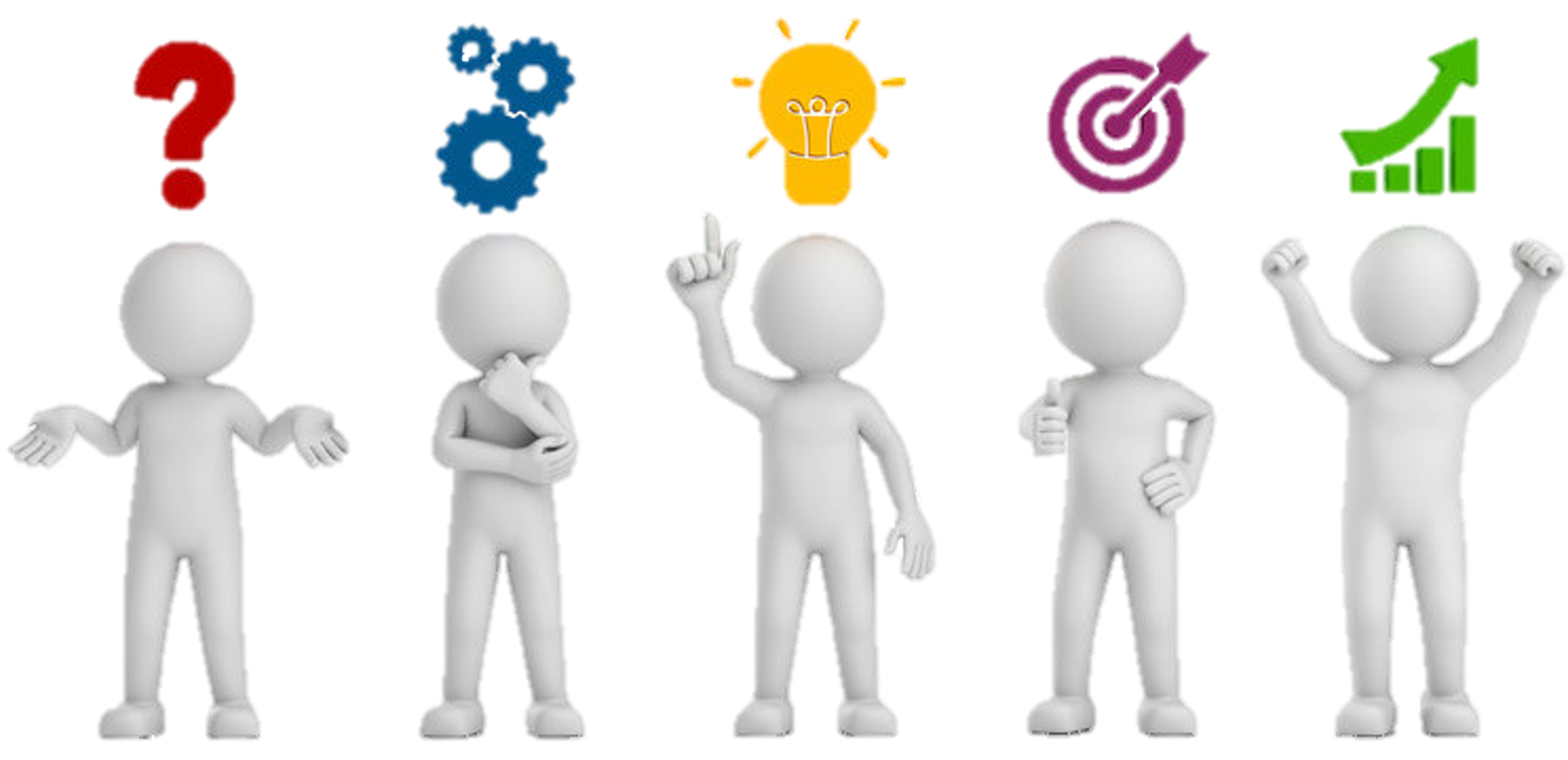 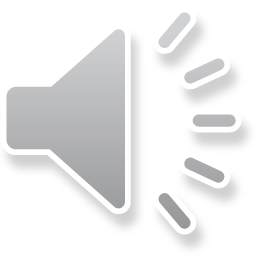 € 16.000
Wie sollte man eine Verhandlung in Polen beginnen?
Zurück zur Übersicht
Mit einem Smaltalk
Mit konkreten Argumenten und Fakten
Beginnend vom ältesten bis zum jüngsten
Mit einer Vorstellungsrunde
D:
C:
B:
A:
Tipp:
Eine Verhandlung mit einem Polen sollte man möglichst ruhig und gelassen anfangen
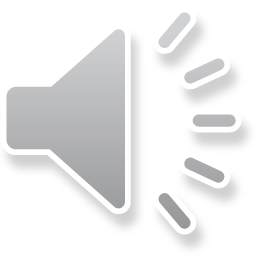 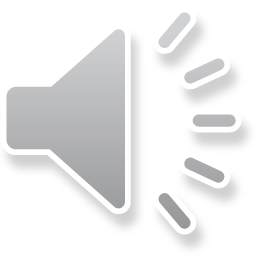 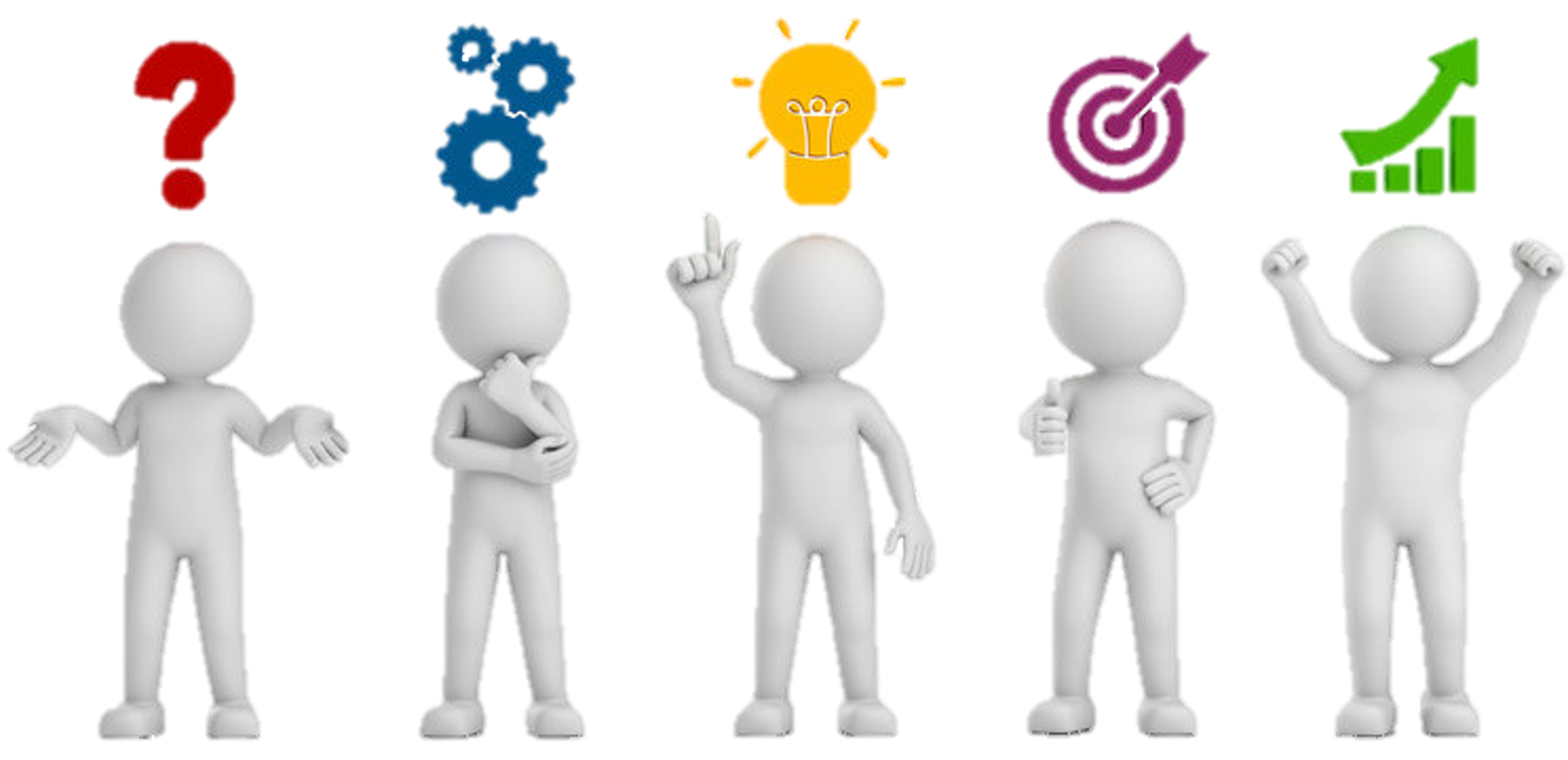 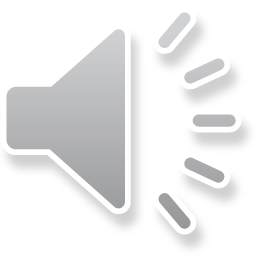 € 32.000
Wer wird in der Slowakei zuerst begrüßt?
Beginnend vom ältesten bis zum jüngsten
Alle zusammen
Der Chef
Die Frauen
D:
C:
A:
B:
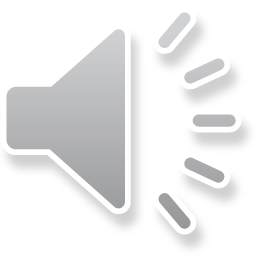 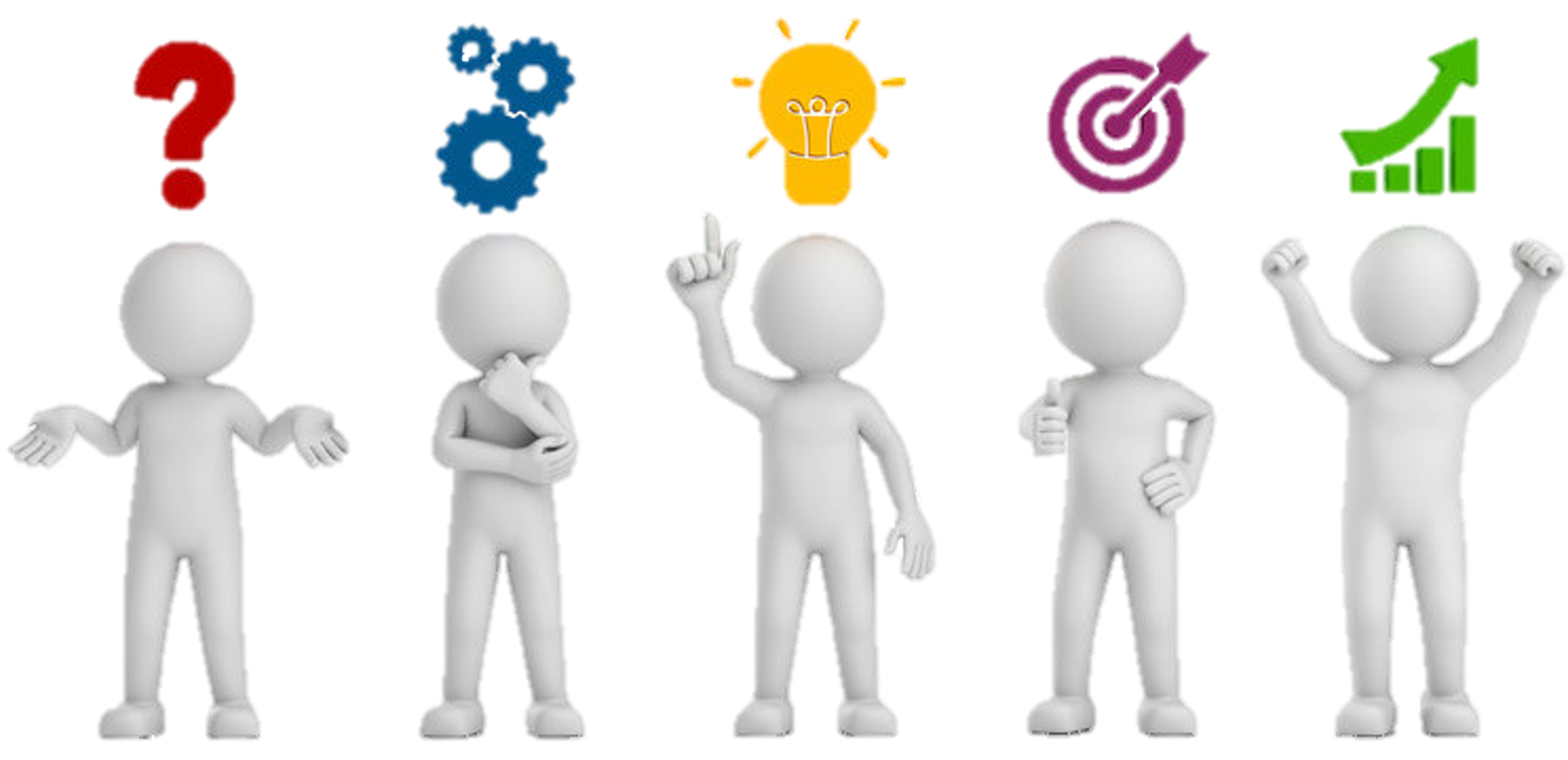 € 32.000
Wer wird in der Slowakei zuerst begrüßt?
Zurück zur Übersicht
Beginnend vom ältesten bis zum jüngsten
Alle zusammen
Die Frauen
Der Chef
D:
C:
B:
A:
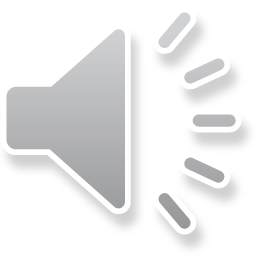 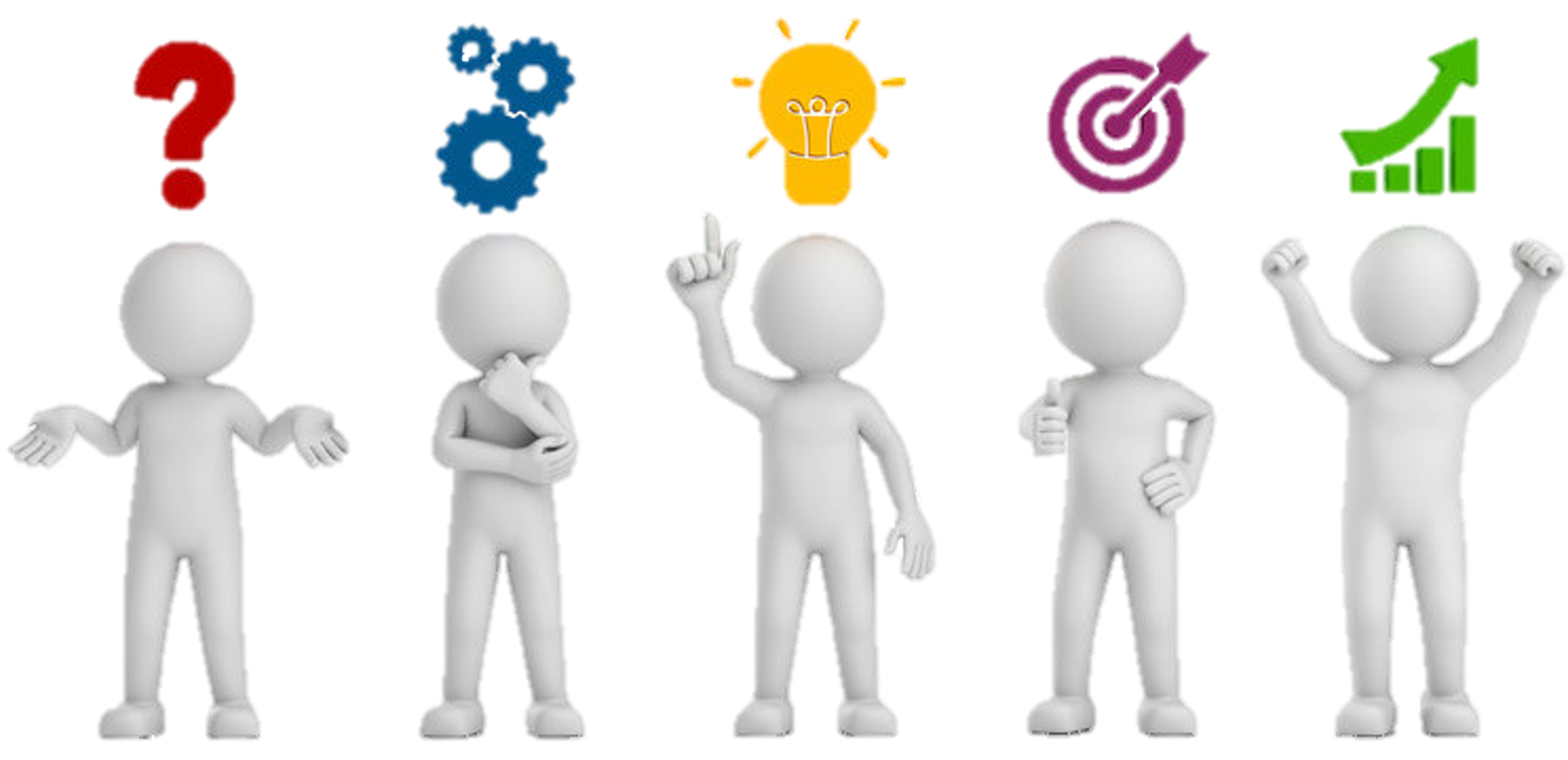 € 32.000
Wer wird in der Slowakei zuerst begrüßt?
Beginnend vom ältesten bis zum jüngsten
Alle zusammen
Die Frauen
Der Chef
Zurück zur Übersicht
Hilfe
D:
C:
B:
A:
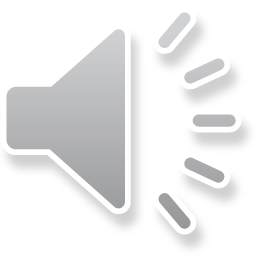 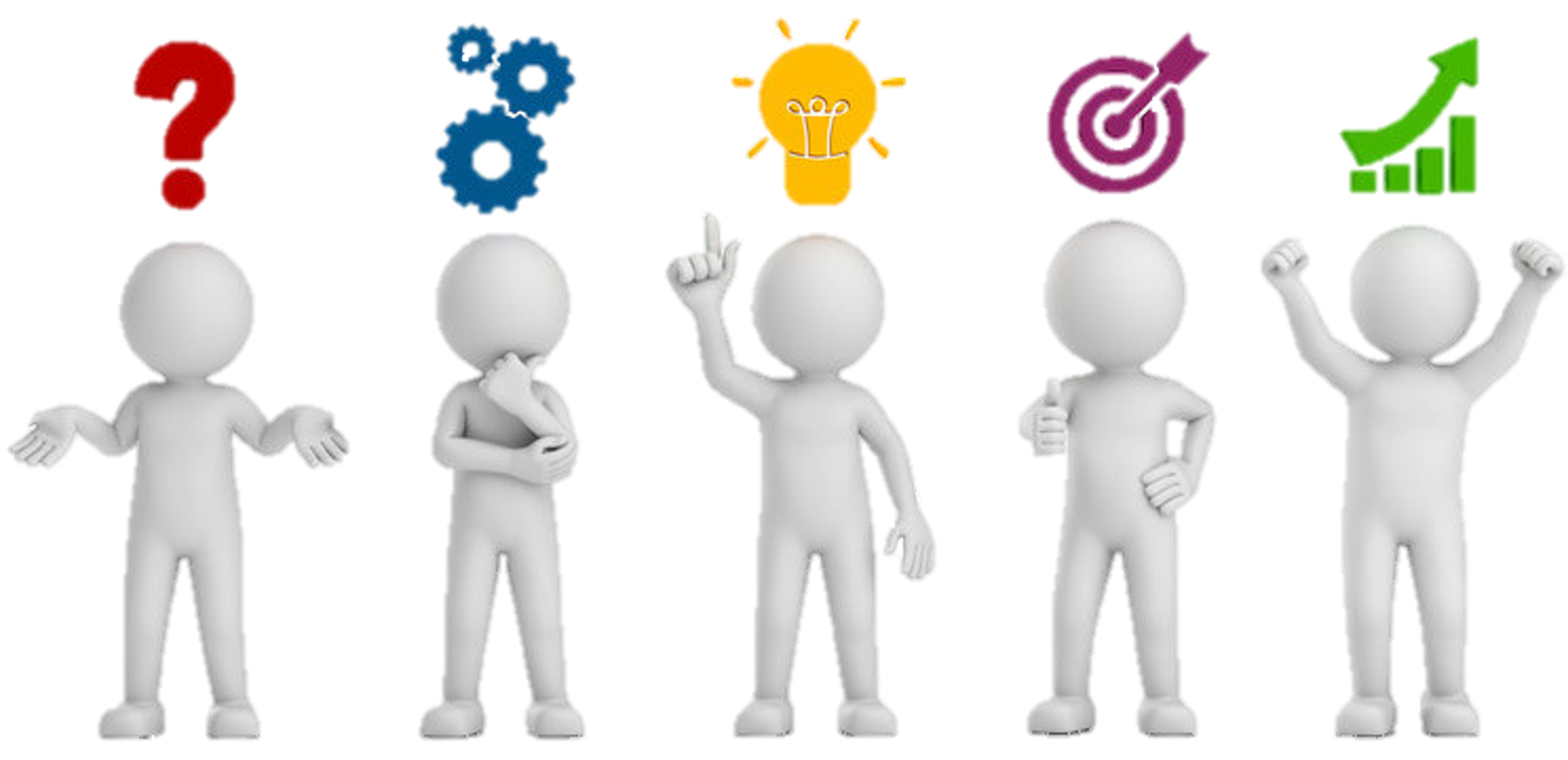 € 32.000
Wer wird in der Slowakei zuerst begrüßt?
Beginnend vom ältesten bis zum jüngsten
Alle zusammen
Die Frauen
Der Chef
Zurück zur Übersicht
Hilfe
D:
C:
B:
A:
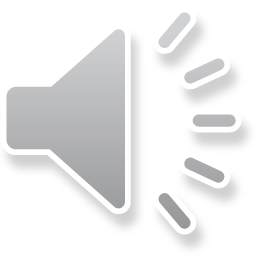 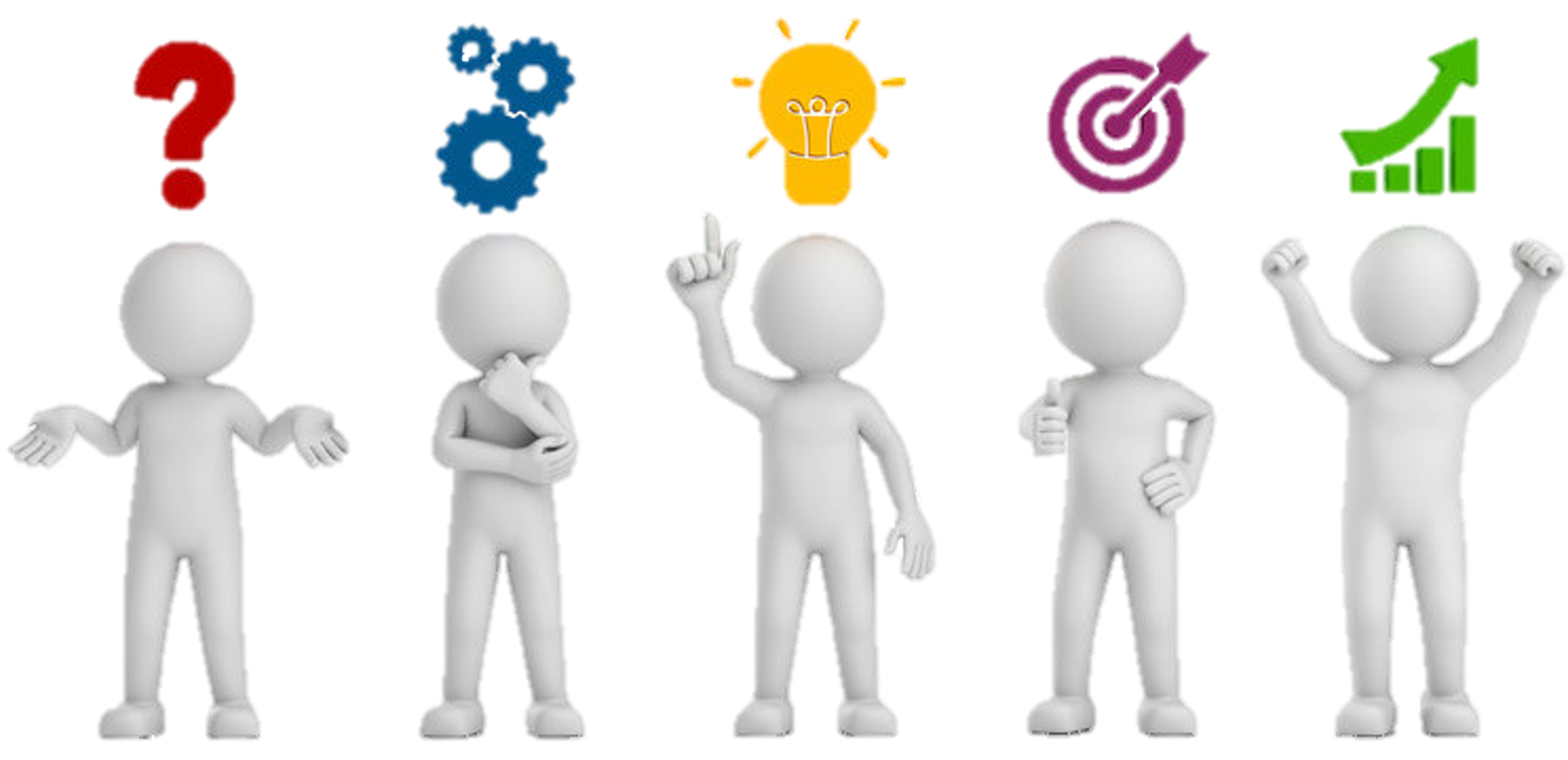 € 32.000
Wer wird in der Slowakei zuerst begrüßt?
Beginnend vom ältesten bis zum jüngsten
Alle zusammen
Die Frauen
Der Chef
Zurück zur Übersicht
Hilfe
D:
C:
B:
A:
Tipp:
Die slowakische Arbeitswelt ist stark von Hierarchien geprägt
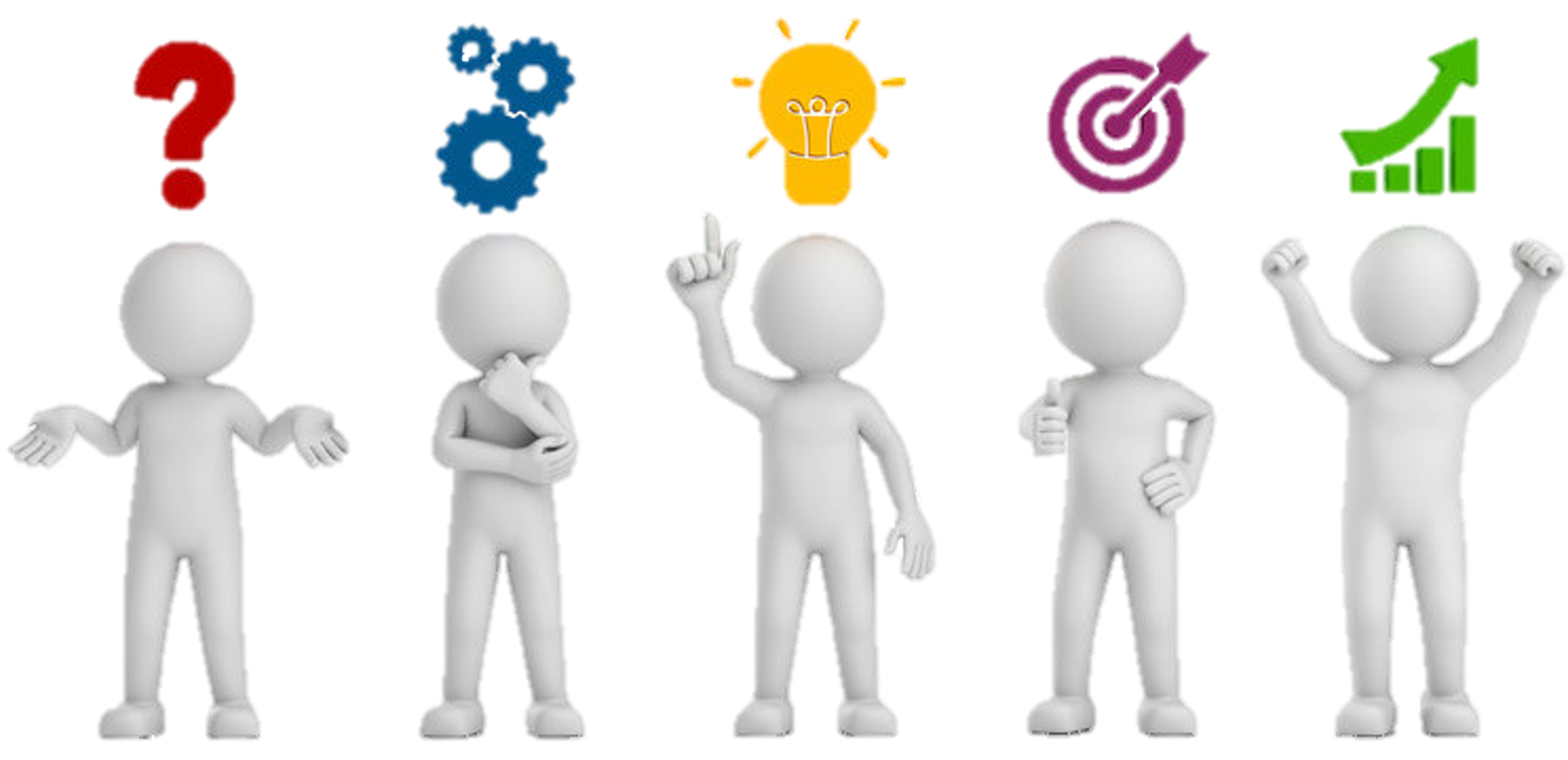 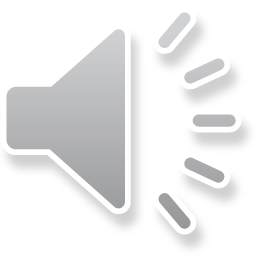 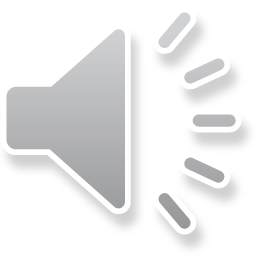 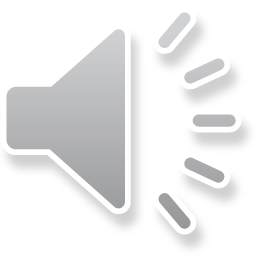 € 64.000
Was ist bei einem Besuch eines Slowaken, in seinem Haus, erwünscht?
Bei ihm zu übernachten
Eigenes Essen mitzubringen
Nach Essen oder Trinken zu fragen
Zeitnah das Haus wieder zu verlassen
D:
C:
A:
B:
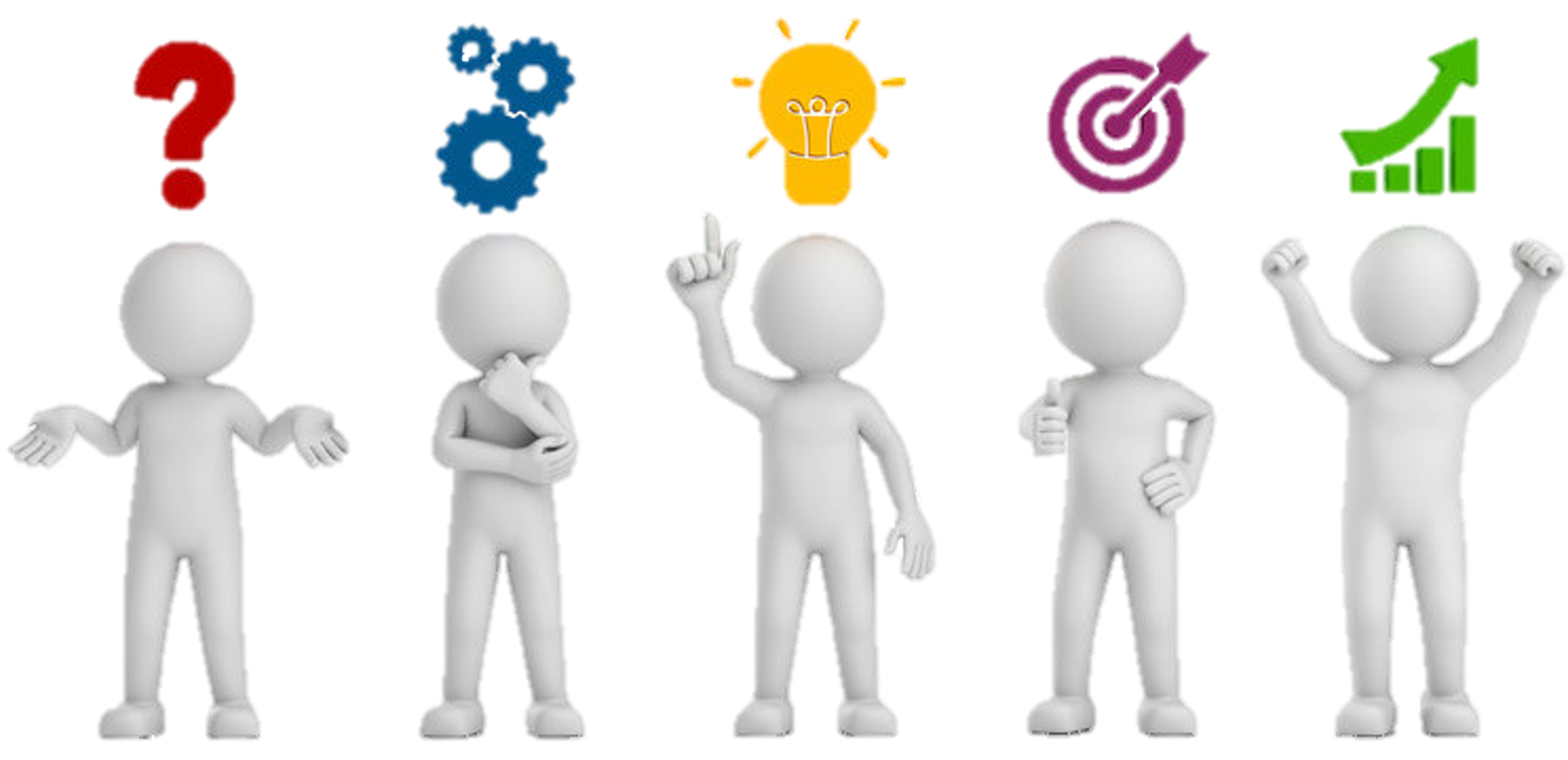 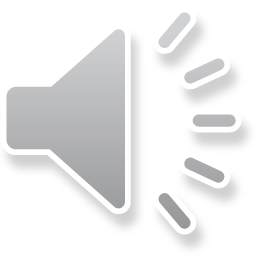 € 64.000
Was ist bei einem Besuch eines Slowaken, in seinem Haus, erwünscht?
Zurück zur Übersicht
Bei ihm zu übernachten
Eigenes Essen mitzubringen
Zeitnah das Haus wieder zu verlassen
Nach Essen oder Trinken zu fragen
D:
C:
B:
A:
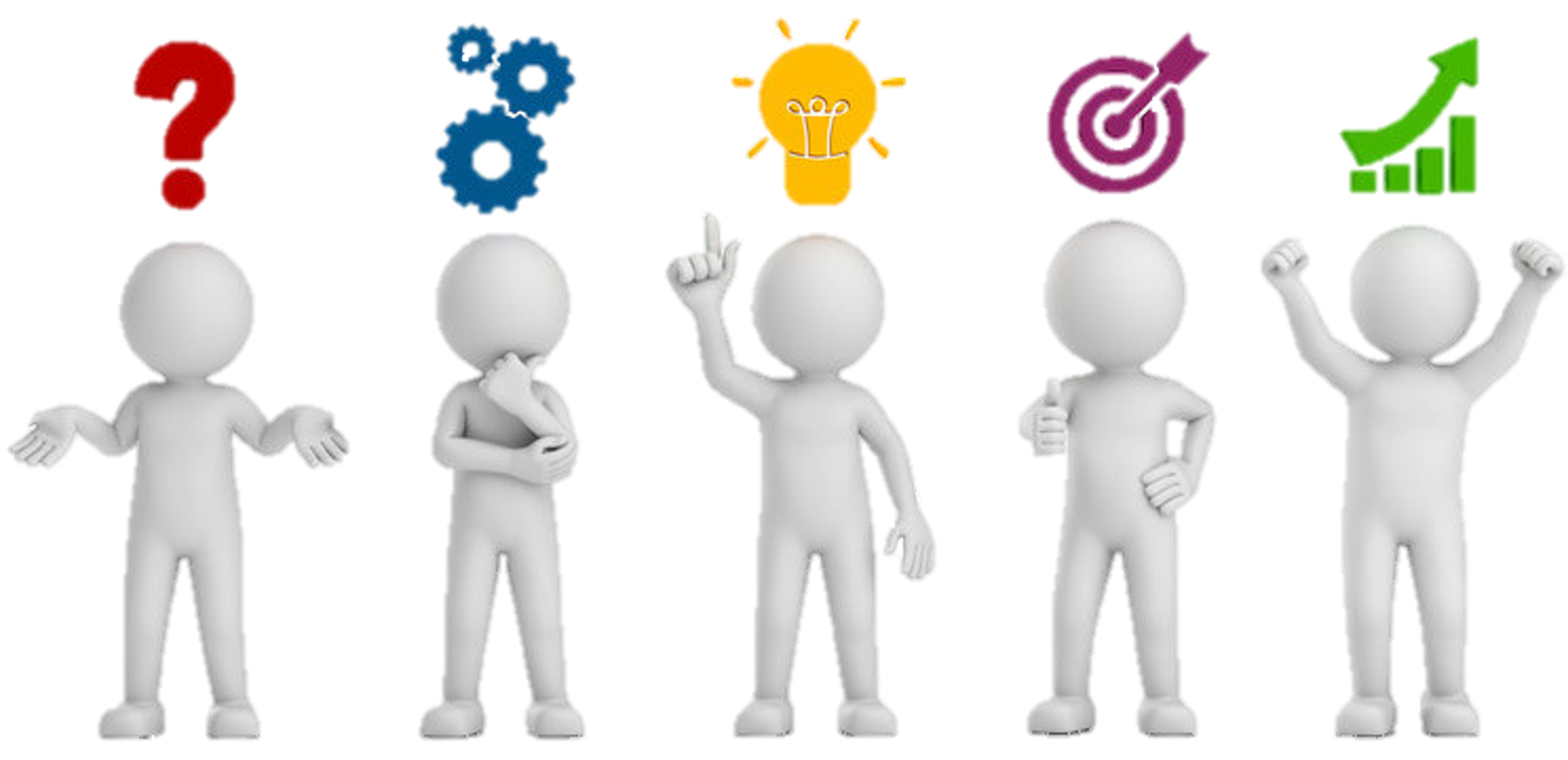 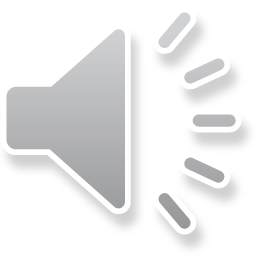 € 64.000
Was ist bei einem Besuch eines Slowaken, in seinem Haus, erwünscht?
Bei ihm zu übernachten
Eigenes Essen mitzubringen
Zeitnah das Haus wieder zu verlassen
Nach Essen oder Trinken zu fragen
Zurück zur Übersicht
Hilfe
D:
C:
B:
A:
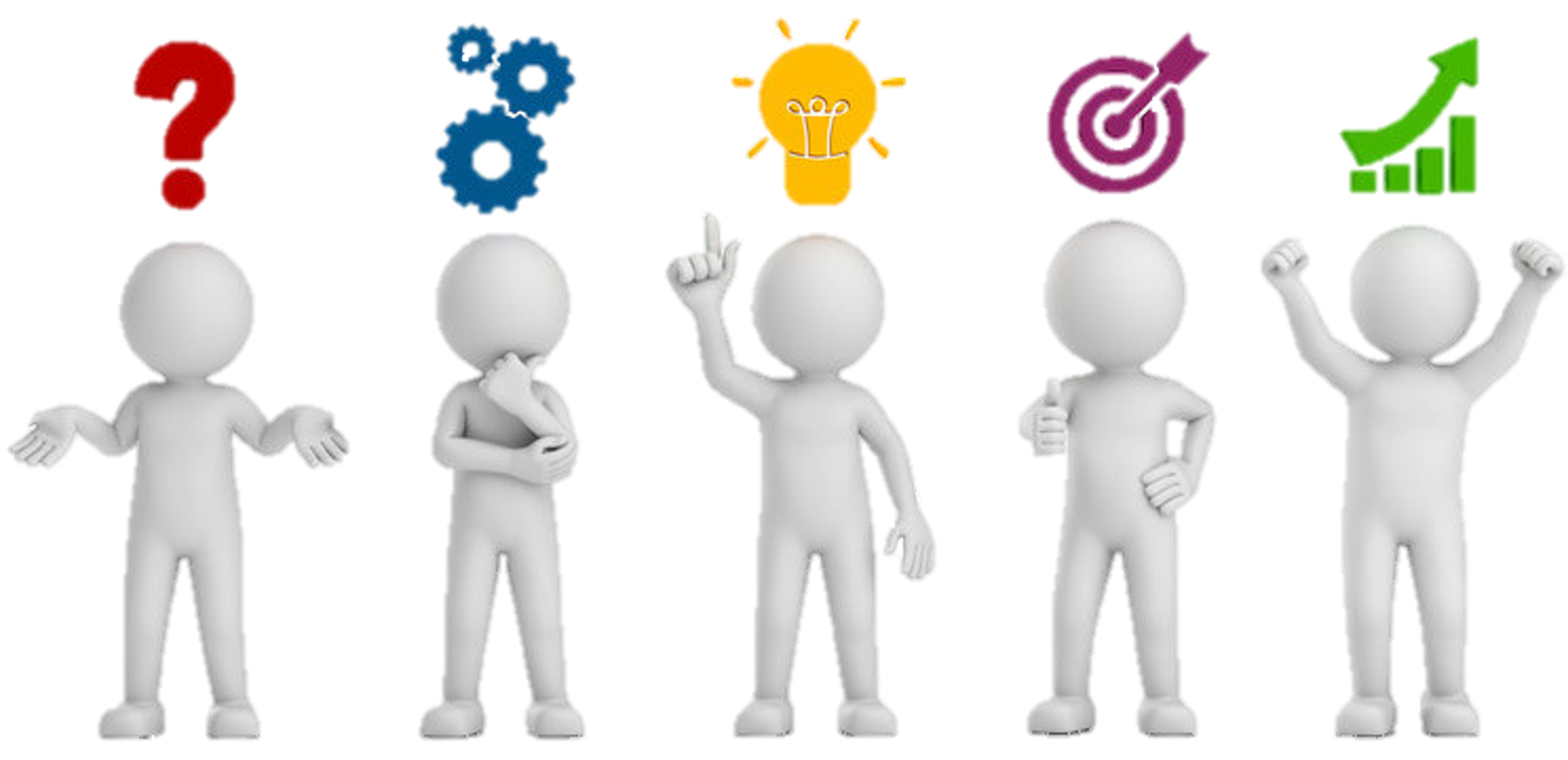 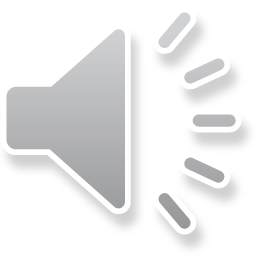 € 64.000
Was ist bei einem Besuch eines Slowaken, in seinem Haus, erwünscht?
Eigenes Essen mitzubringen
Bei ihm zu übernachten
Zeitnah das Haus wieder zu verlassen
Nach Essen oder Trinken zu fragen
Zurück zur Übersicht
Hilfe
D:
C:
B:
A:
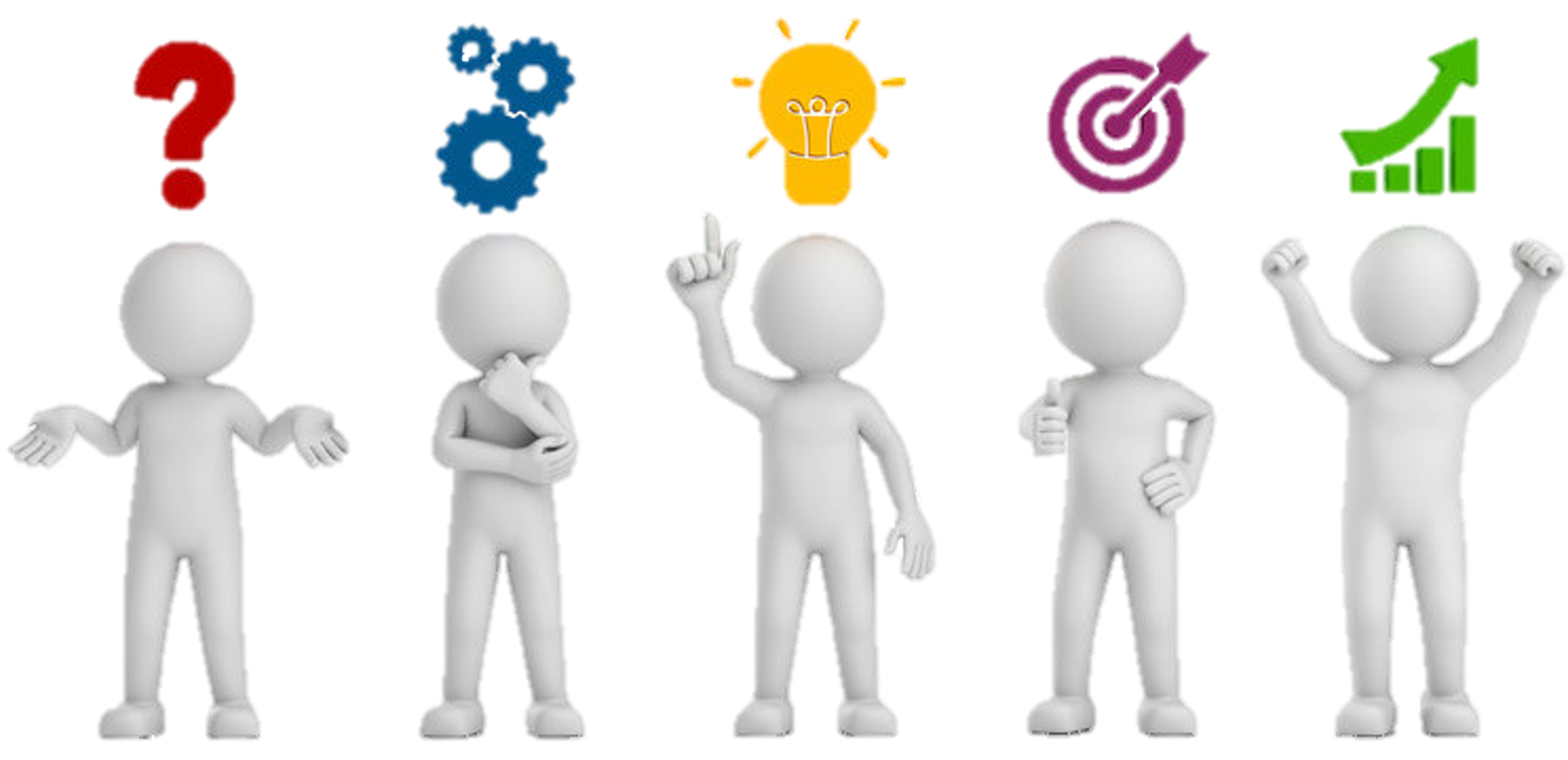 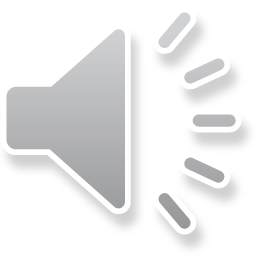 € 64.000
Was ist bei einem Besuch eines Slowaken, in seinem Haus, erwünscht?
Bei ihm zu übernachten
Eigenes Essen mitzubringen
Zeitnah das Haus wieder zu verlassen
Nach Essen oder Trinken zu fragen
Zurück zur Übersicht
Hilfe
D:
C:
B:
A:
Tipp:
Slowaken sind sehr gastfreundlich und freuen sich besonders wenn der Gast sich bei ihnen zuhause wohl fühlt und offen für neues ist
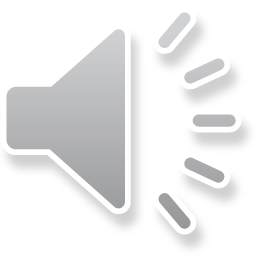 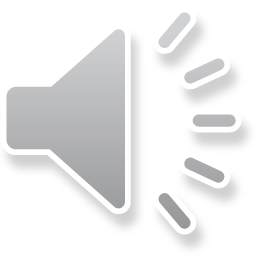 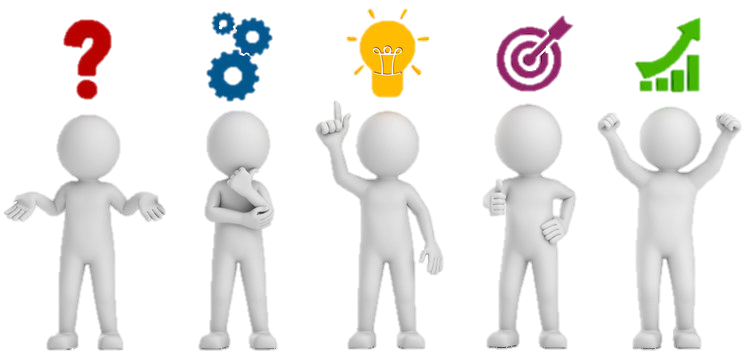 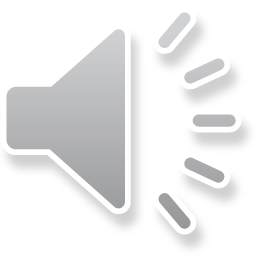 € 125.000
Wie sieht der Verlauf einer Verhandlung in der Slowakei aus?
Viele Verhandlungspunkte und Problemstellungen werden abgeändert
Viele Verhandlungspunkte und Problemstellungen werden gleichzeitig besprochen
Viele Verhandlungspunkte und Problemstellungen werden ausgelassen
Die Verhandlungspunkte und Problemstellungen werden nacheinander besprochen
D:
C:
A:
B:
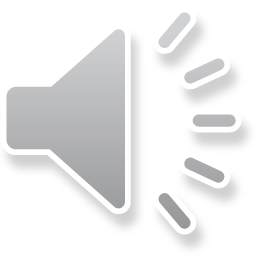 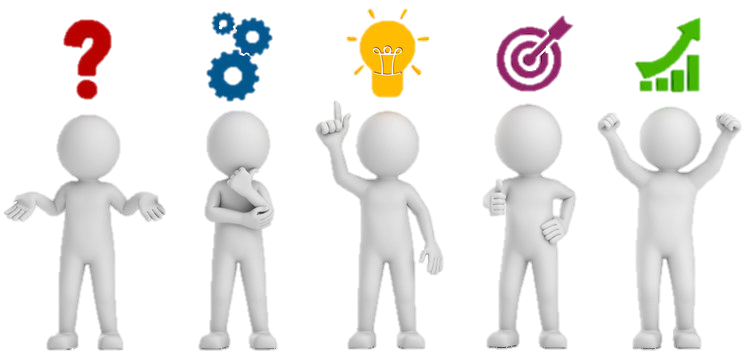 € 125.000
Wie sieht der Verlauf einer Verhandlung in der Slowakei aus?
Viele Verhandlungspunkte und Problemstellungen werden gleichzeitig besprochen
Die Verhandlungspunkte und Problemstellungen werden  nacheinander besprochen
Die Verhandlungspunkte und Problemstellungen werden abgeändert
Viele Verhandlungspunkte und Problemstellungen werden ausgelassen
Zurück zur Übersicht
Hilfe
D:
C:
B:
A:
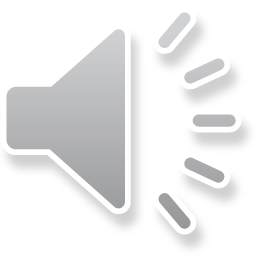 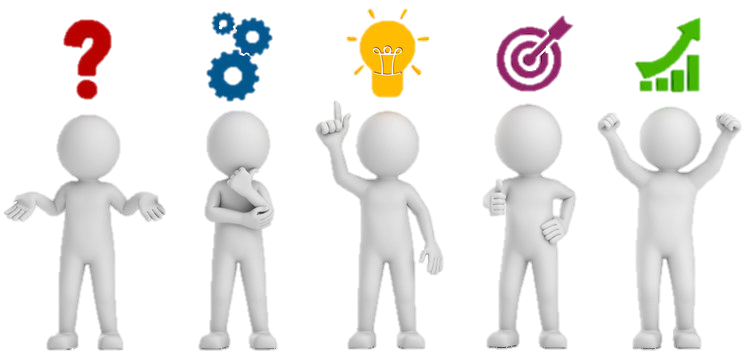 € 125.000
Wie sieht der Verlauf einer Verhandlung in der Slowakei aus?
Viele Verhandlungspunkte und Problemstellungen werden nacheinander besprochen
Viele Verhandlungspunkte und Problemstellungen werden geändert
Viele Verhandlungspunkte und Problemstellungen werden gleichzeitig besprochen
Viele Verhandlungspunkte und Problemstellungen werden ausgelassen
Zurück zur Übersicht
Hilfe
D:
C:
B:
A:
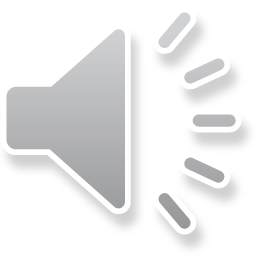 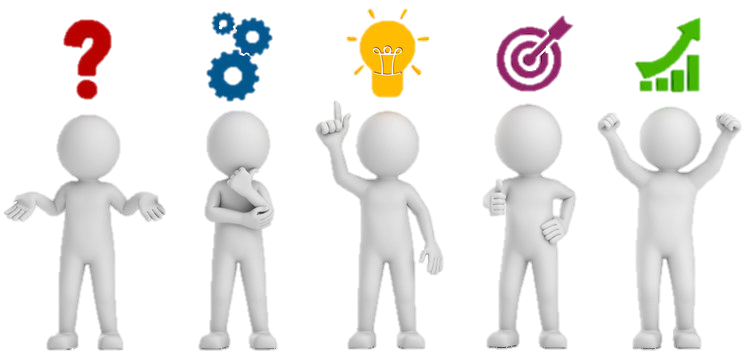 € 125.000
Wie sieht der Verlauf einer Verhandlung in der Slowakei aus?
Zurück zur Übersicht
Viele Verhandlungspunkte und Problemstellungen werden ausgelassen
Viele Verhandlungspunkte und Problemstellungen werden geändert
Viele Verhandlungspunkte und Problemstellungen werden gleichzeitig besprochen
Viele Verhandlungspunkte und Problemstellungen werden nacheinander besprochen
D:
C:
B:
A:
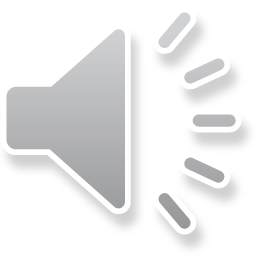 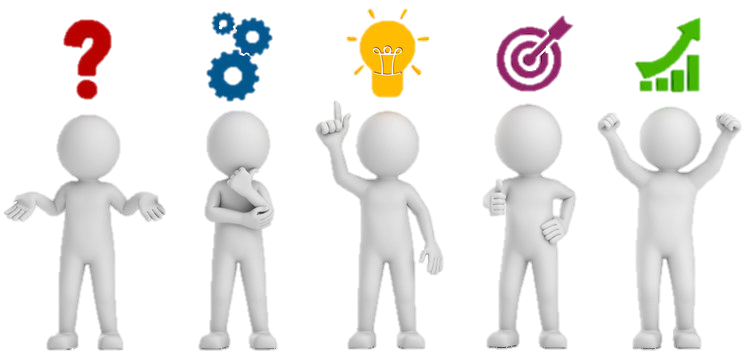 € 125.000
Wie sieht der Verlauf einer Verhandlung in der Slowakei aus?
Viele Verhandlungspunkte und Problemstellungen werden gleichzeitig besprochen
Viele Verhandlungspunkte und Problemstellungen werden geändert
Viele Verhandlungspunkte und Problemstellungen werden nacheinander besprochen
Viele Verhandlungspunkte und Problemstellungen werden ausgelassen
Zurück zur Übersicht
Hilfe
D:
C:
B:
A:
Tipp:
Die slowakische Arbeitswelt ist von Spontanität und Flexibilität geprägt
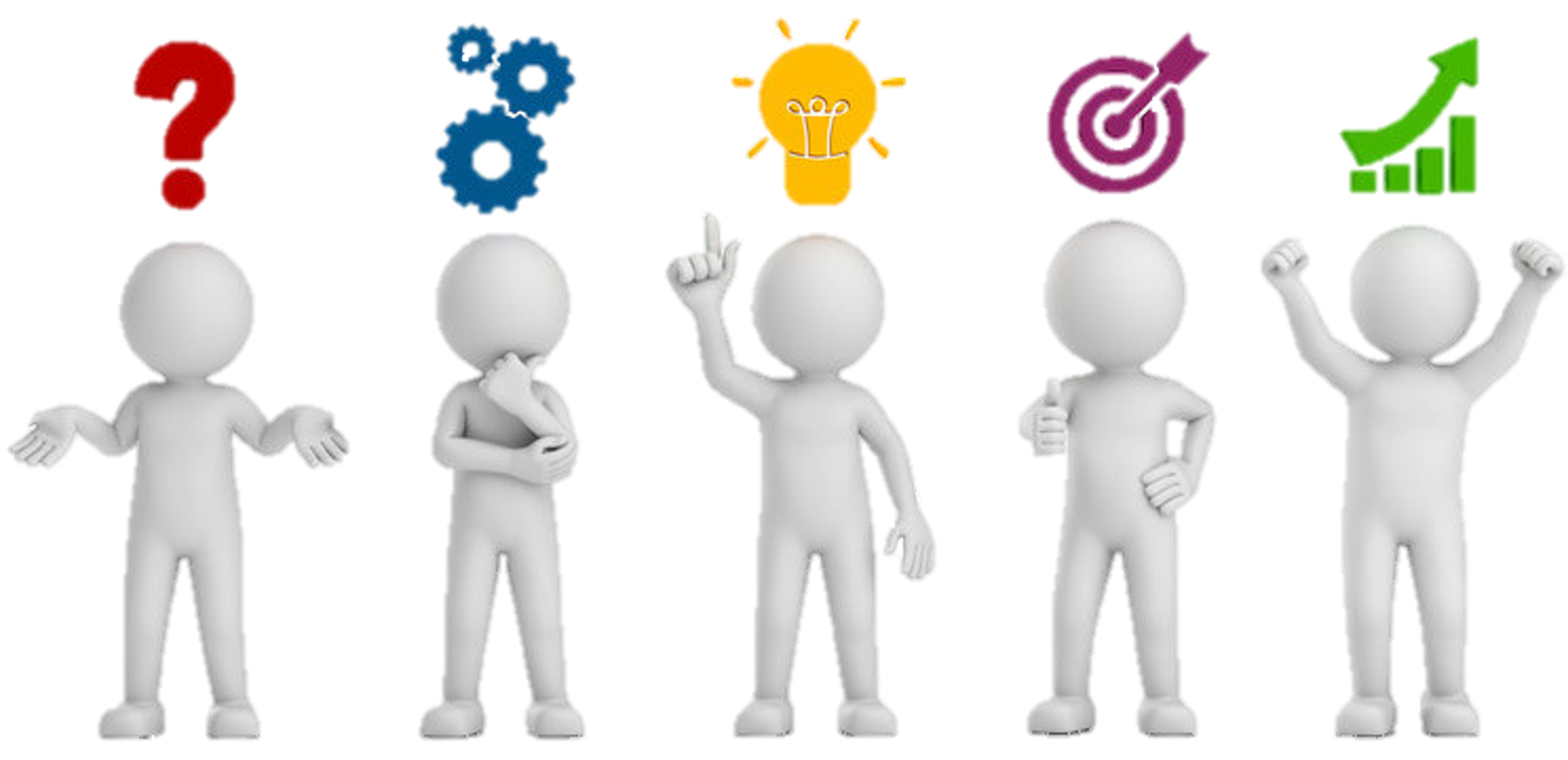 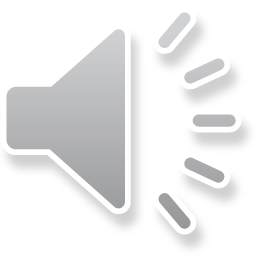 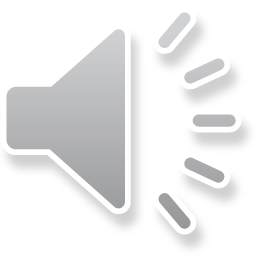 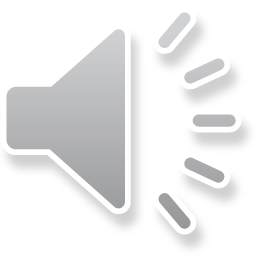 € 500.000
Wer trifft die Entscheidungen in einer slowakischen Firma?
Der Chef + alle Mitarbeiter
Der Chef + Manager
Der Chef alleine
Der Chef + seine Sekretärin
D:
C:
A:
B:
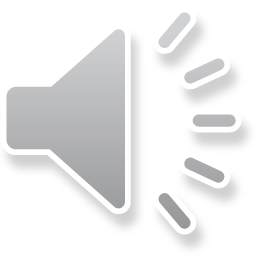 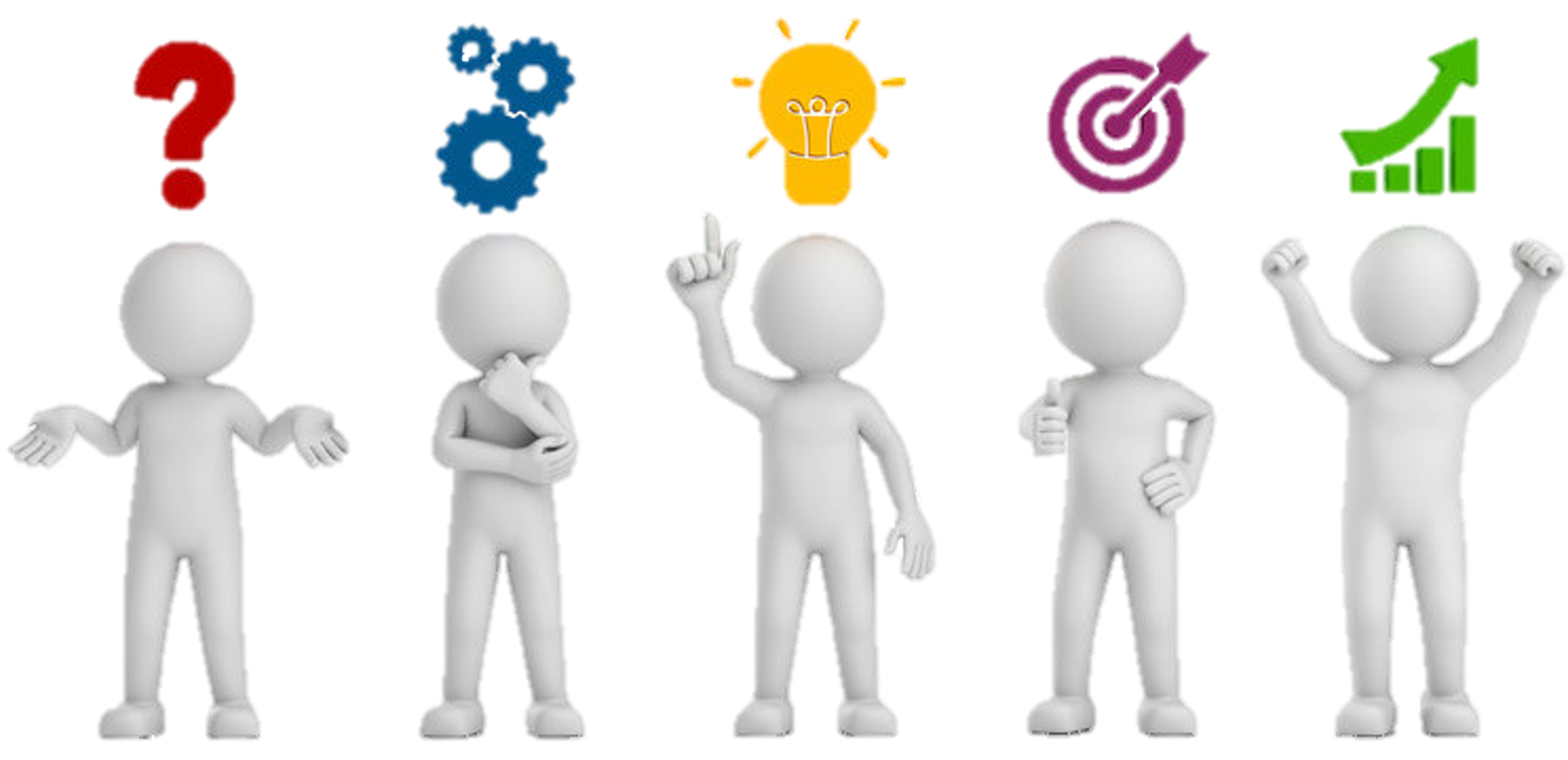 € 500.000
Wer trifft die Entscheidungen in einer slowakischen Firma?
Zurück zur Übersicht
Der Chef + alle Mitarbeiter
Der Chef + Manager
Der Chef + seine Sekretärin
Der Chef alleine
D:
C:
B:
A:
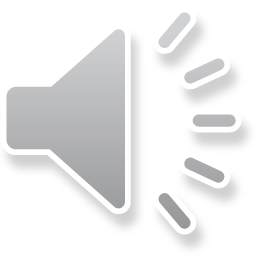 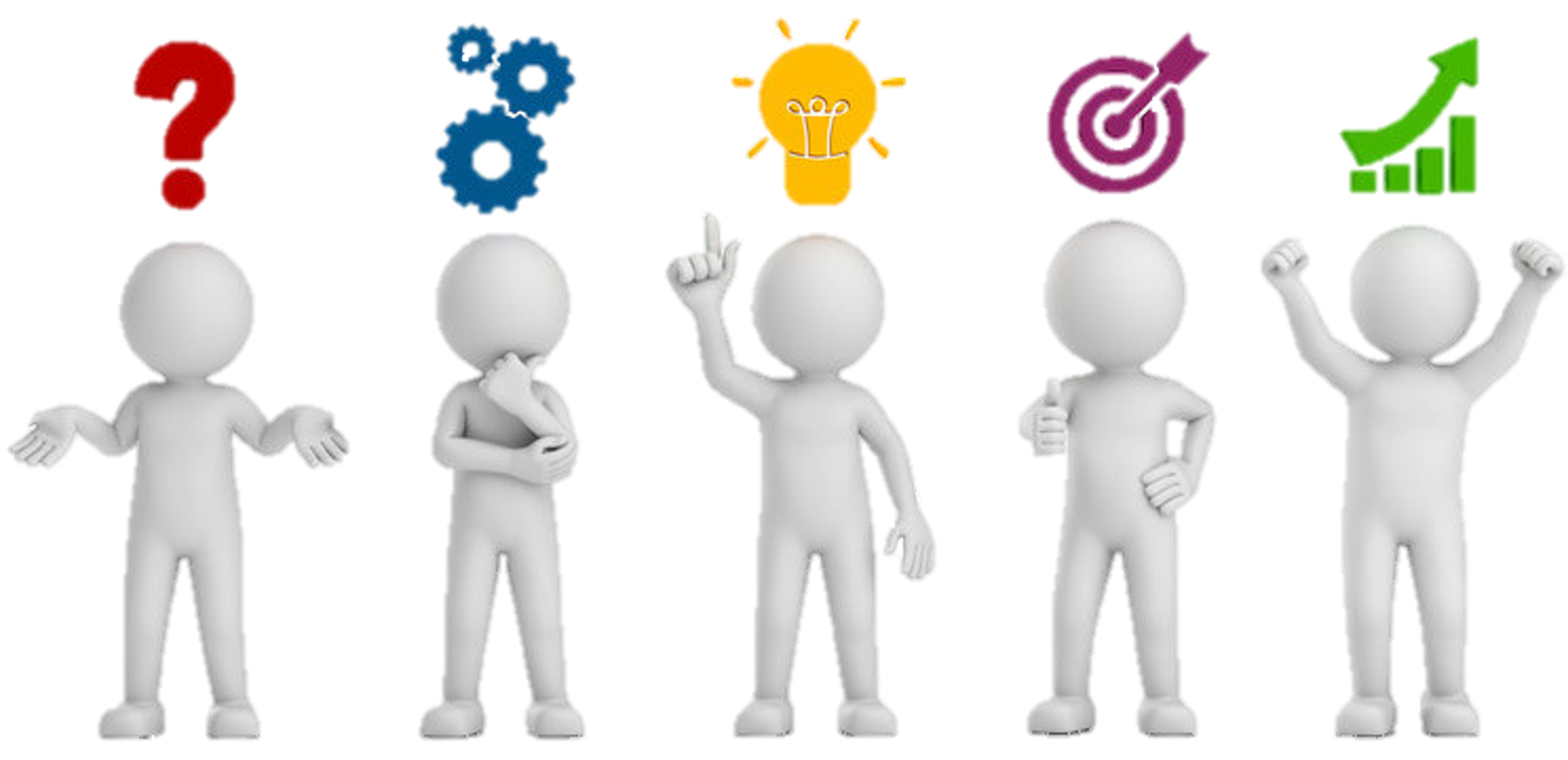 € 500.000
Wer trifft die Entscheidungen in einer slowakischen Firma?
Der Chef + alle Mitarbeiter
Der Chef + Manager
Der Chef + seine Sekretärin
Der Chef alleine
Zurück zur Übersicht
Hilfe
D:
C:
B:
A:
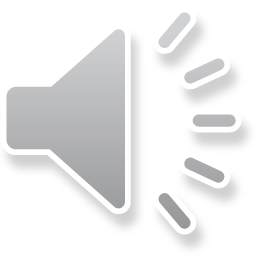 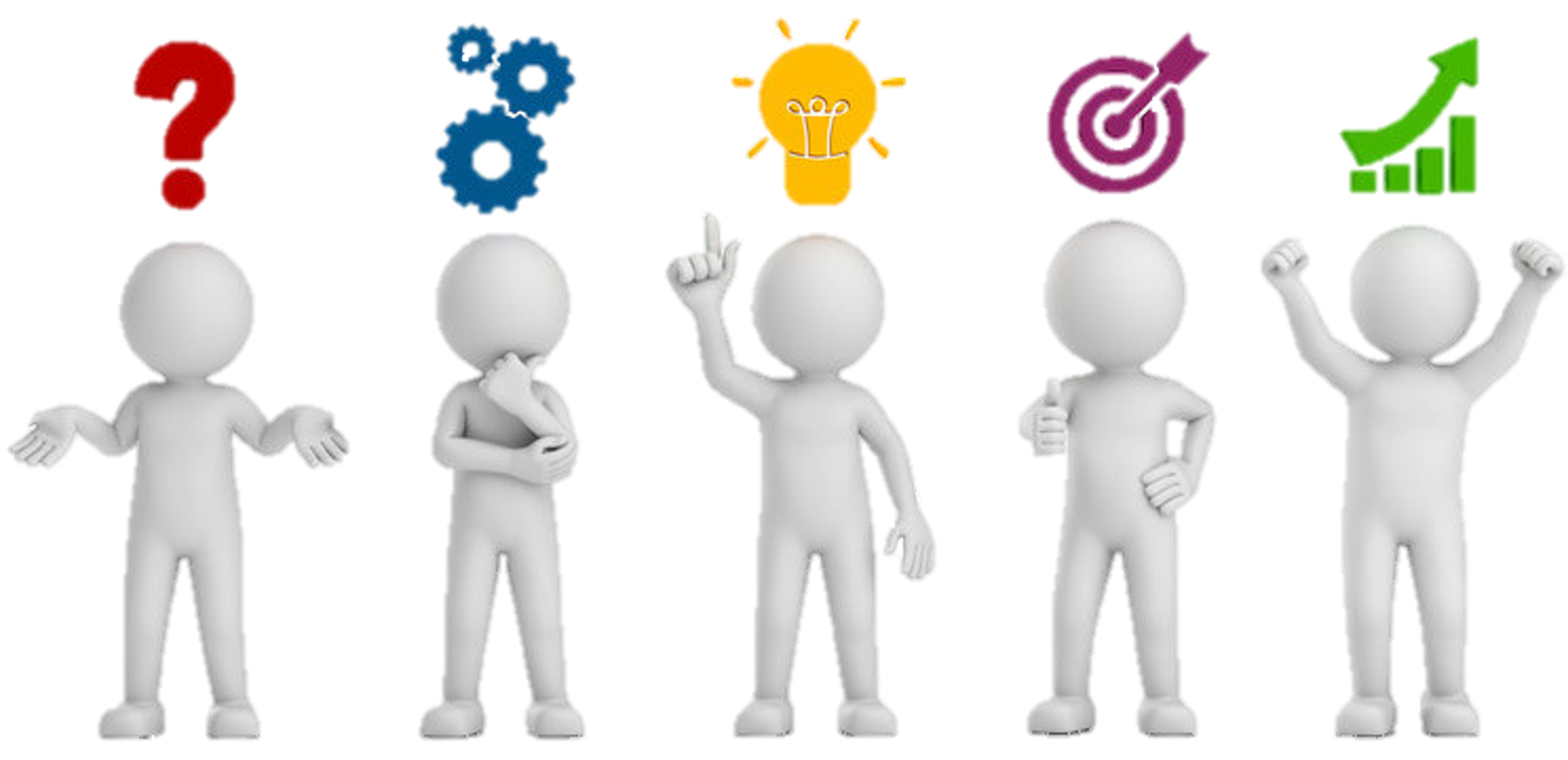 € 500.000
Wer trifft die Entscheidungen in einer slowakischen Firma?
Der Chef + alle Mitarbeiter
Der Chef + Manager
Der Chef + seine Sekretärin
Der Chef alleine
Zurück zur Übersicht
Hilfe
D:
C:
B:
A:
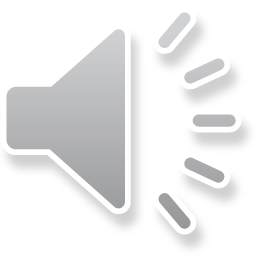 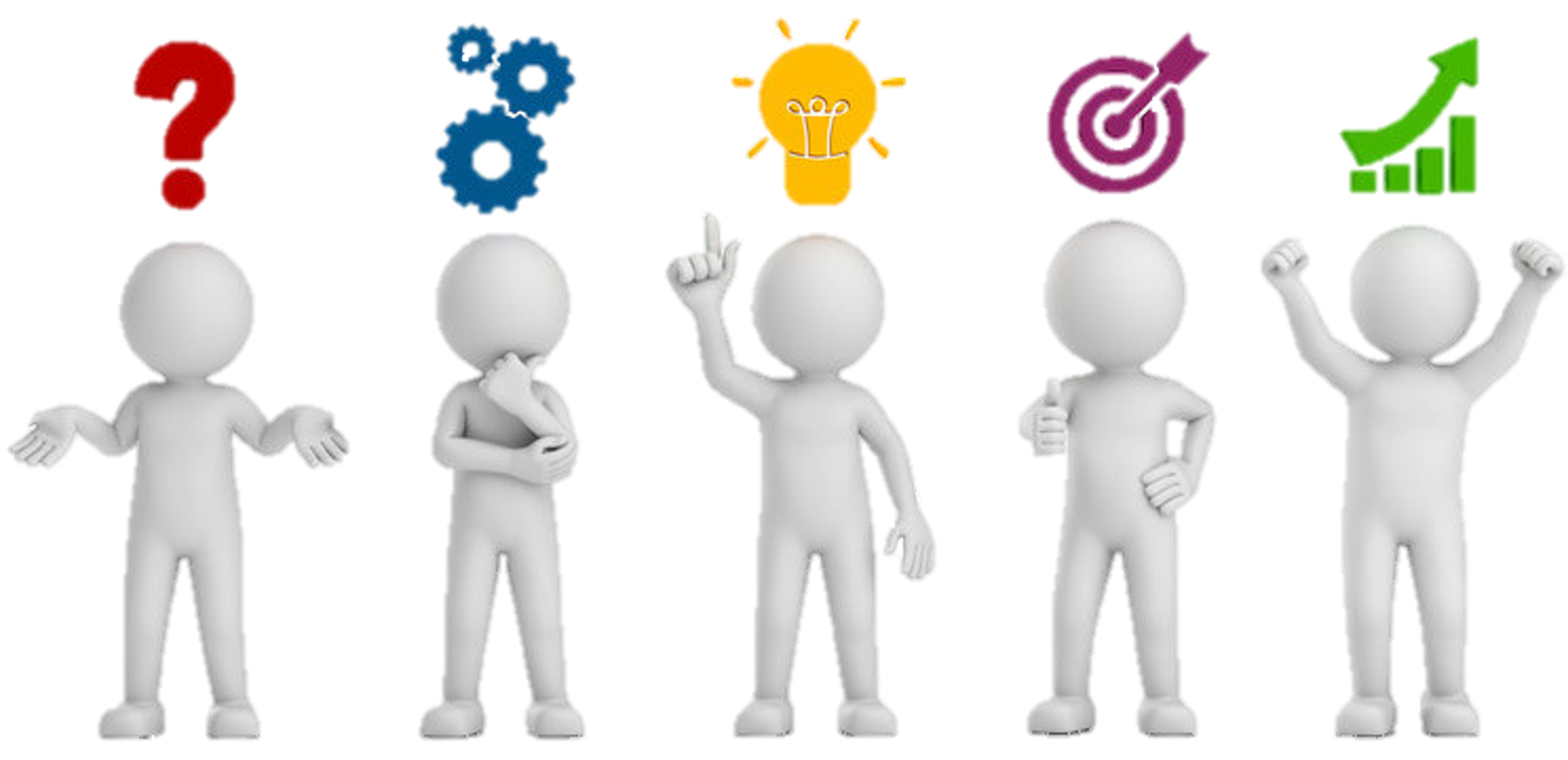 € 500.000
Wer trifft die Entscheidungen in einer slowakischen Firma?
Der Chef + alle Mitarbeiter
Der Chef + Manager
Der Chef + seine Sekretärin
Der Chef alleine
Zurück zur Übersicht
Hilfe
D:
C:
B:
A:
Tipp:
In der Slowakei wird ein autoritärer Führungsstil vertreten und die Führungskräfte sind sehr erfolgs- und leistungsorientiert
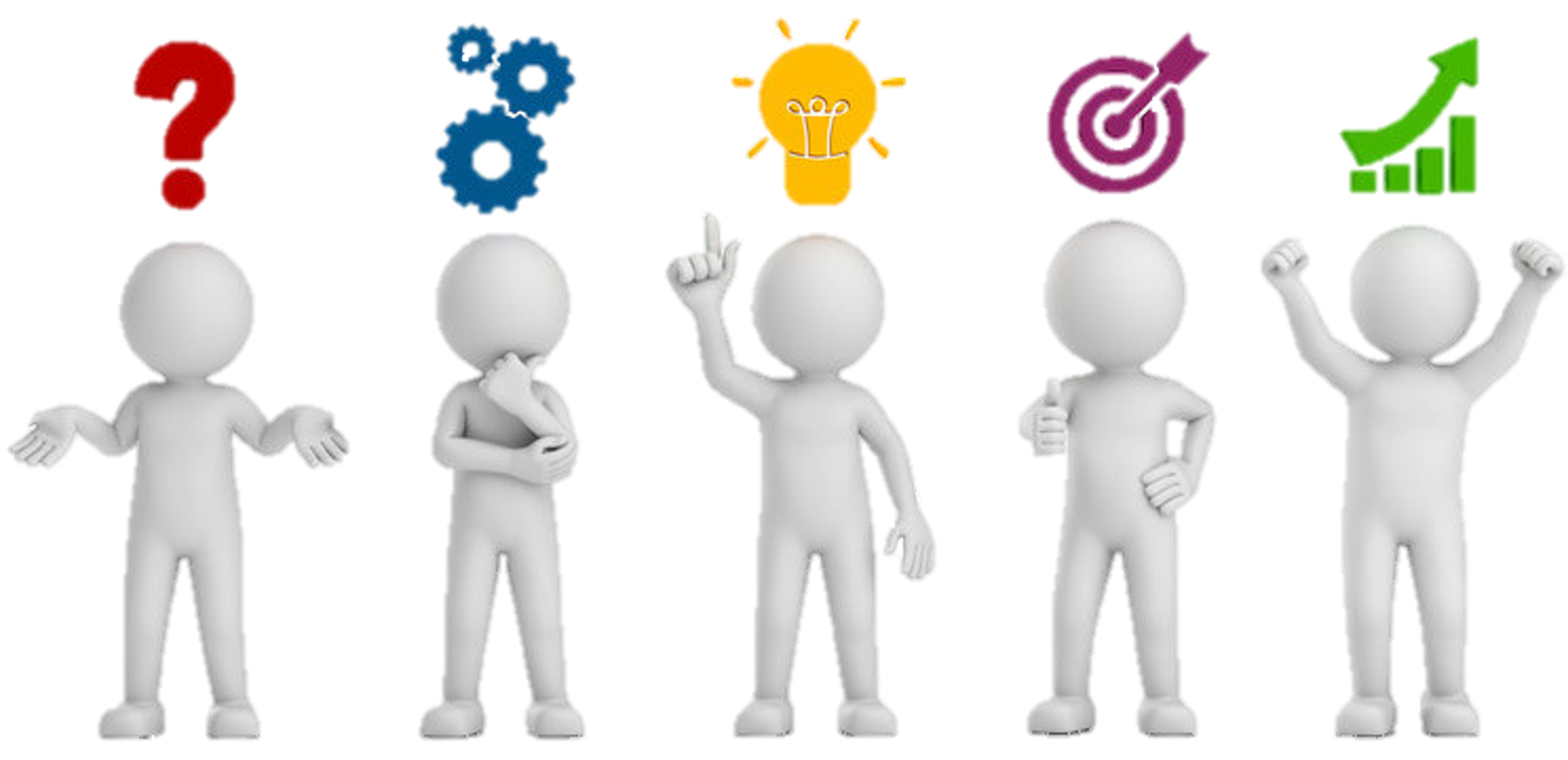 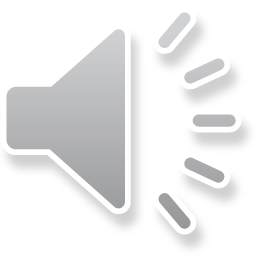 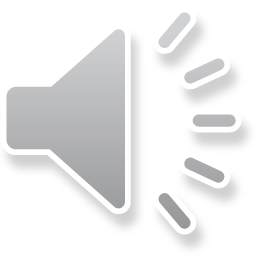 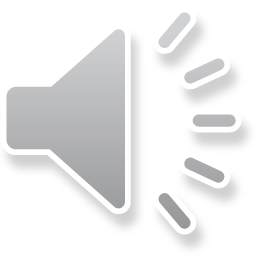 € 1 MILLION
Mit wem würde ein Slowake keinen Vertrag unterschreiben?
Mit jemanden der nicht viel Geld hat
Mit jemanden der sehr ehrlich ist
Mit jemanden der stets höflich und freundlich ist
Mit jemanden der sich kritisch über die slowakische Kultur äußert
D:
C:
A:
B:
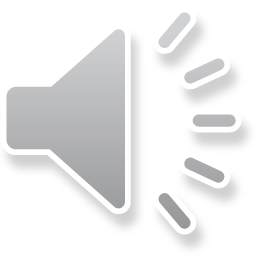 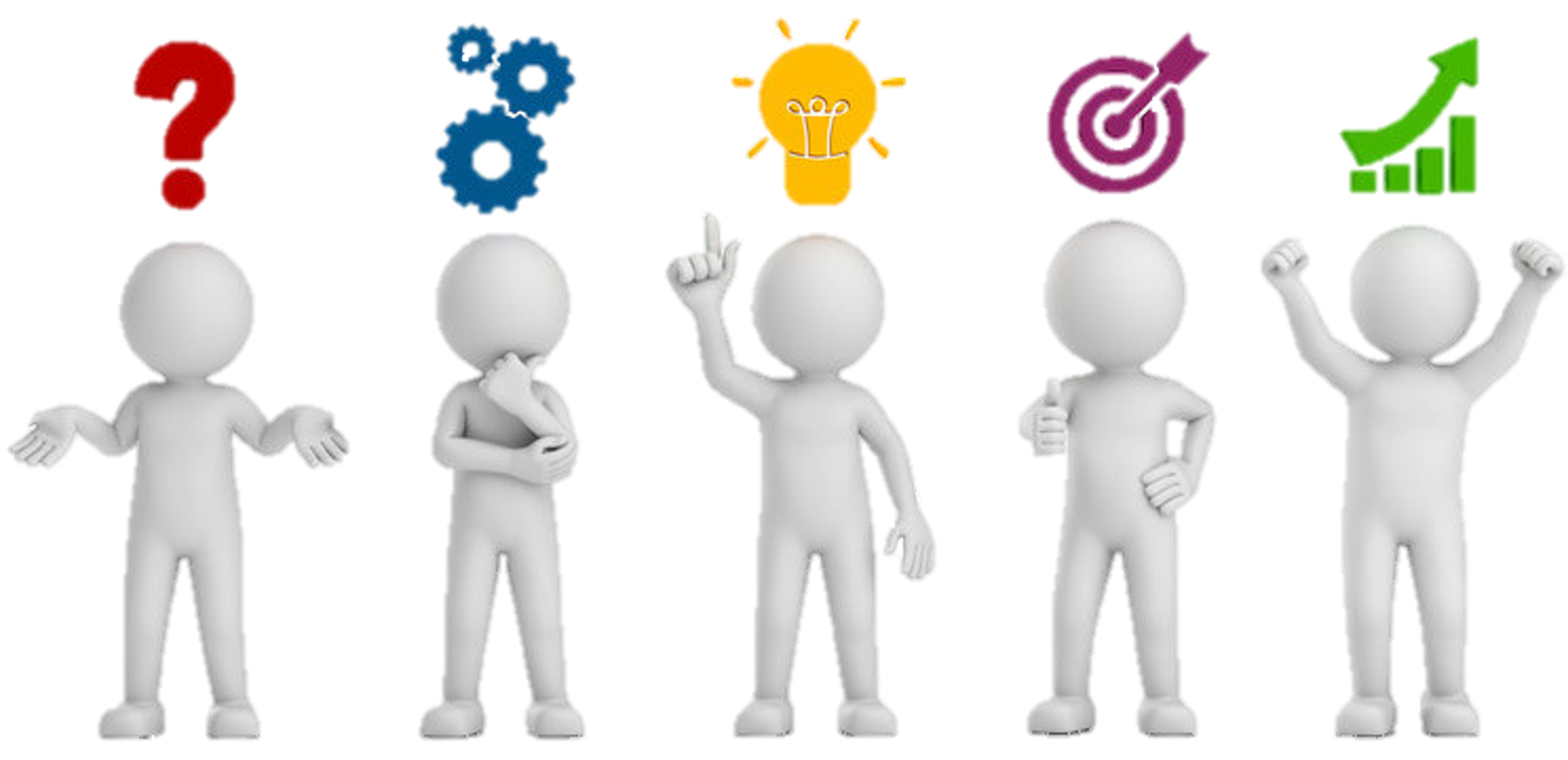 € 1 MILLION
Mit wem würde ein Slowake keinen Vertrag unterschreiben?
Mit jemanden der sehr ehrlich ist
Mit jemanden der stets höflich und freundlich ist
Mit jemanden der sich kritisch über die slowakische Kultur äußert
Mit jemanden der nicht viel Geld hat
Zurück zur Übersicht
Hilfe
D:
C:
B:
A:
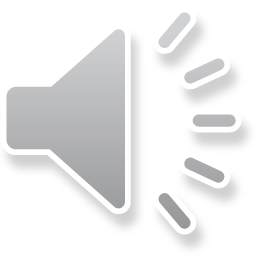 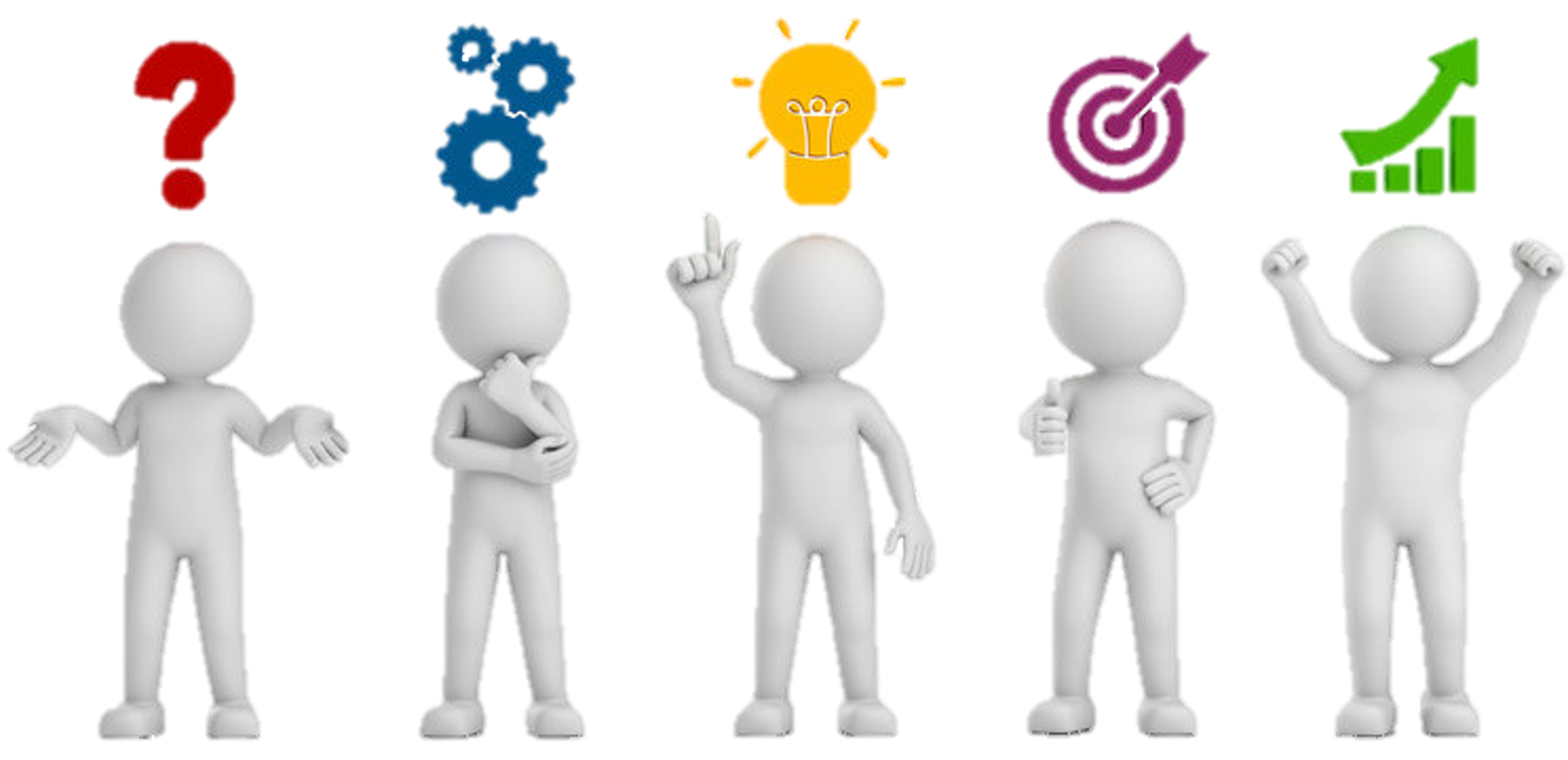 € 1 MILLION
Mit wem würde ein Slowake keinen Vertrag unterschreiben?
Zurück zur Übersicht
Mit jemanden der sehr ehrlich ist
Mit jemanden der stets höflich und freundlich ist
Mit jemanden der sich kritisch über die slowakische Kultur äußert
Mit jemanden der nicht viel Geld hat
D:
C:
B:
A:
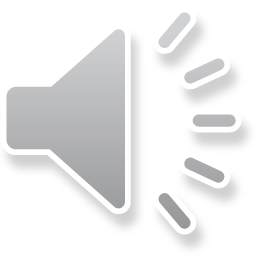 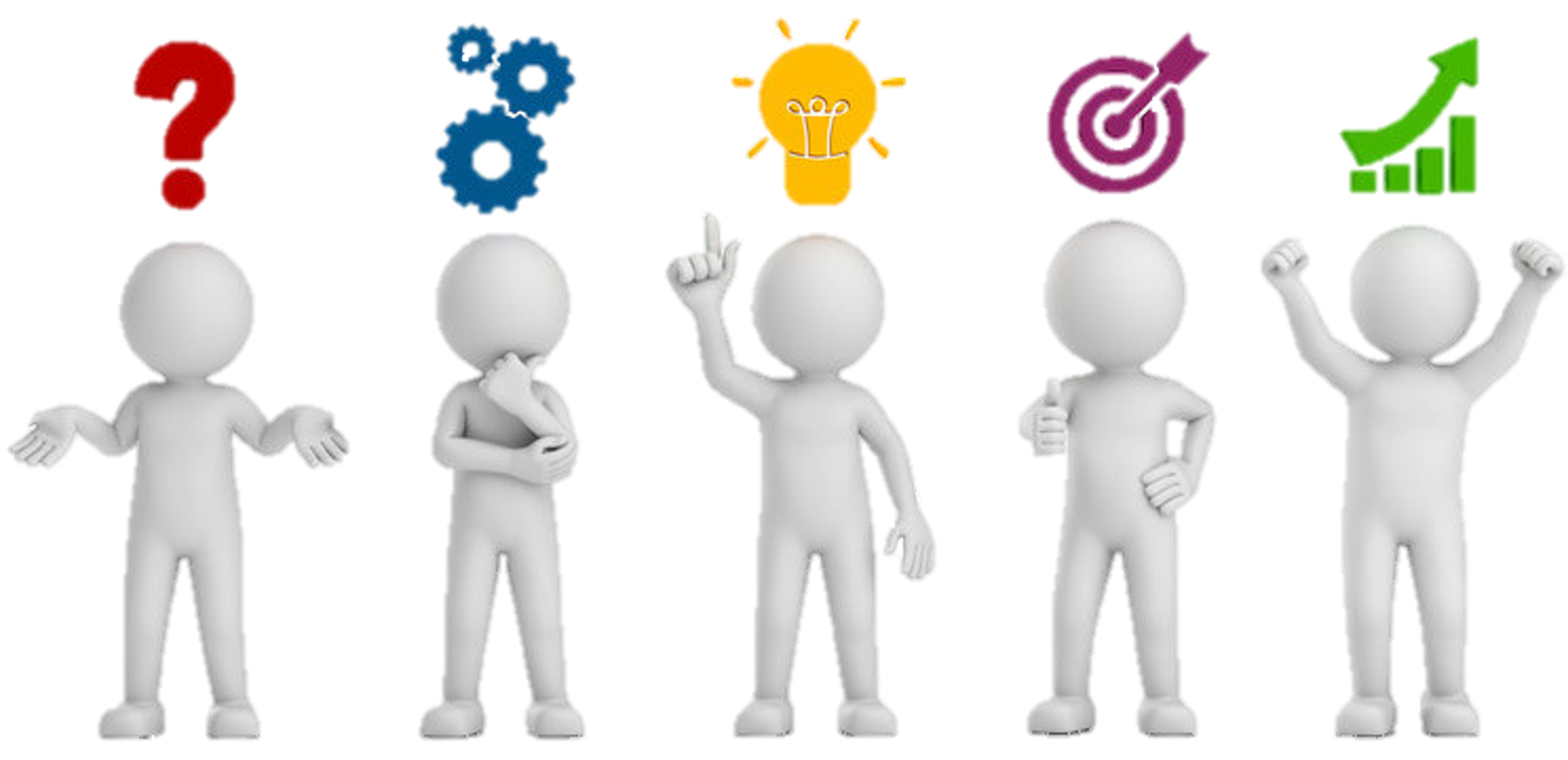 € 1 MILLION
Mit wem würde ein Slowake keinen Vertrag unterschreiben?
Mit jemanden der sehr ehrlich ist
Mit jemanden der stets höflich und freundlich ist
Mit jemanden der sich kritisch über die slowakische Kultur äußert
Mit jemanden der nicht viel Geld hat
Zurück zur Übersicht
Hilfe
D:
C:
B:
A:
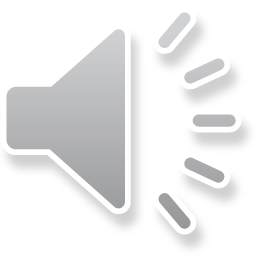 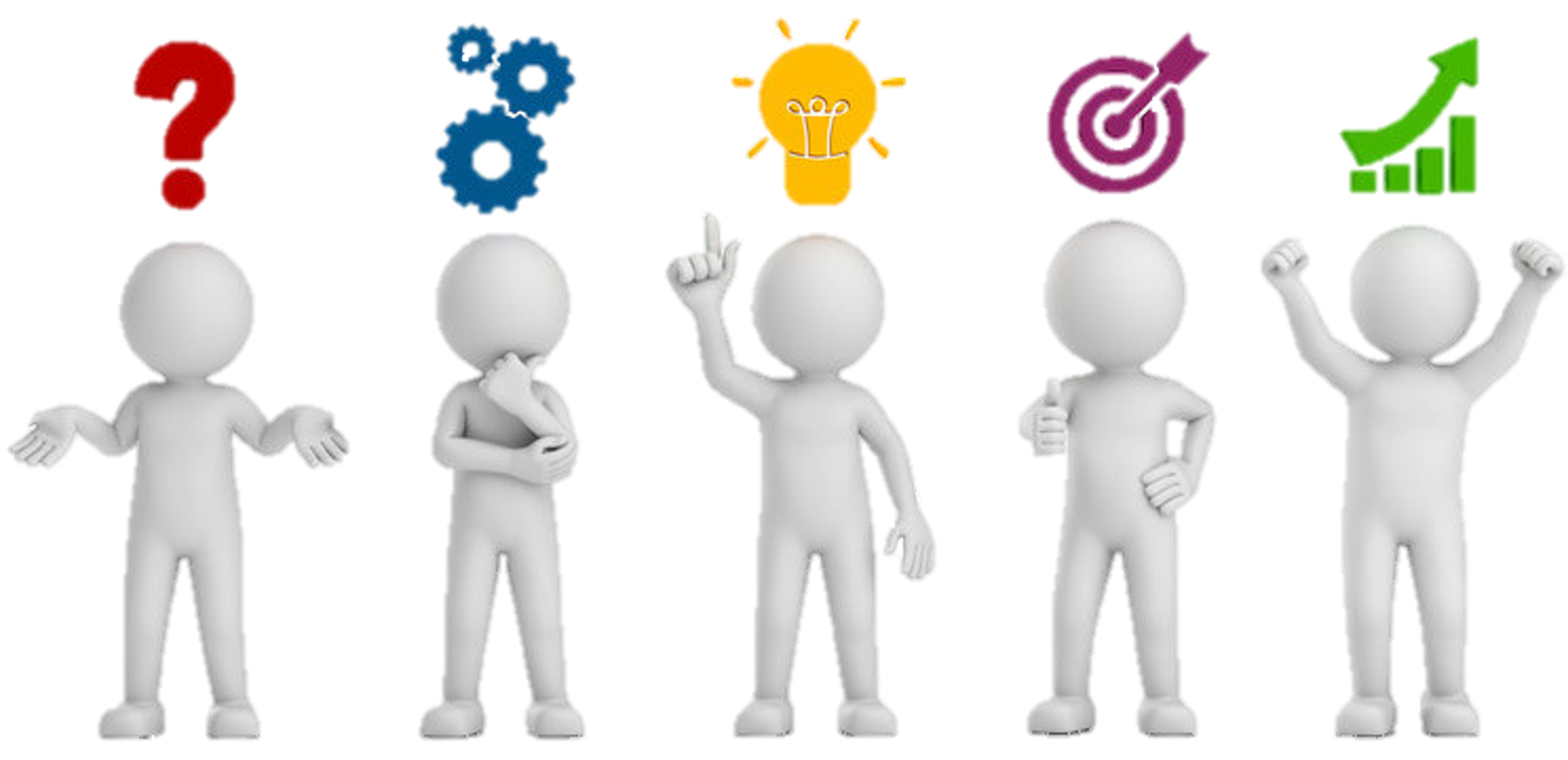 € 1 MILLION
Mit wem würde ein Slowake keinen Vertrag unterschreiben?
Mit jemanden der sehr ehrlich ist
Mit jemanden der stets höflich und freundlich ist
Mit jemanden der sich kritisch über die slowakische Kultur äußert
Mit jemanden der nicht viel Geld hat
Zurück zur Übersicht
Hilfe
D:
C:
B:
A:
Tipp:
Slowakischen Unternehmern sind ihr Land aber auch der persönliche Bezug zum Geschäftspartner sehr wichtig
Wer wird Millionär – Sounds: Downloadlinks
Titelmelodie: https://www.soundboard.com/sb/sound/904527
Falsche Antwort: https://www.soundboard.com/sb/sound/904547
Richtige Antwort: https://www.soundboard.com/sb/sound/904544
Telefonjoker: https://www.soundboard.com/sb/sound/904546
1.000.000 € Musik: https://www.soundboard.com/sb/sound/904542
500.000 € Musik: https://www.soundboard.com/sb/sound/904541
125.000 € Musik: https://www.soundboard.com/sb/sound/904540
64.000 € Musik: https://www.soundboard.com/sb/sound/904539
2.000 – 30.000 € Musik: https://www.soundboard.com/sb/sound/904538
50 – 1000 € Musik: https://www.soundboard.com/sb/sound/904537
Startsound: https://www.soundboard.com/sb/sound/904536
Quellen
https://commons.wikimedia.org/wiki/File:Europa.svg
https://stock.adobe.com/de/search?k=%22weisse+m%C3%A4nnchen%22